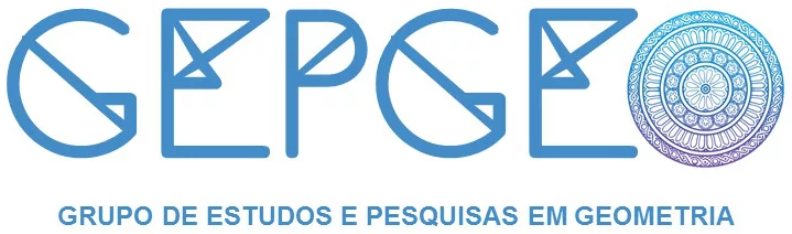 sorteador
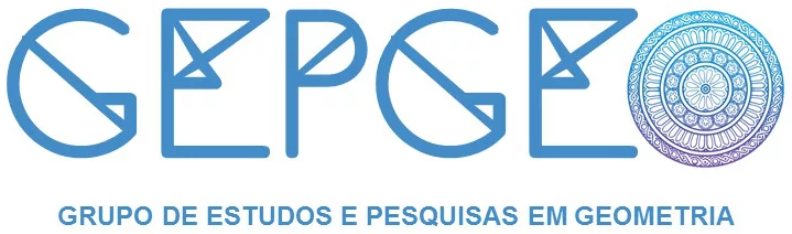 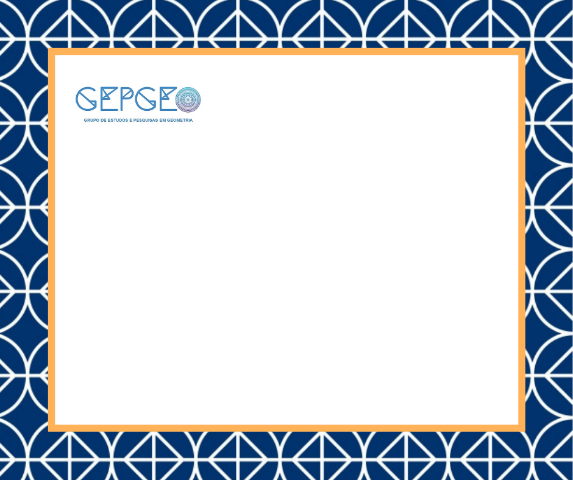 Ponto
sim
não
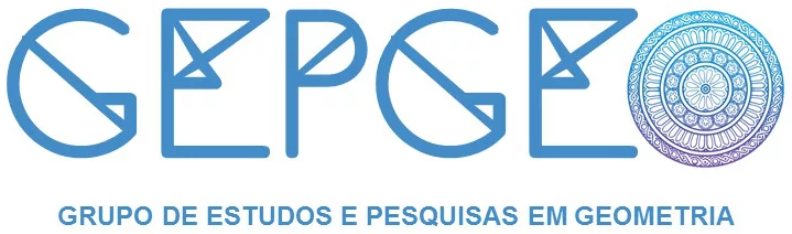 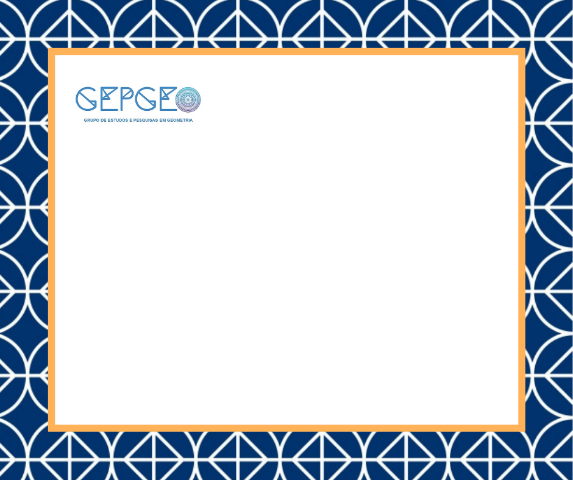 Reta
sim
não
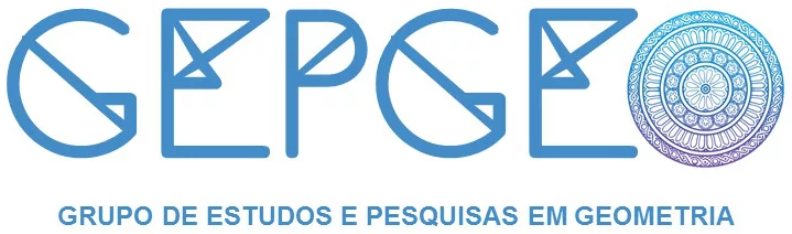 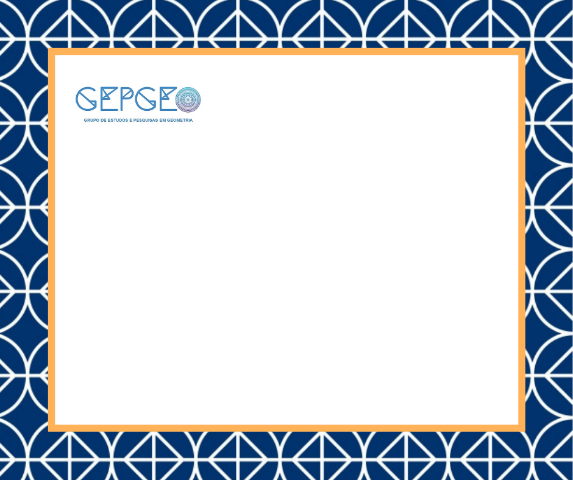 Espaço
Reta
sim
não
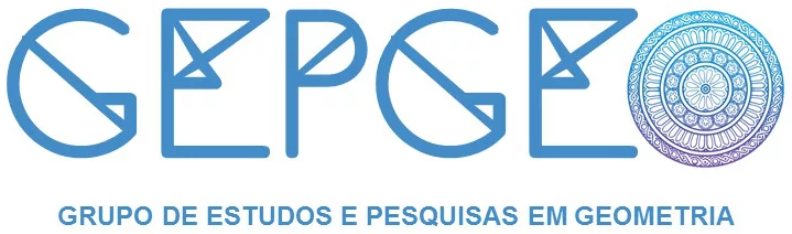 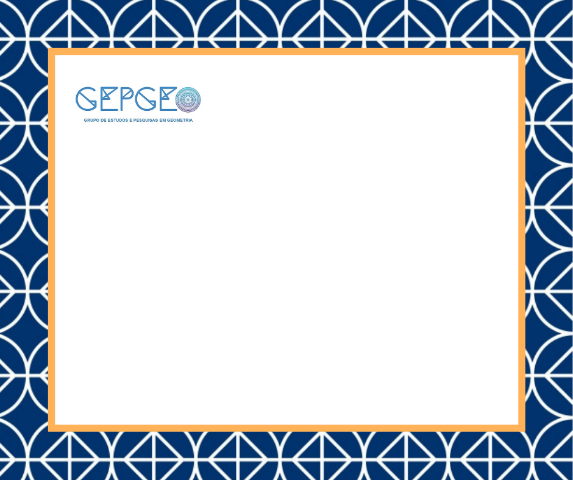 Ângulo
sim
não
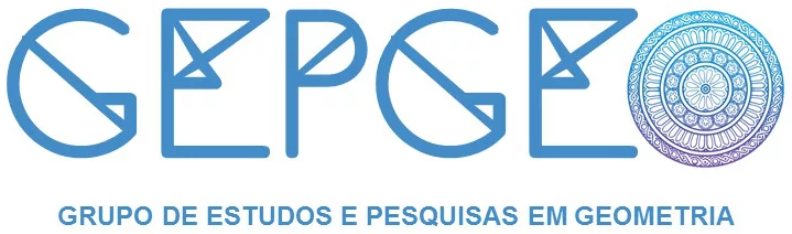 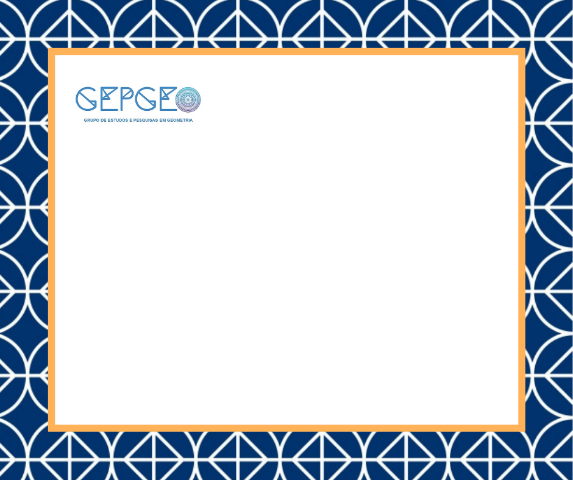 Ângulos complementares
sim
não
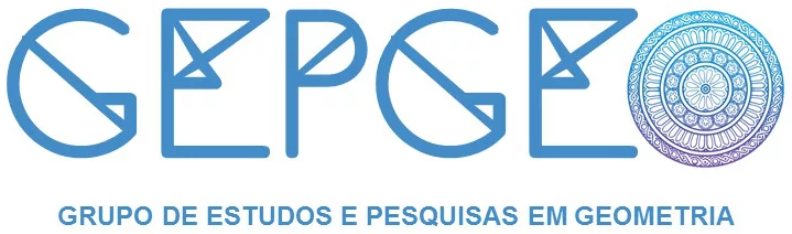 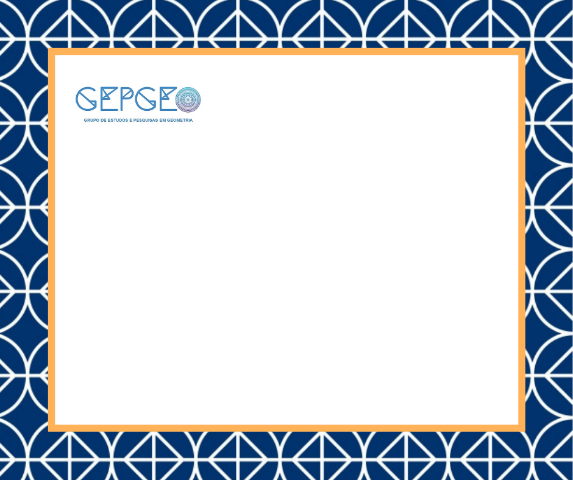 Ângulos Suplementares
sim
não
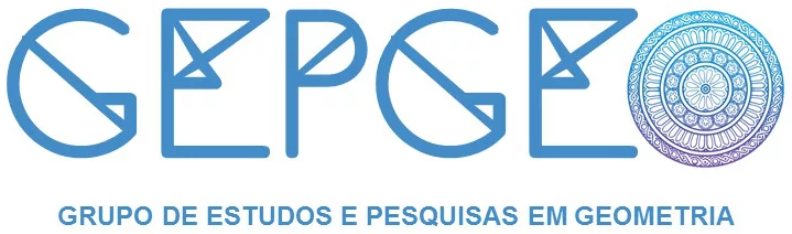 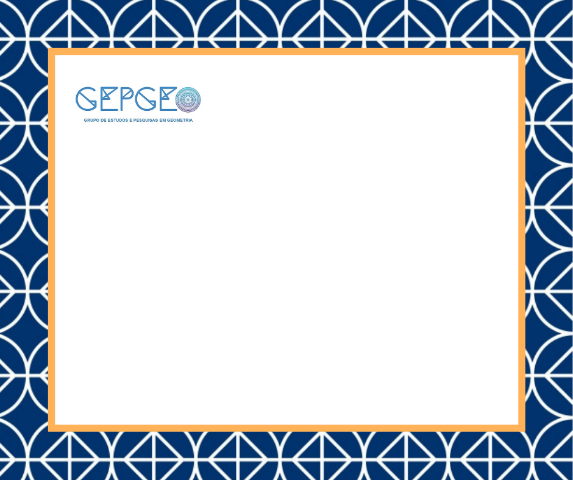 Ângulo Agudo
sim
não
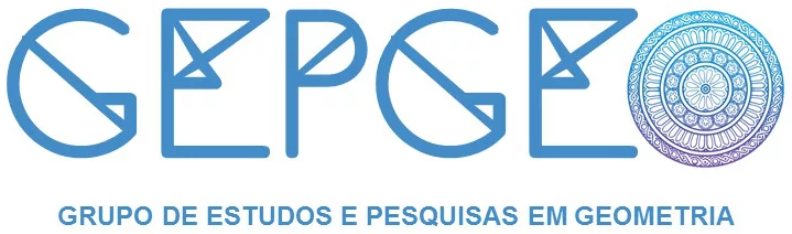 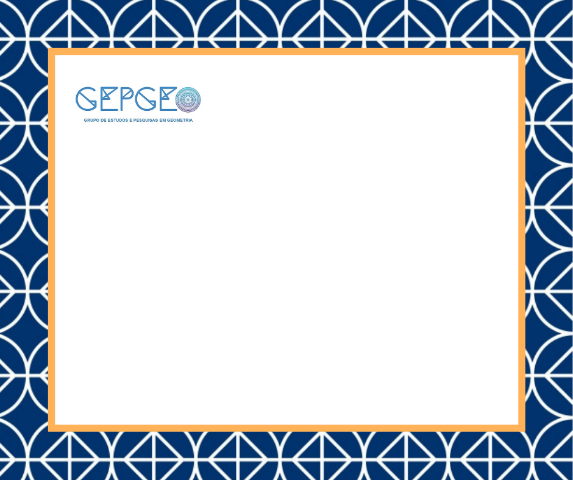 Ângulo Reto
sim
não
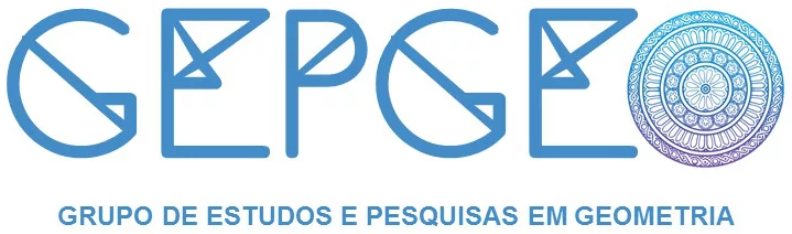 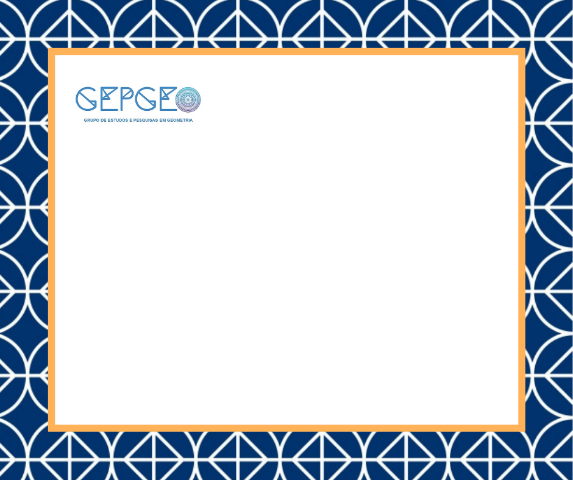 Ângulo Obtuso
sim
não
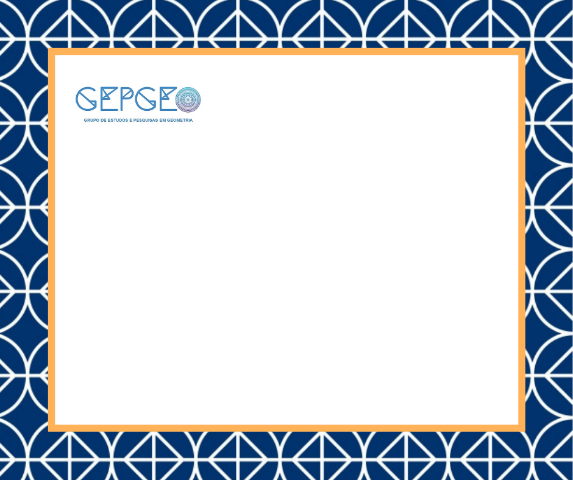 Segmento de Reta
sim
não
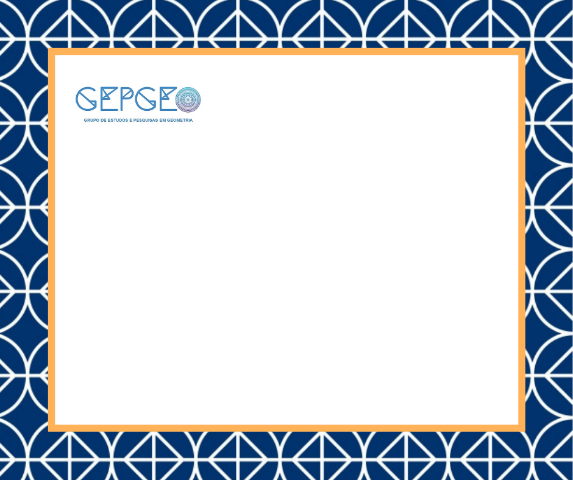 Semirreta
sim
não
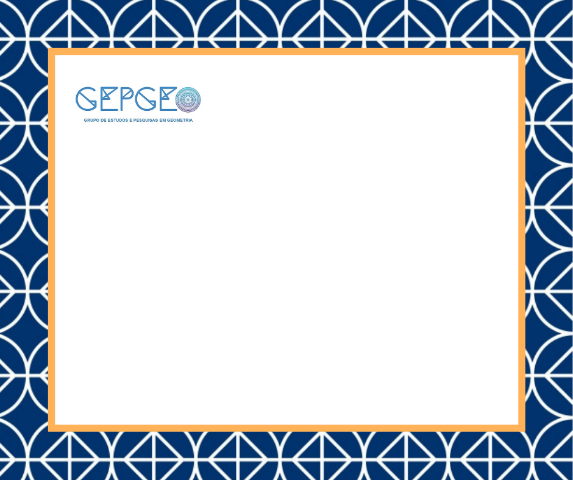 Distância
sim
não
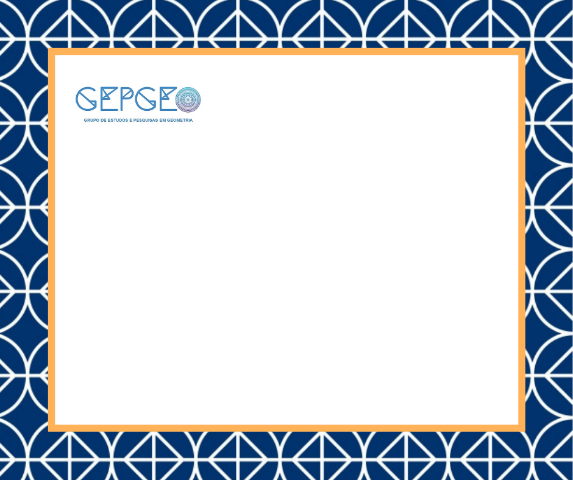 Plano
sim
não
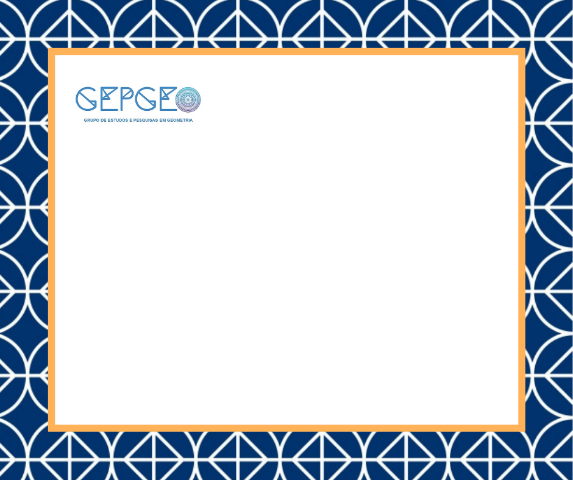 Prisma de base Triangular
sim
não
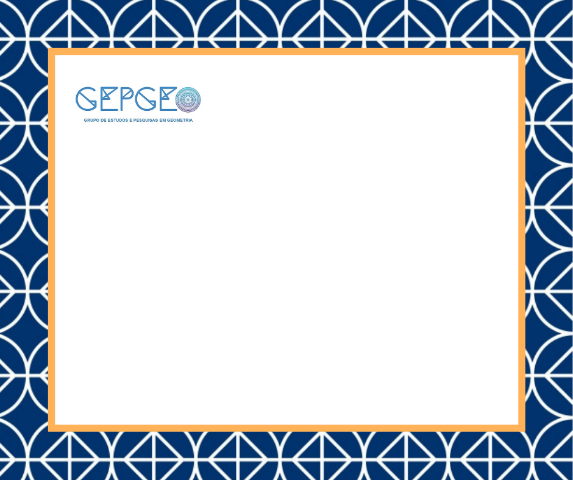 Prisma de base Quadrada
sim
não
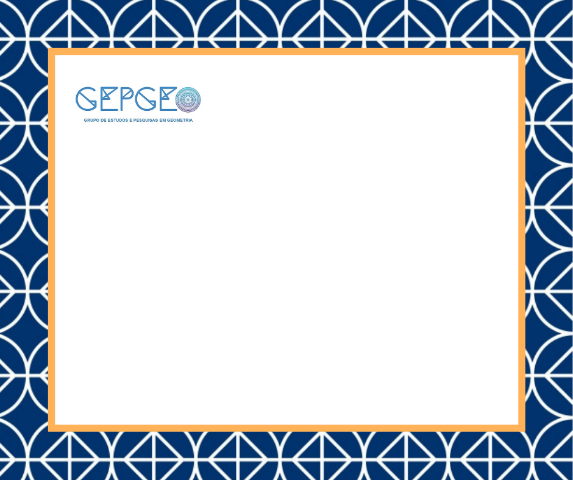 Prisma de base Hexagonal
sim
não
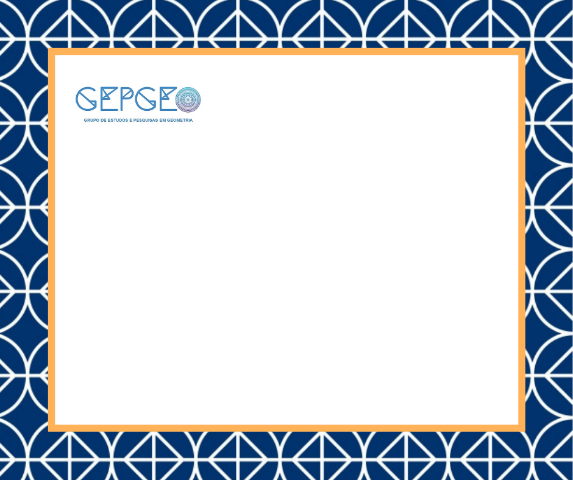 Pirâmide de base Quadrada
sim
não
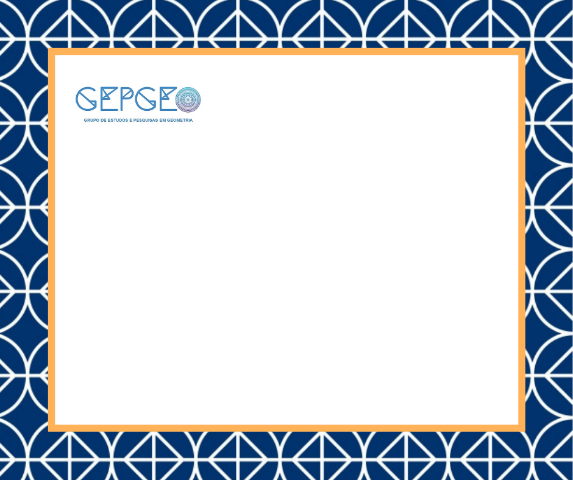 Pirâmide de base Hexagonal
sim
não
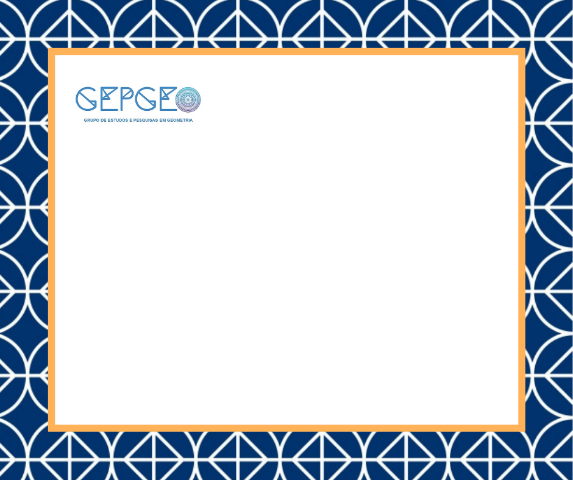 Cubo
sim
não
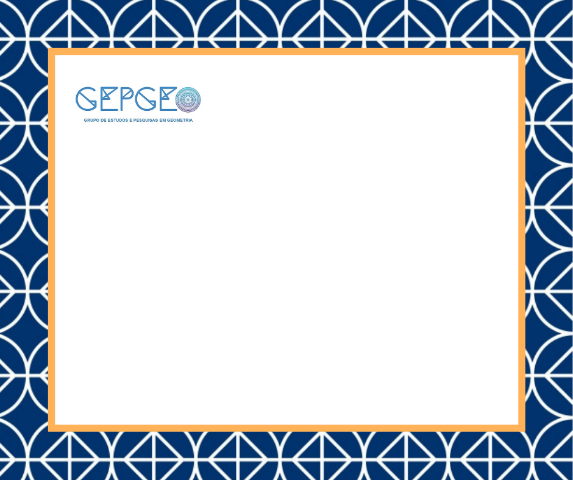 Paralelepípedo
sim
não
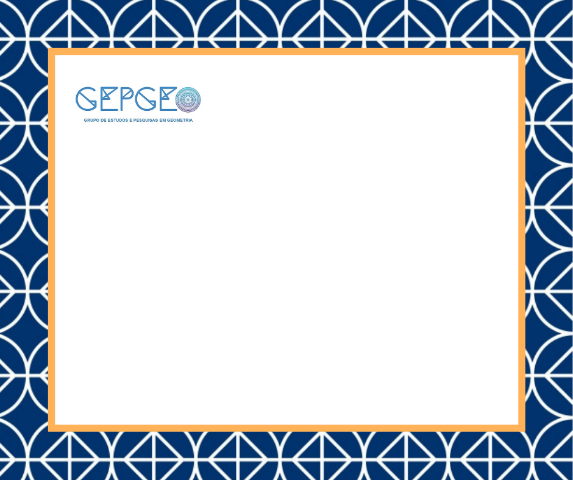 Cone
sim
não
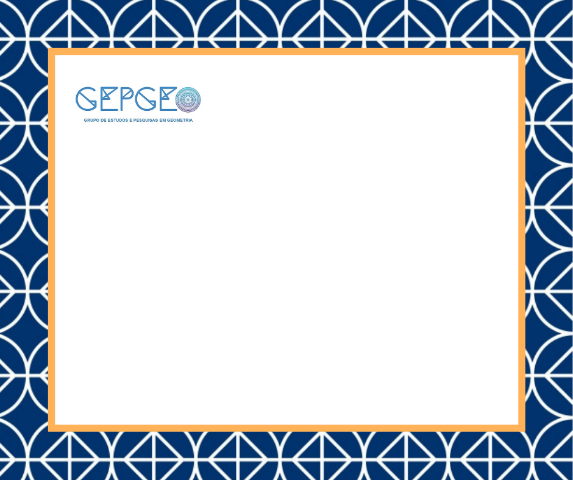 Cilindro
sim
não
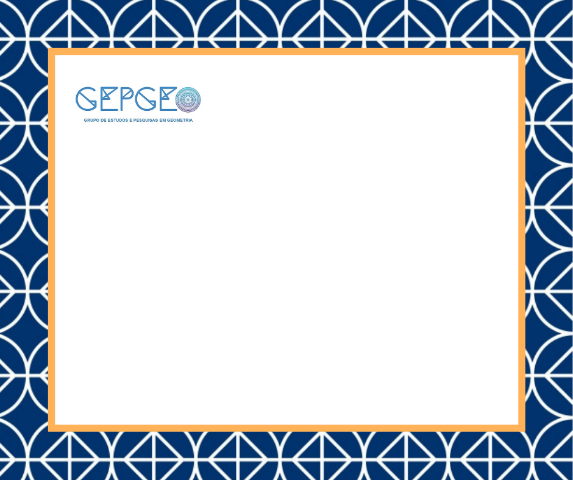 Esfera
sim
não
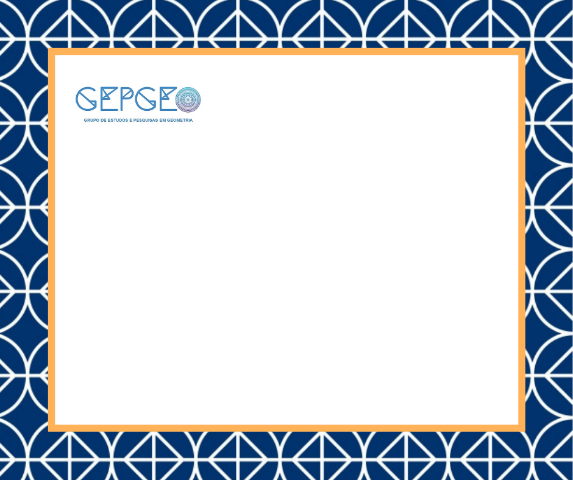 Triângulo
sim
não
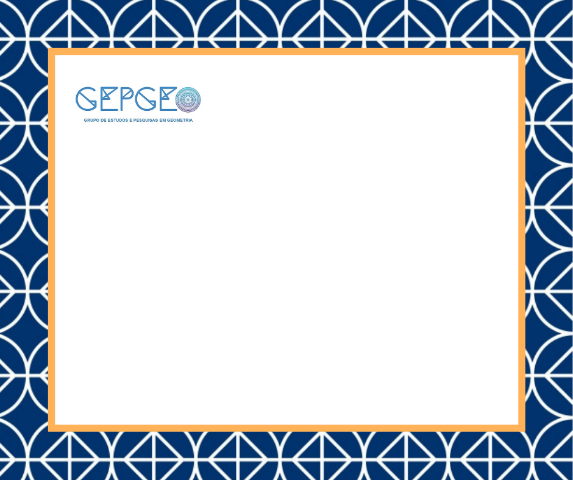 Trapézio
sim
não
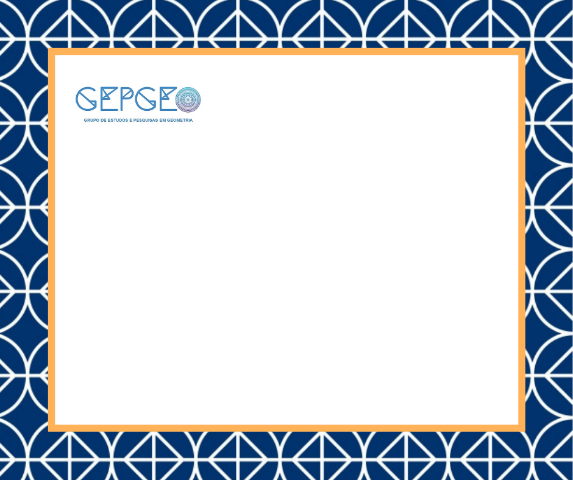 Losango
sim
não
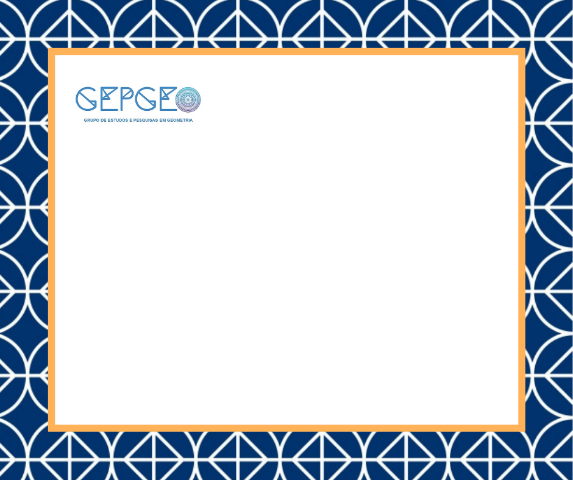 Quadrado
sim
não
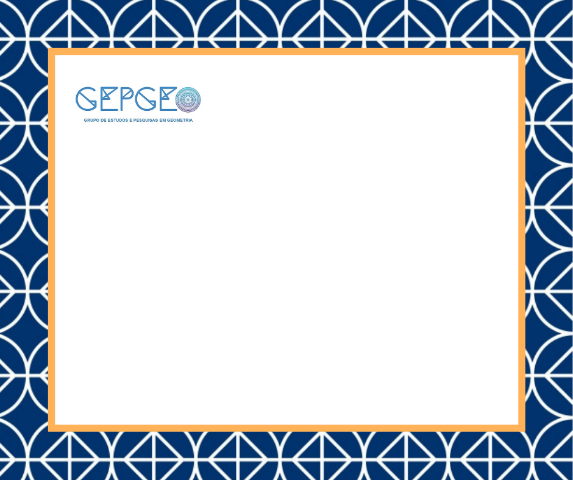 Retângulo
sim
não
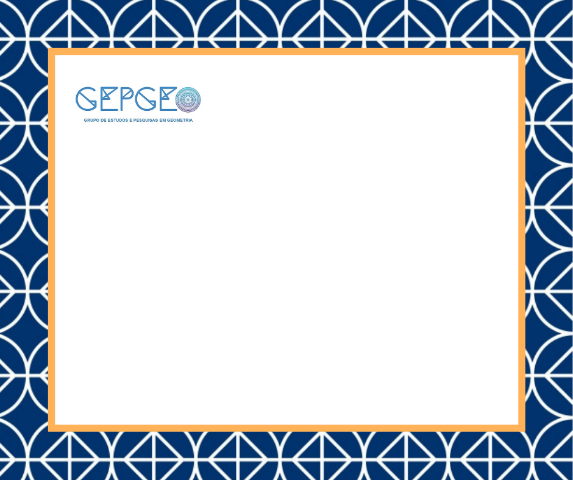 Hexágono
sim
não
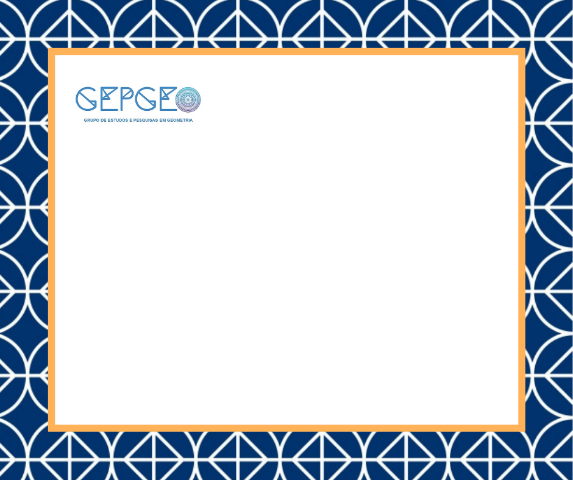 Octógono
sim
não
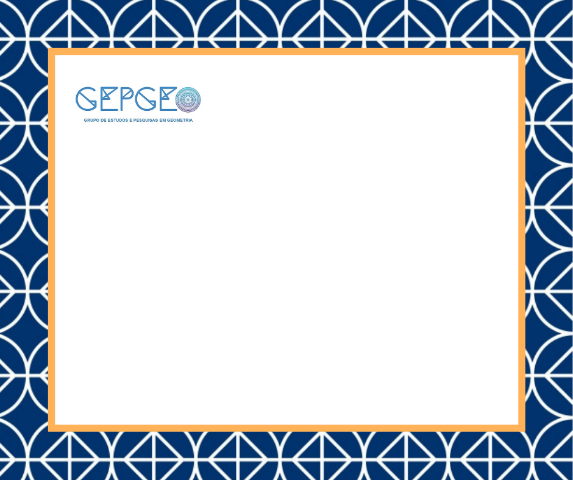 Pentágono
sim
não
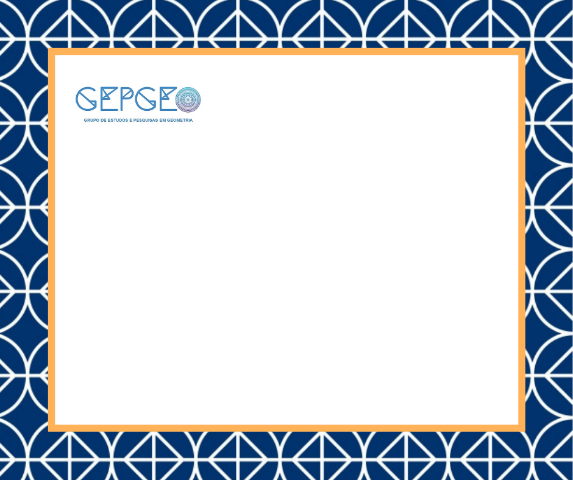 Mediatriz
sim
não
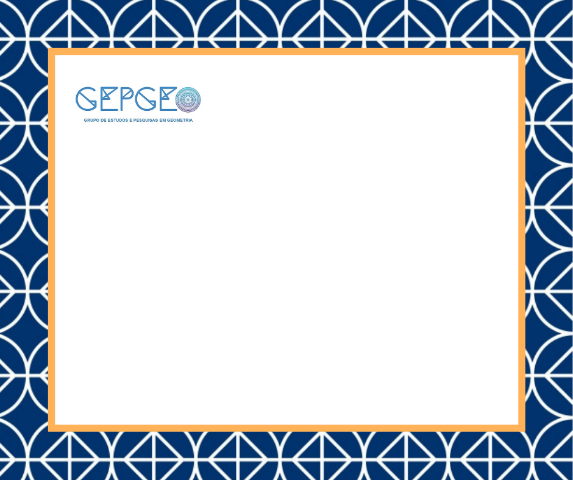 Circunferência
sim
não
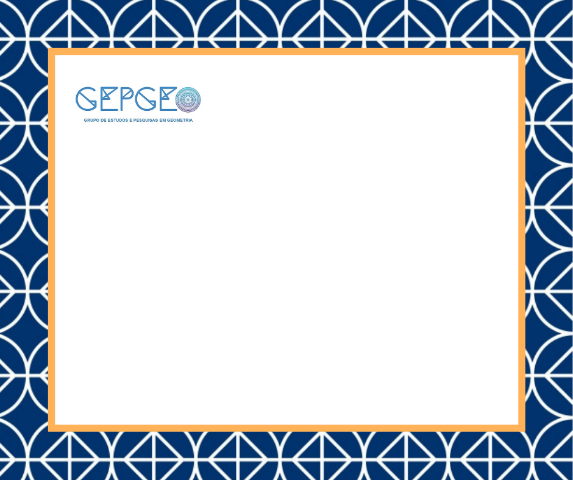 Bissetriz
sim
não
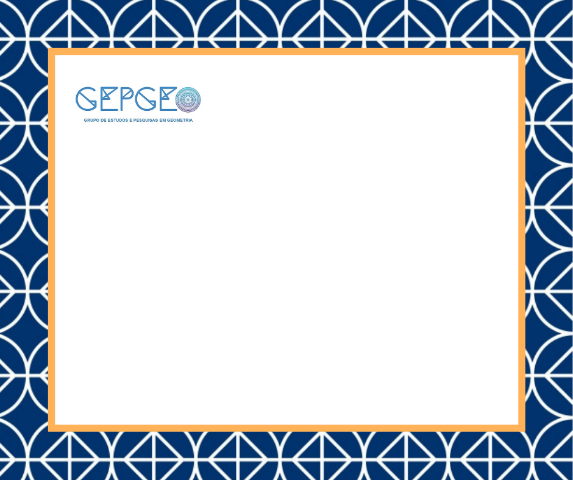 Vetor
sim
não
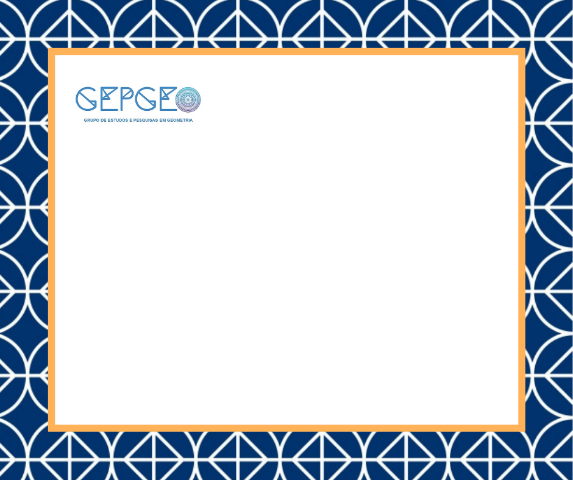 Polígono
sim
não
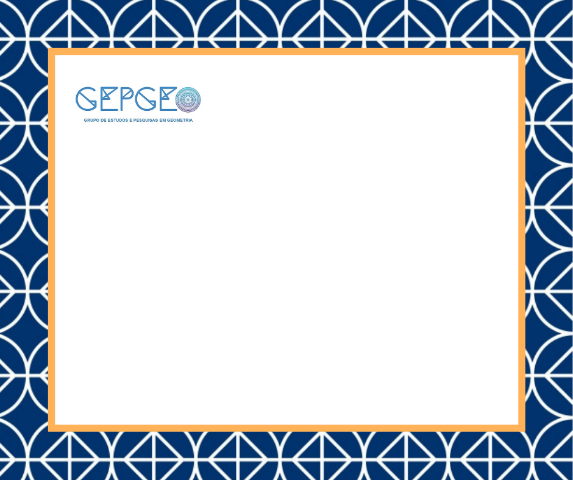 Poliedro
sim
não
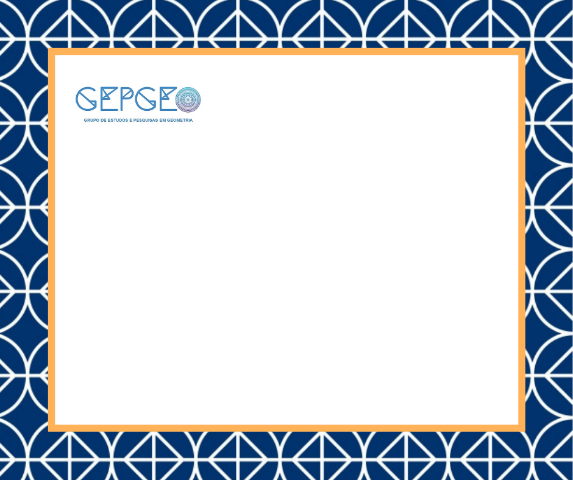 Mediana
sim
não
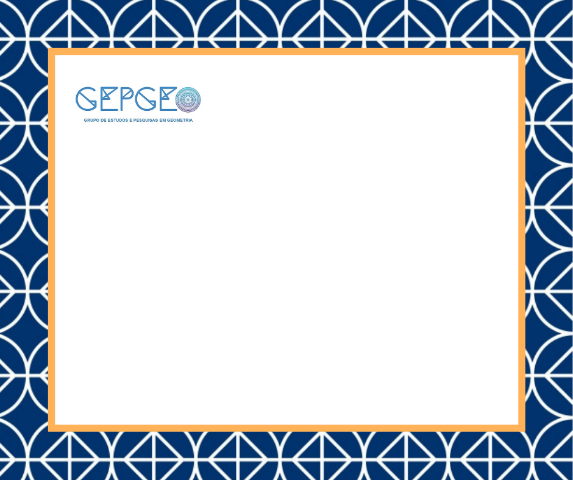 Equidistante
sim
não
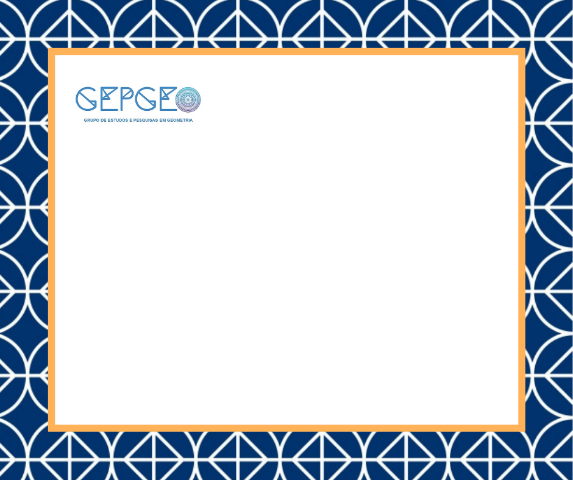 Círculo
sim
não
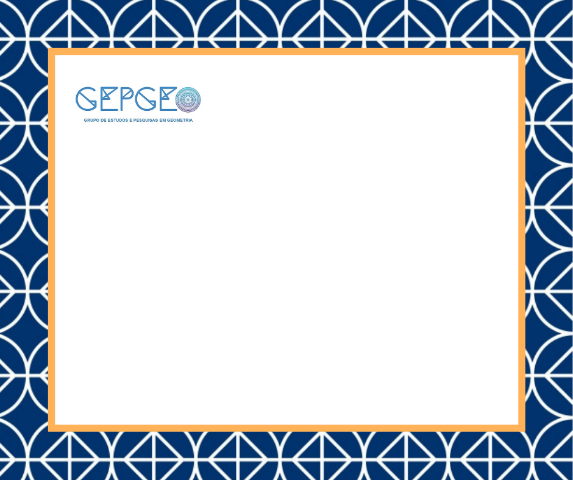 Congruente
sim
não
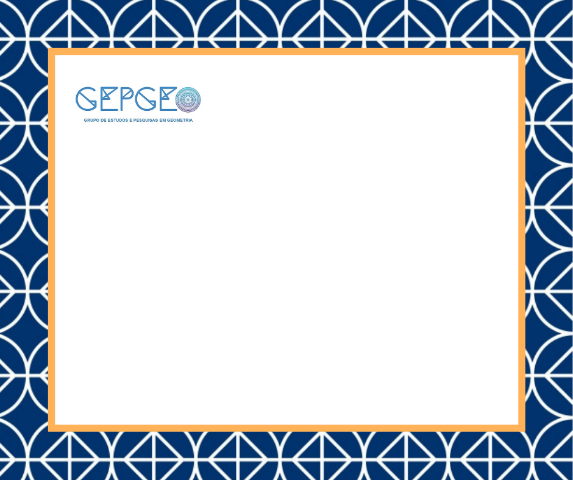 Área
sim
não
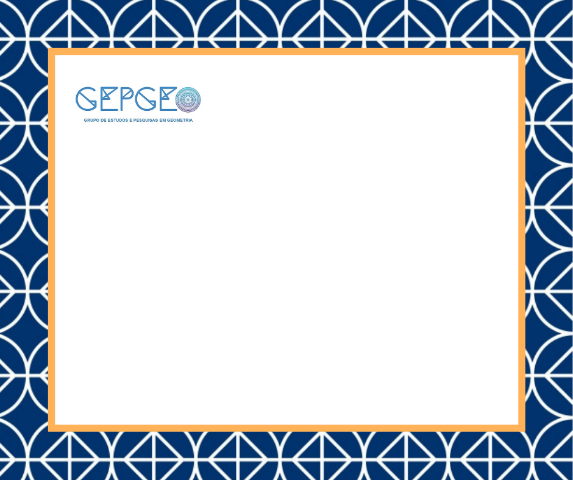 Tronco de Cone
sim
não
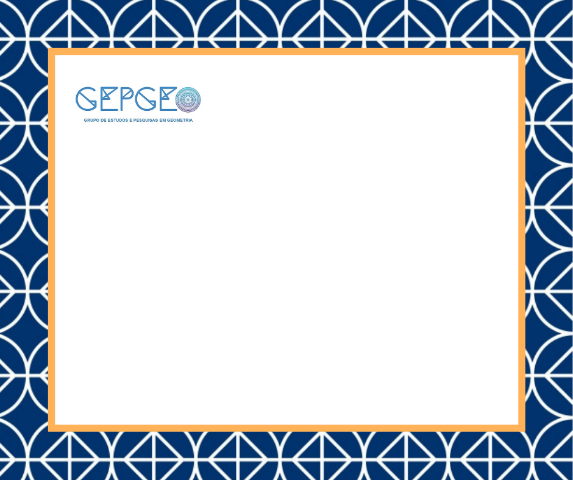 Triângulo Escaleno
sim
não
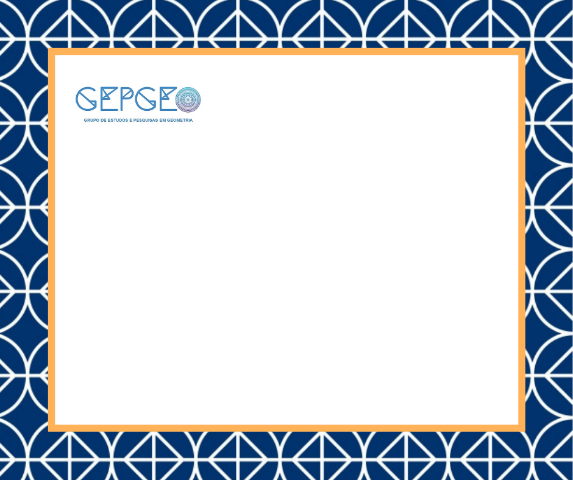 Triângulo Retângulo
sim
não
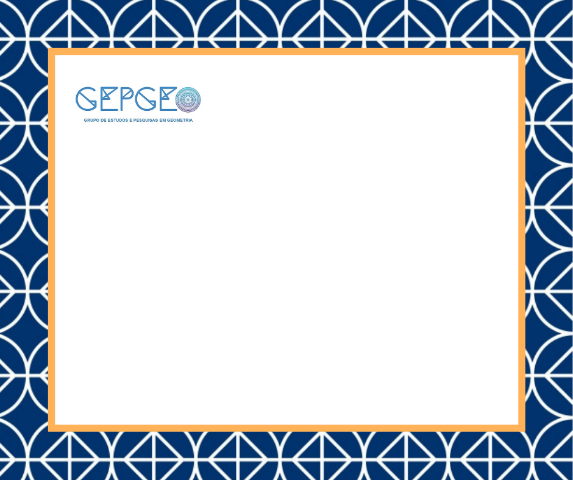 Triângulo Isósceles
sim
não
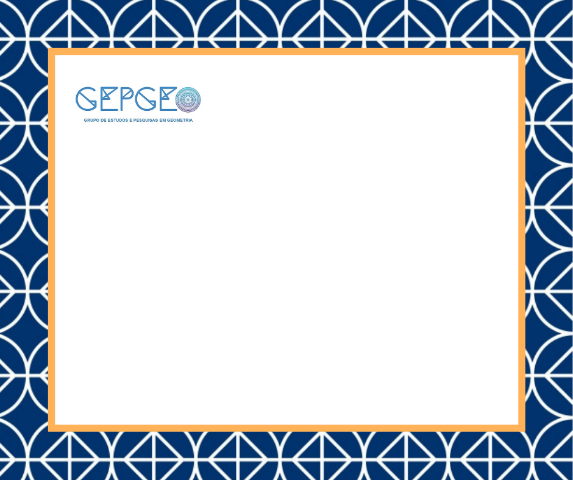 Triângulo Equilátero
sim
não
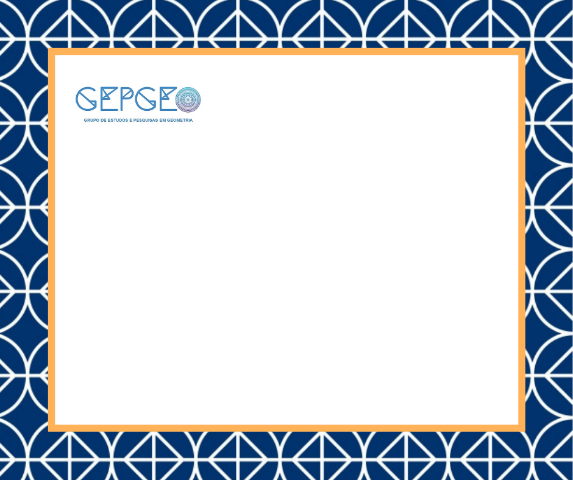 Retas Reversas
sim
não
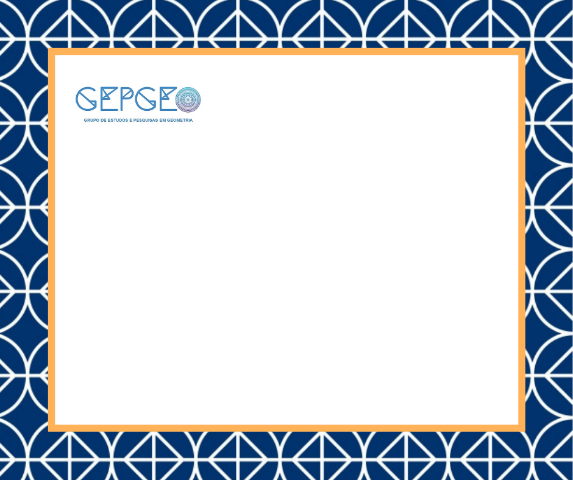 Incentro
sim
não
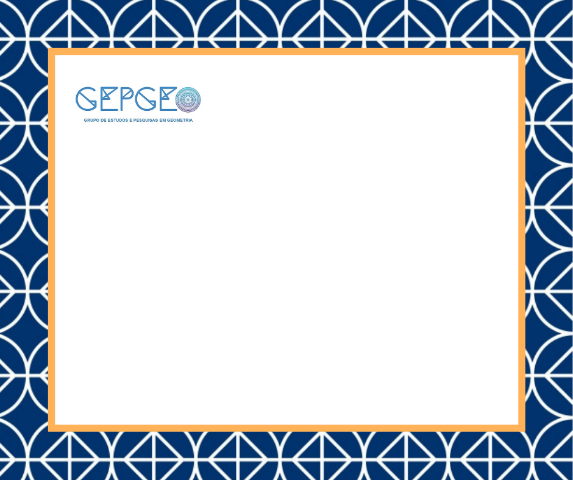 Ortocentro
sim
não
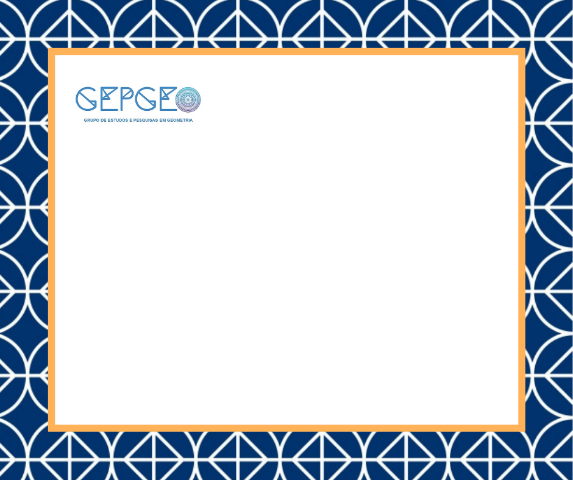 Circuncentro
sim
não
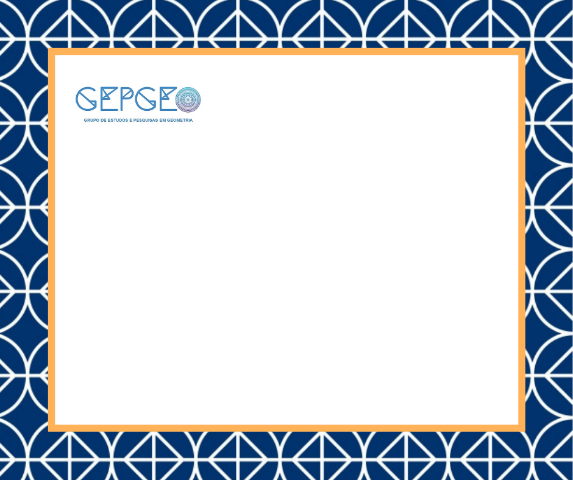 Baricentro
sim
não
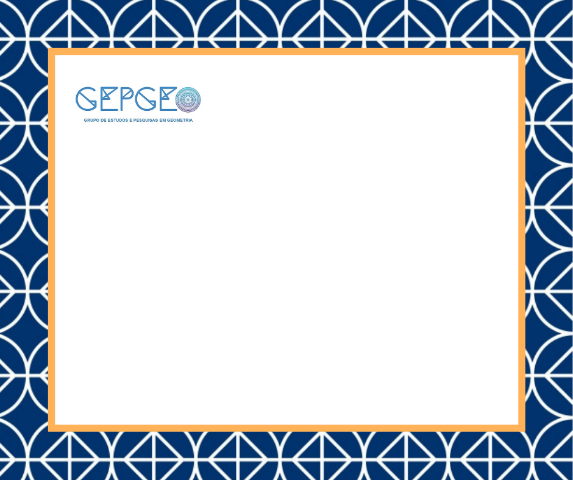 Volume
sim
não
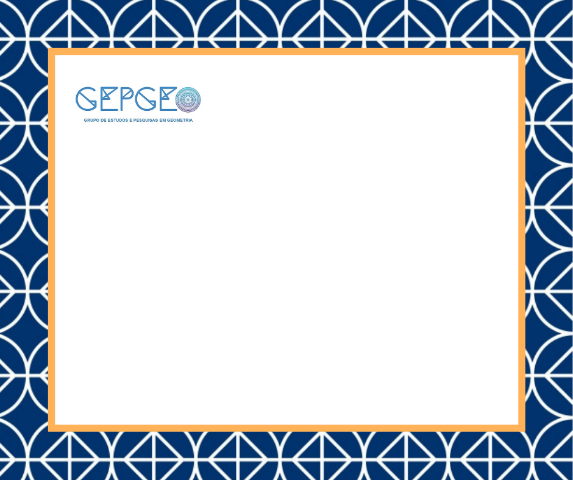 Triângulo Acutângulo
sim
não
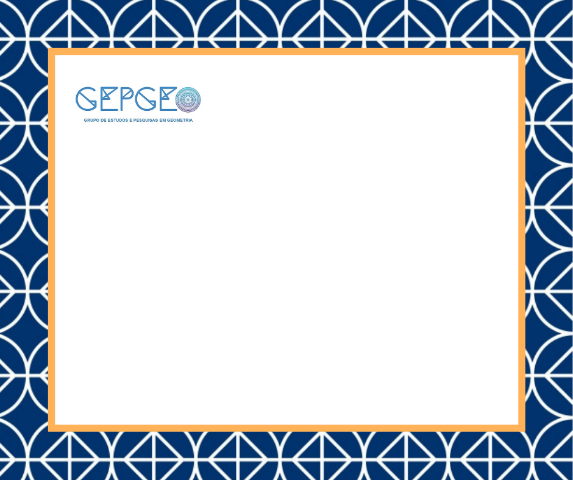 Triângulo Obtusângulo
sim
não
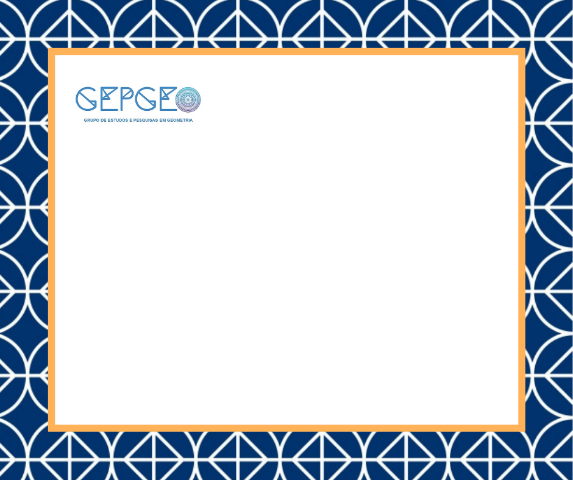 Paralelogramo
sim
não
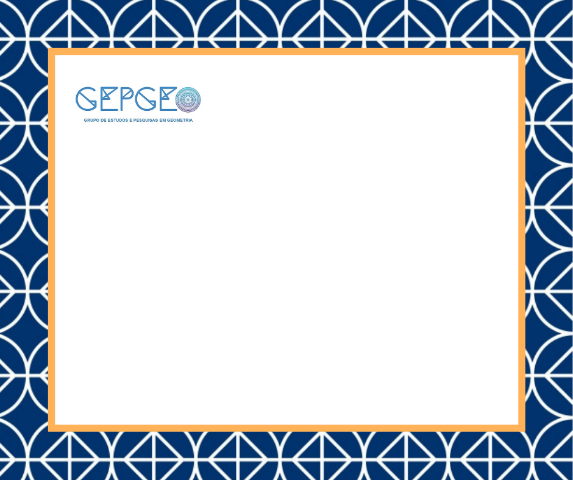 Setor Circular
sim
não
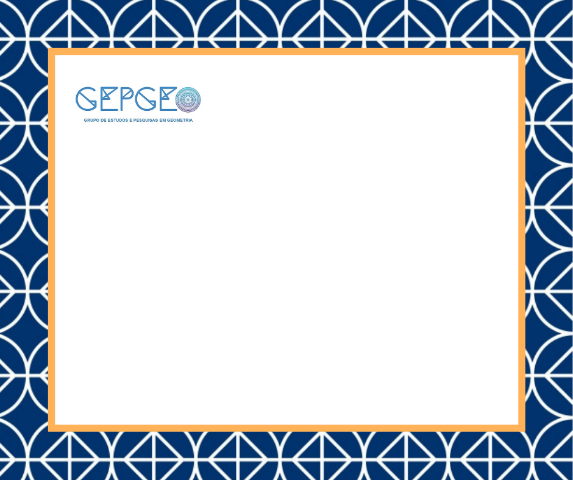 Coroa Circular
sim
não
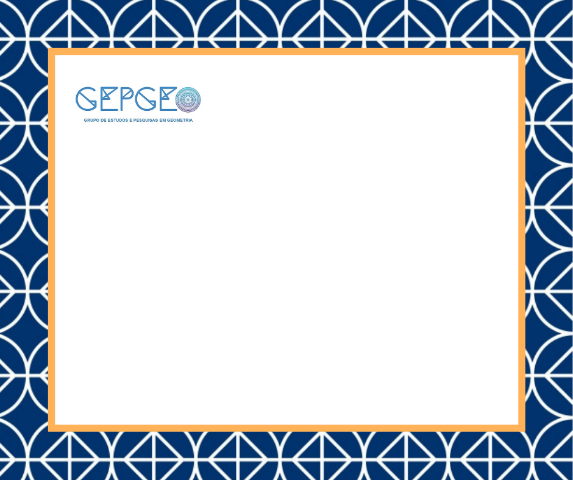 Ponto Médio
sim
não
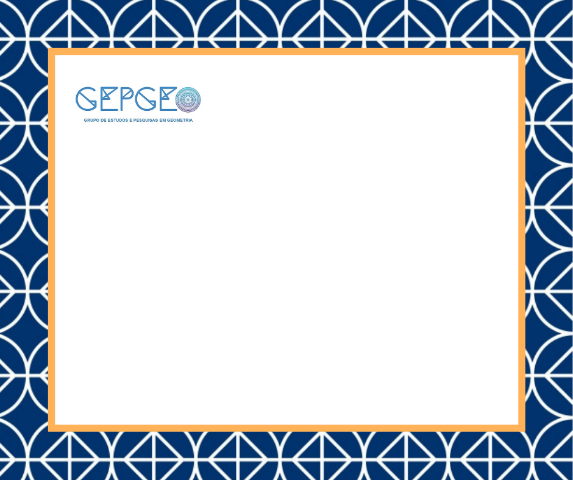 Eixos Cartesianos
sim
não
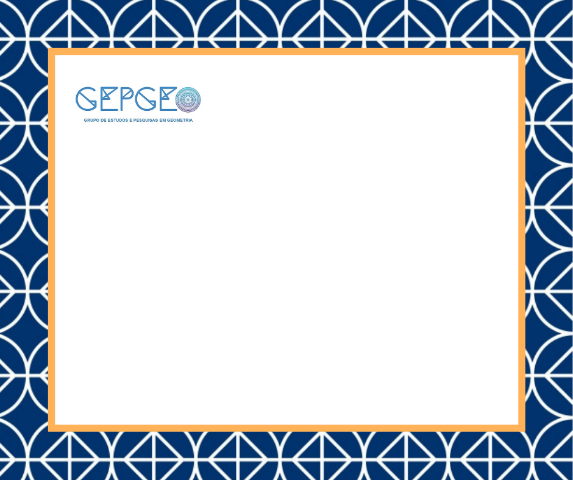 Perímetro
sim
não
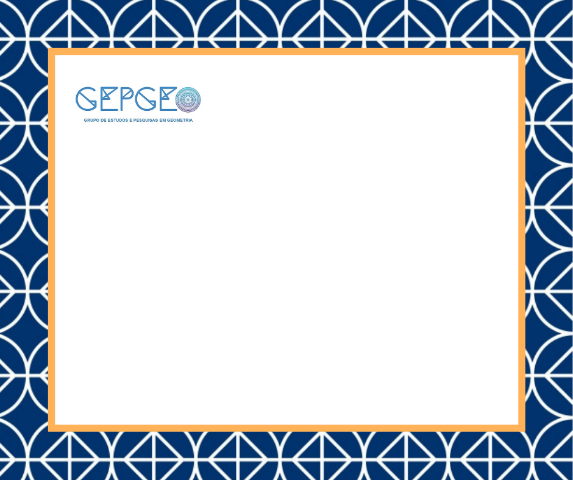 Planificação
sim
não
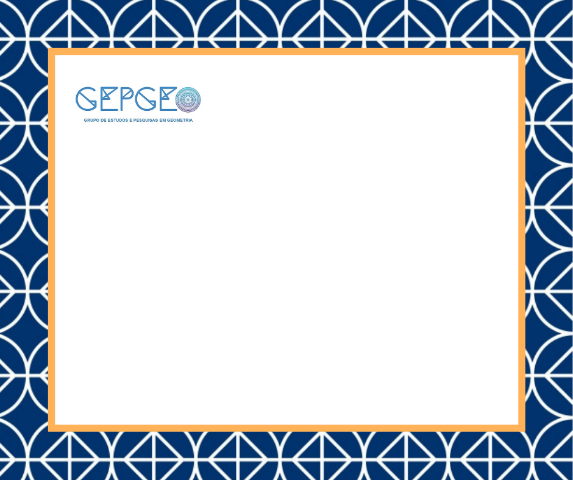 Projeção
sim
não
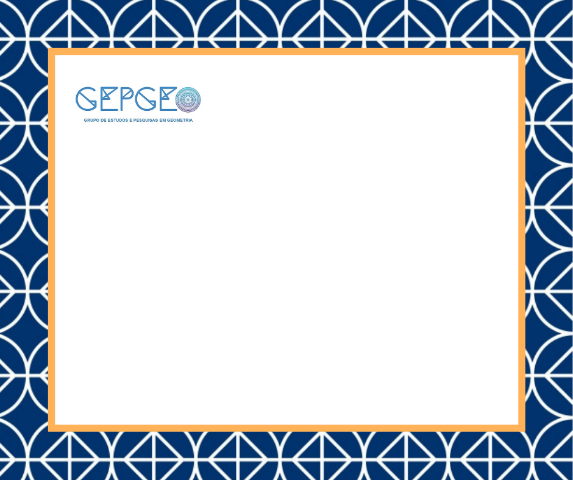 Corda
sim
não
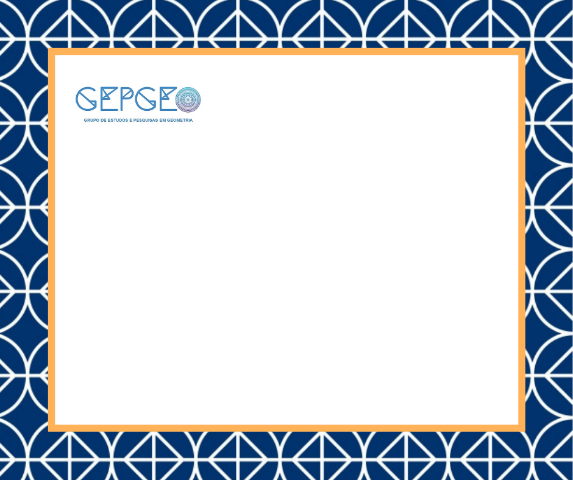 Hipérbole
sim
não
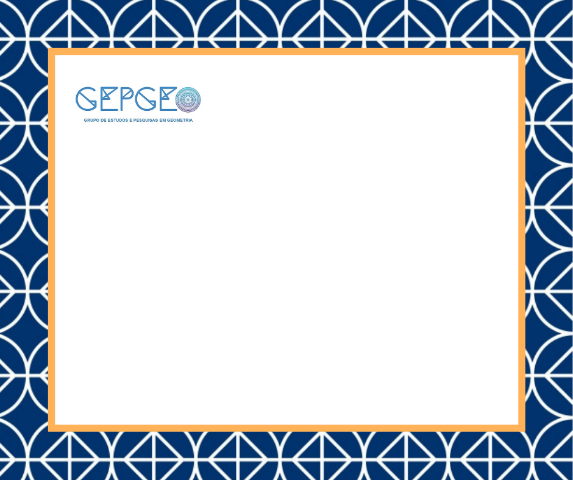 Parábola
sim
não
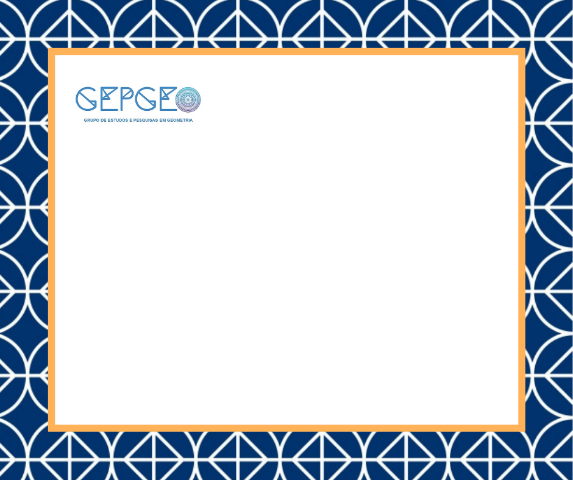 Elipse
sim
não
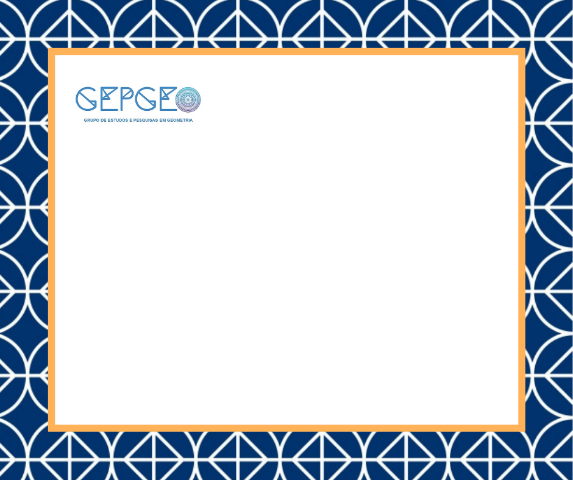 Hipotenusa
sim
não
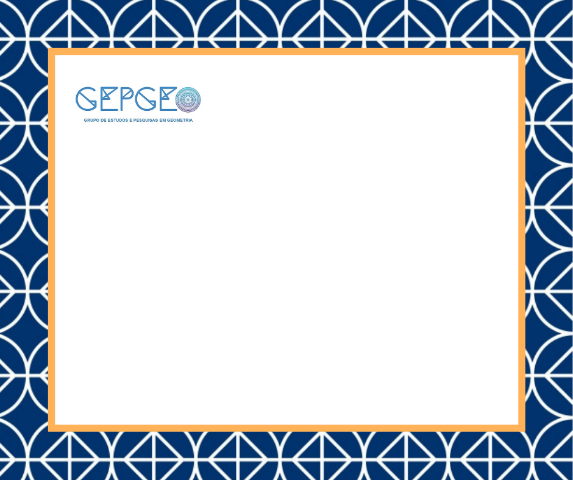 Cônicas
sim
não
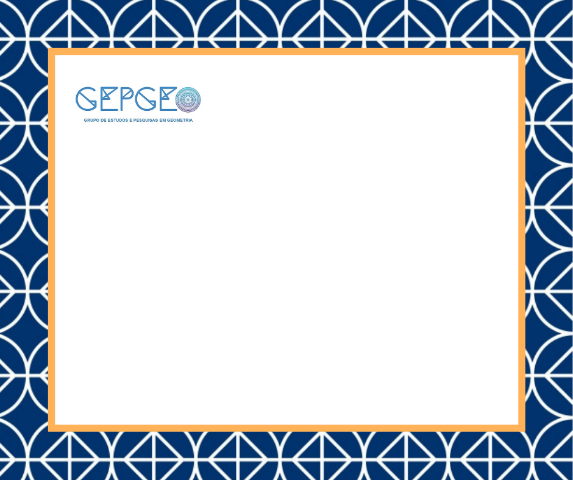 Diâmetro
sim
não
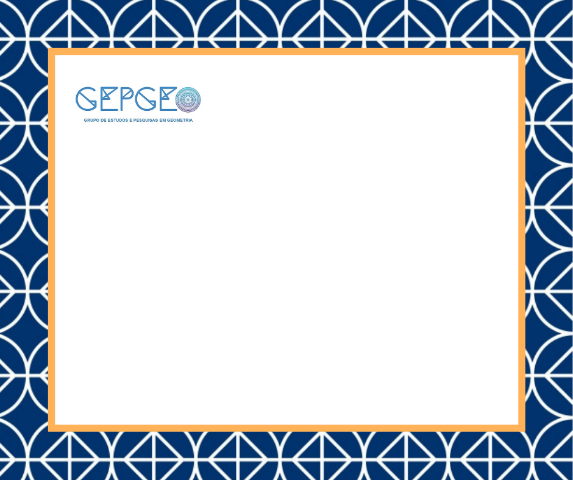 Apótema
sim
não
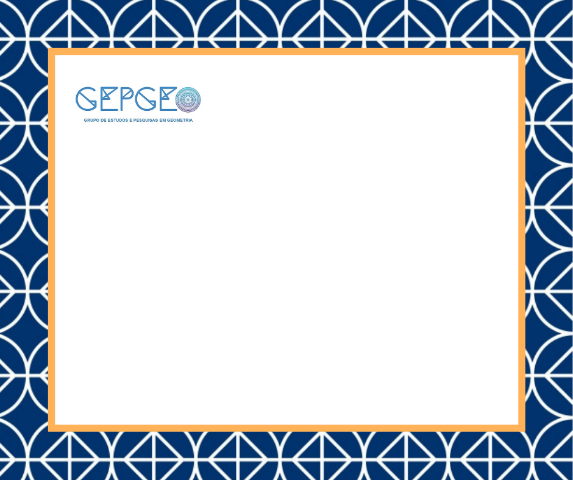 Geratriz
sim
não
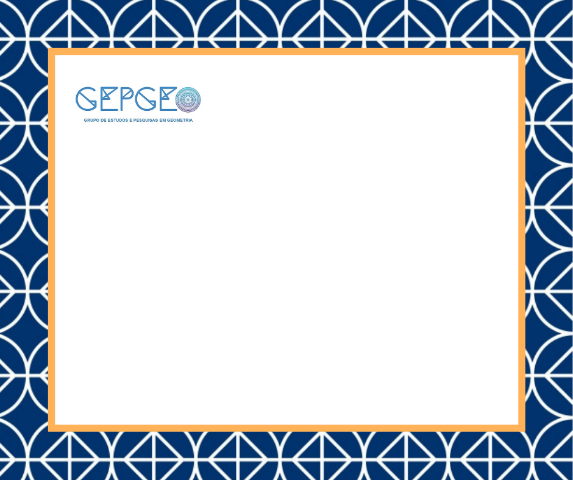 Cateto
sim
não
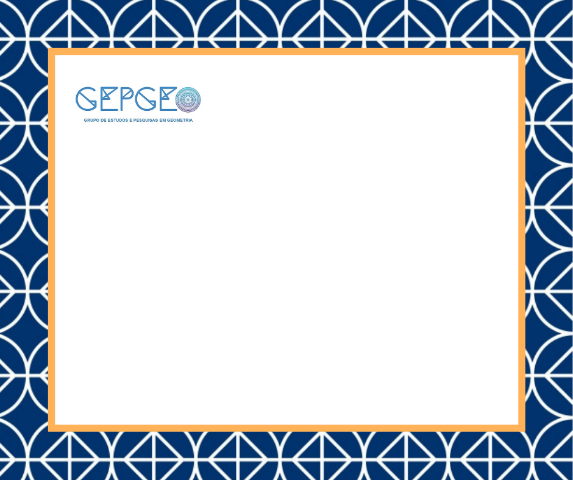 Corpos Redondos
sim
não
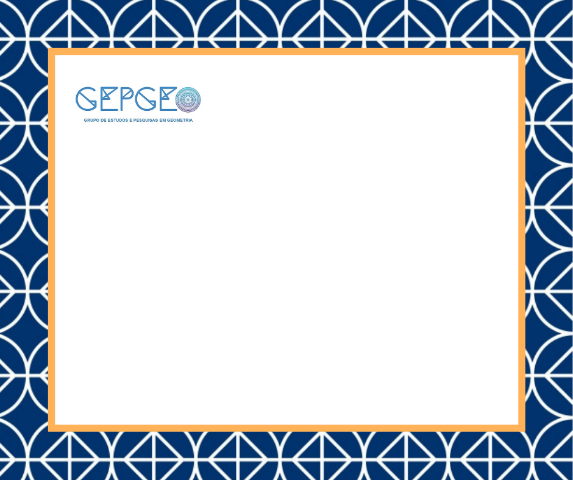 Pontos Colineares
sim
não
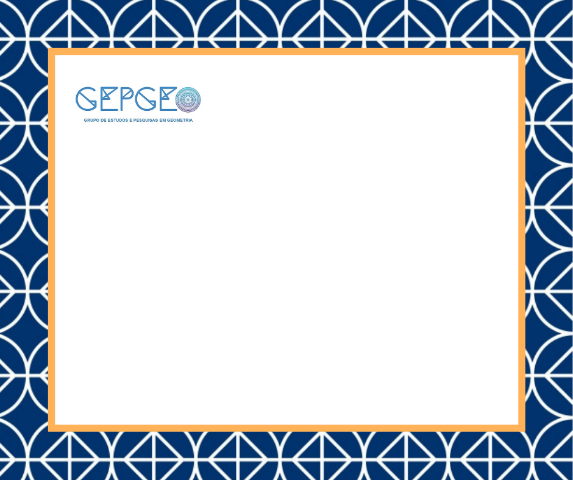 Lugar Geométrico
sim
não
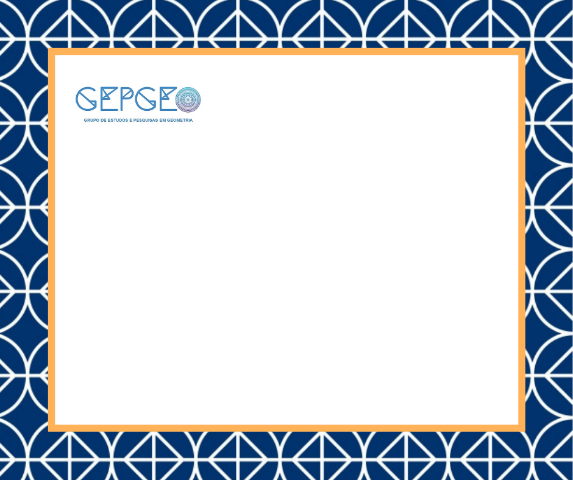 Tetraedro
sim
não
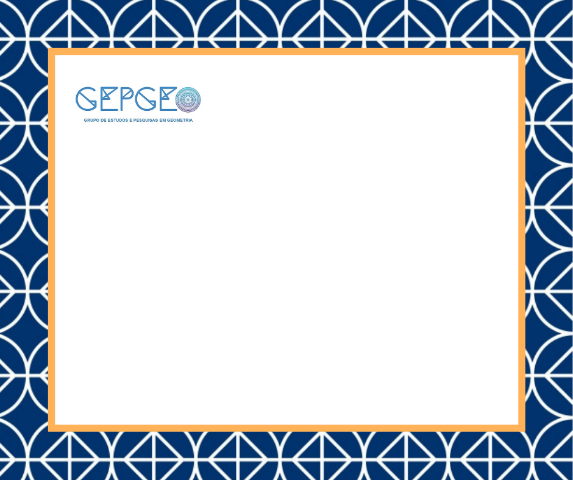 Octaedro
sim
não
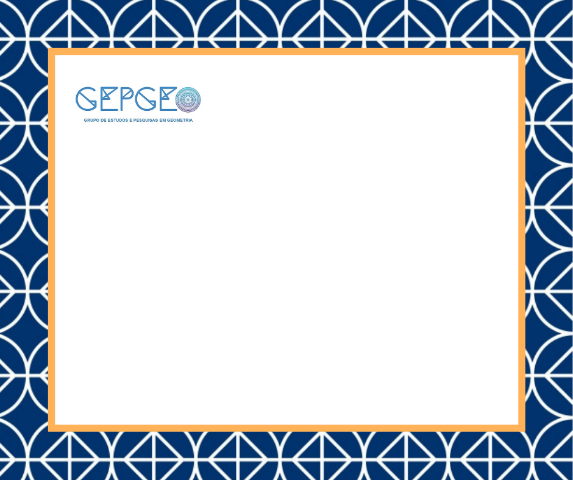 Dodecaedro
sim
não
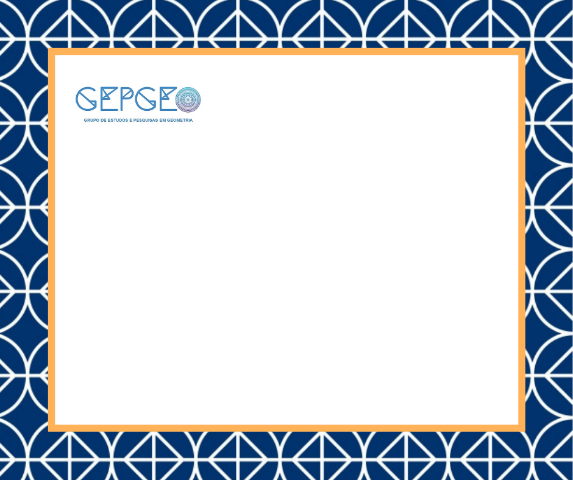 Icosaedro
sim
não
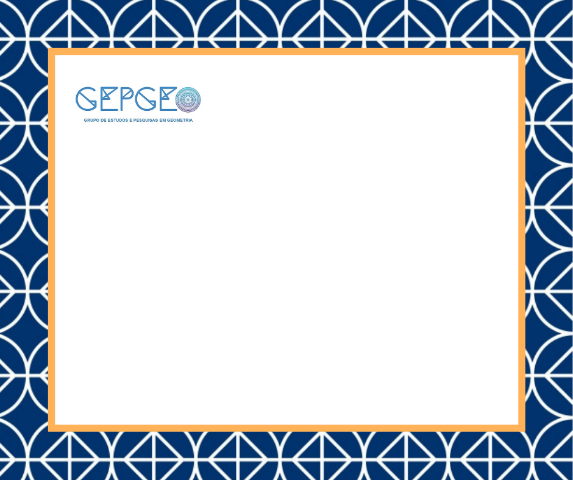 Raio da Circunferência
sim
não
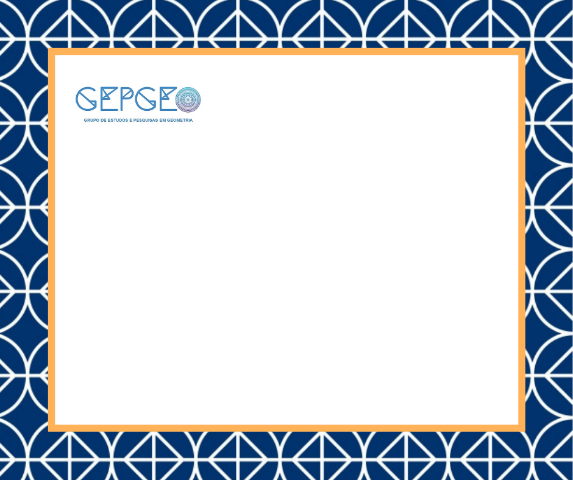 Polígono Inscrito
sim
não
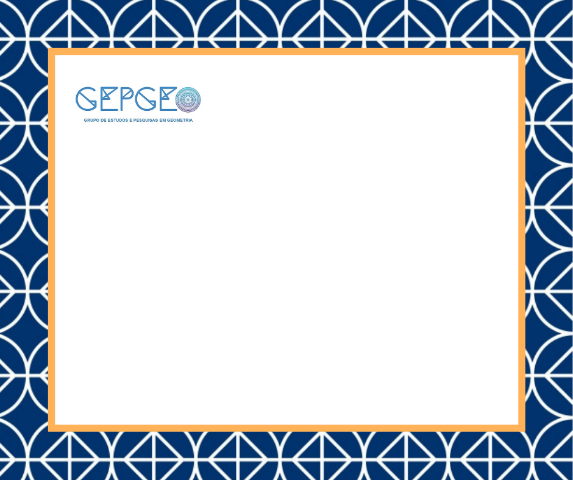 Polígono Circunscrito
sim
não
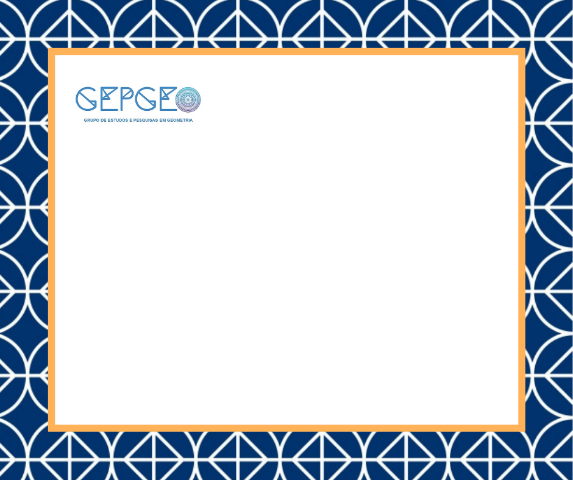 Comprimento
sim
não
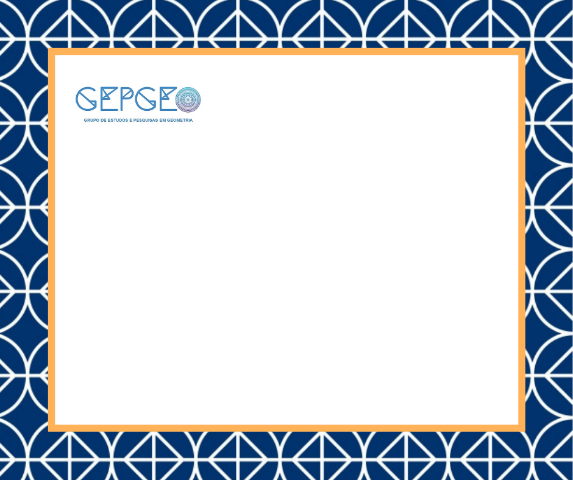 Curva
sim
não
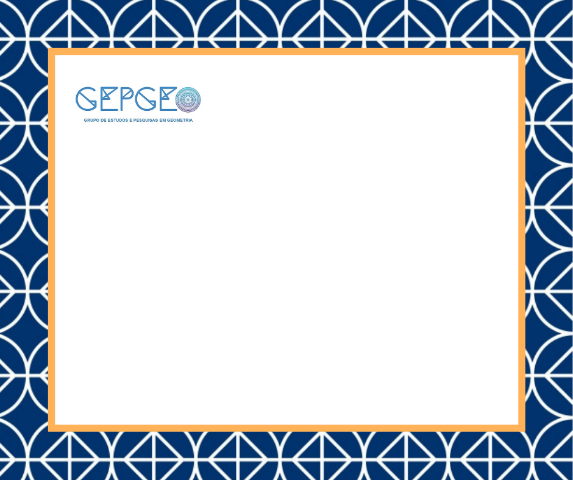 Base
sim
não
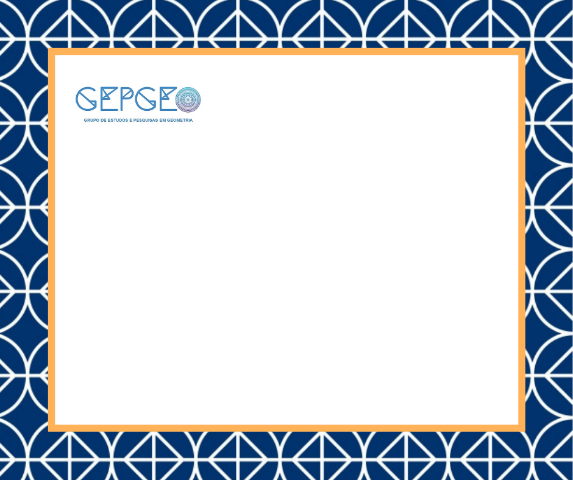 Grau
sim
não
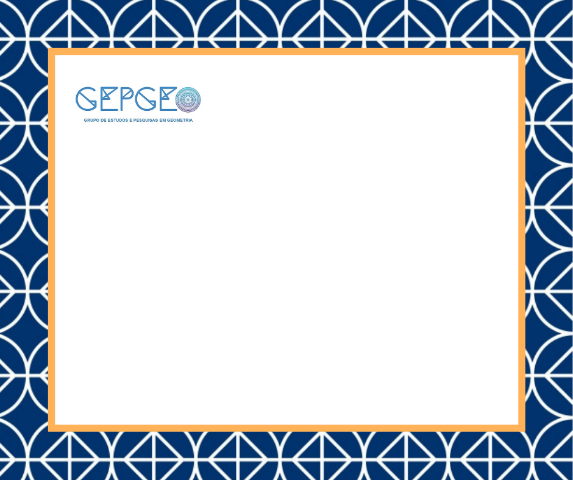 Radiano
sim
não
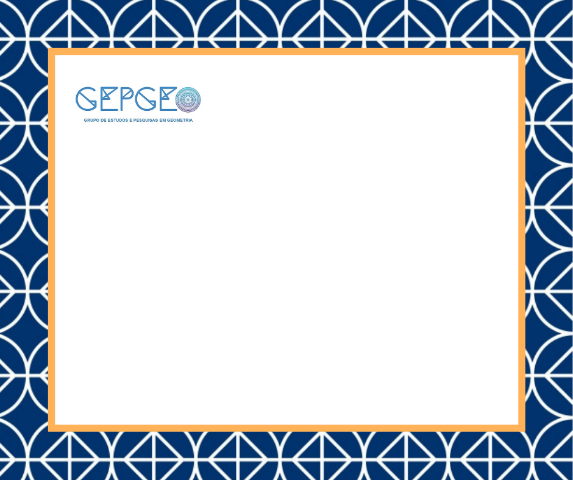 Lado
sim
não
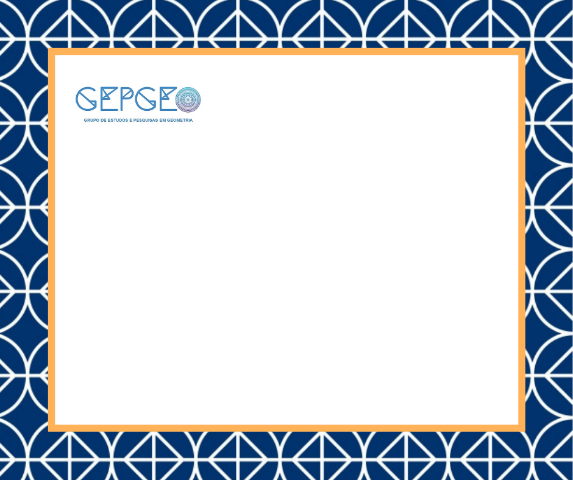 Vértice
sim
não
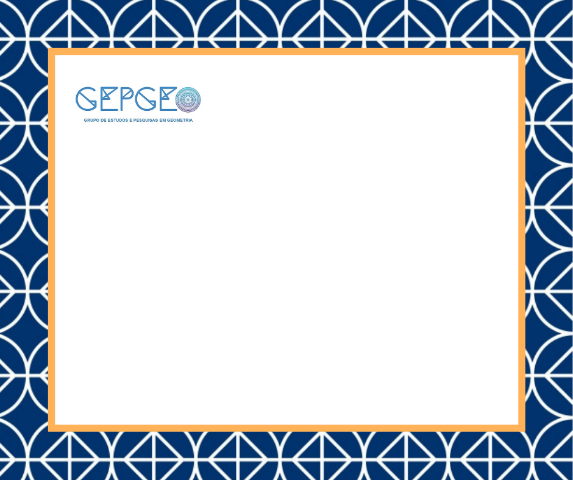 Aresta
sim
não
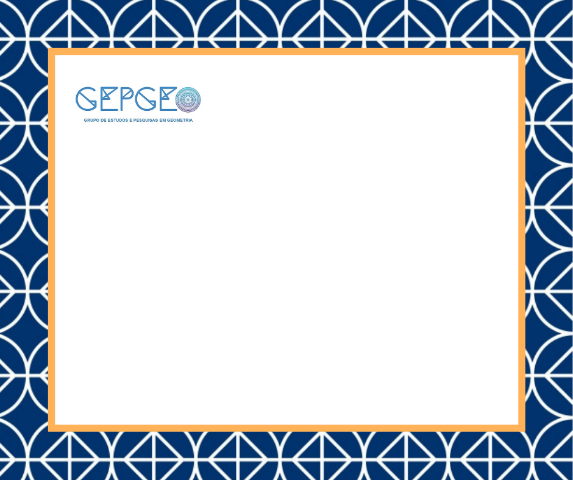 Face
sim
não
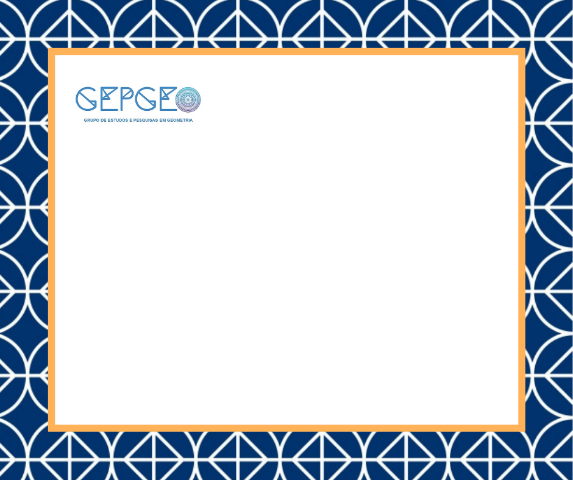 Medida
sim
não
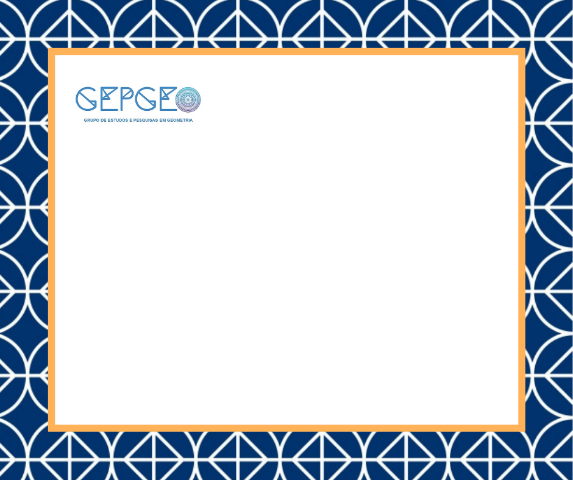 Translação
sim
não
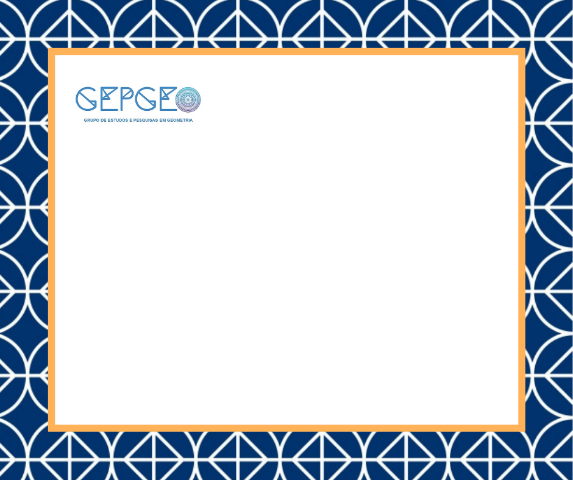 Simetria
sim
não
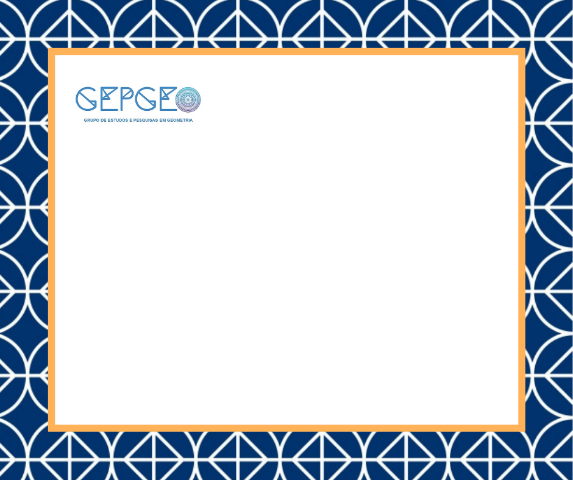 Rotação
sim
não
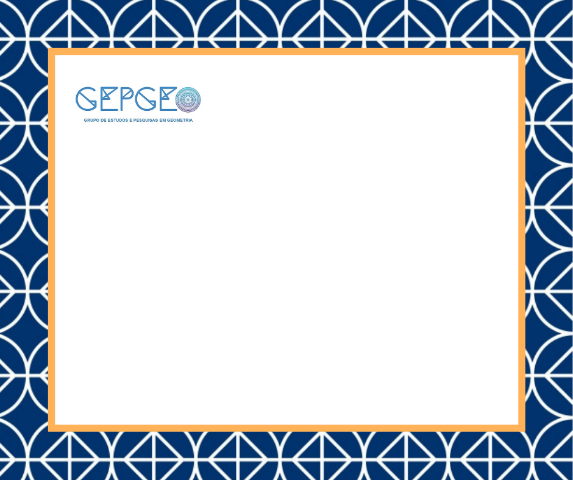 Reflexão
sim
não
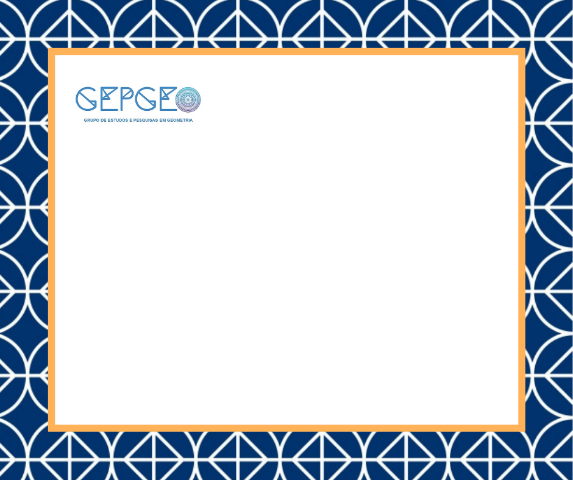 Retas Paralelas
sim
não
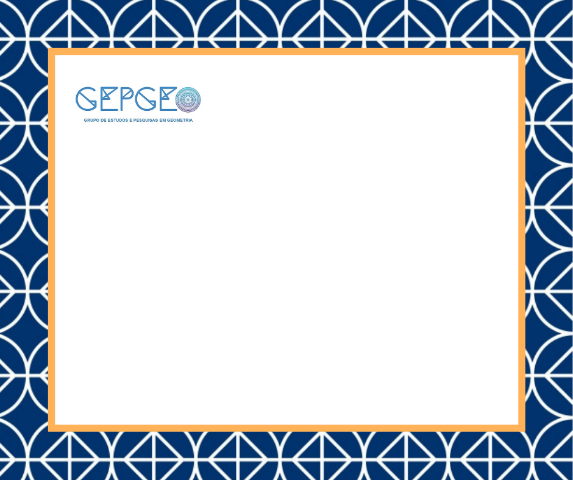 Retas Perpendiculares
sim
não
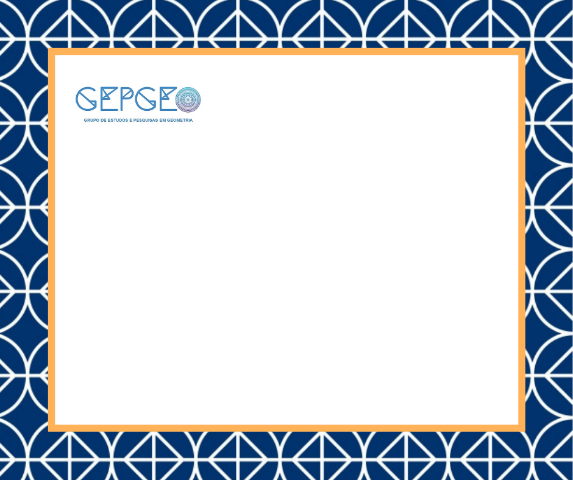 Retas Coplanares
sim
não
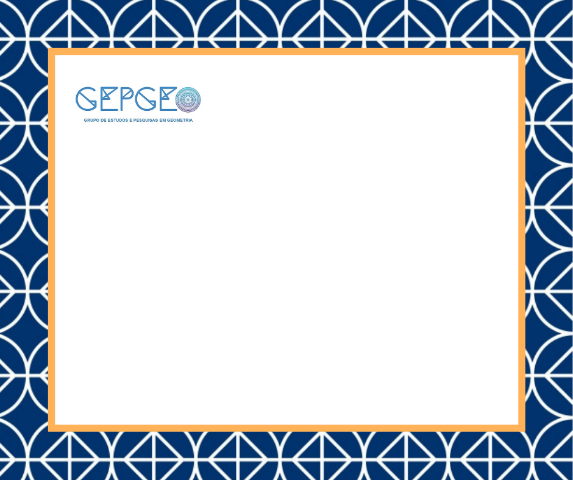 Retas Concorrentes
sim
não
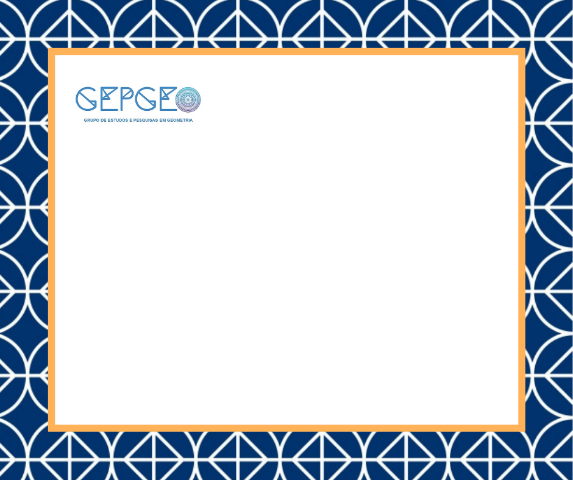 Altura
sim
não
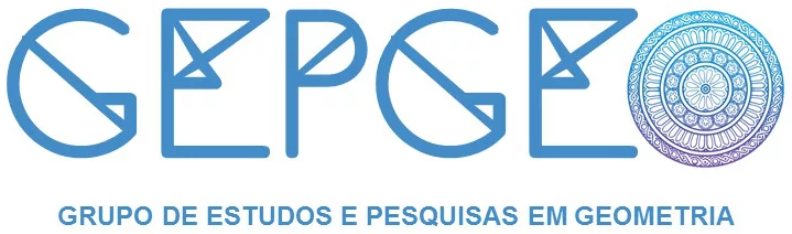 1) Ponto: ente geométrico adimensional.
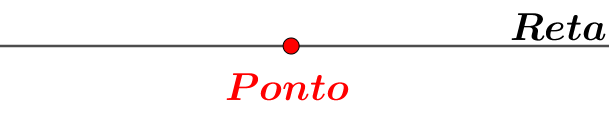 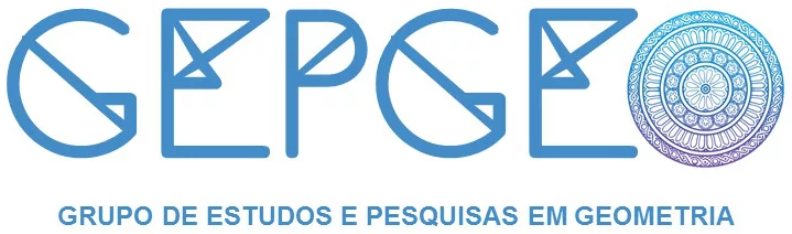 2) Reta: ente geométrico unidimensional que pode ser visualizado como um traço que segue uma única direção, sem curvas.
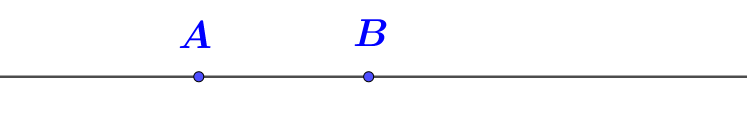 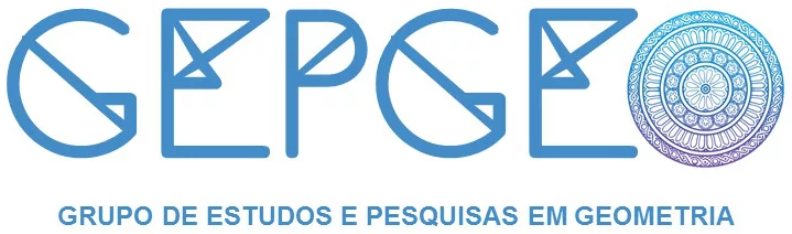 3) Espaço: é lugar onde as os objetos são representados.
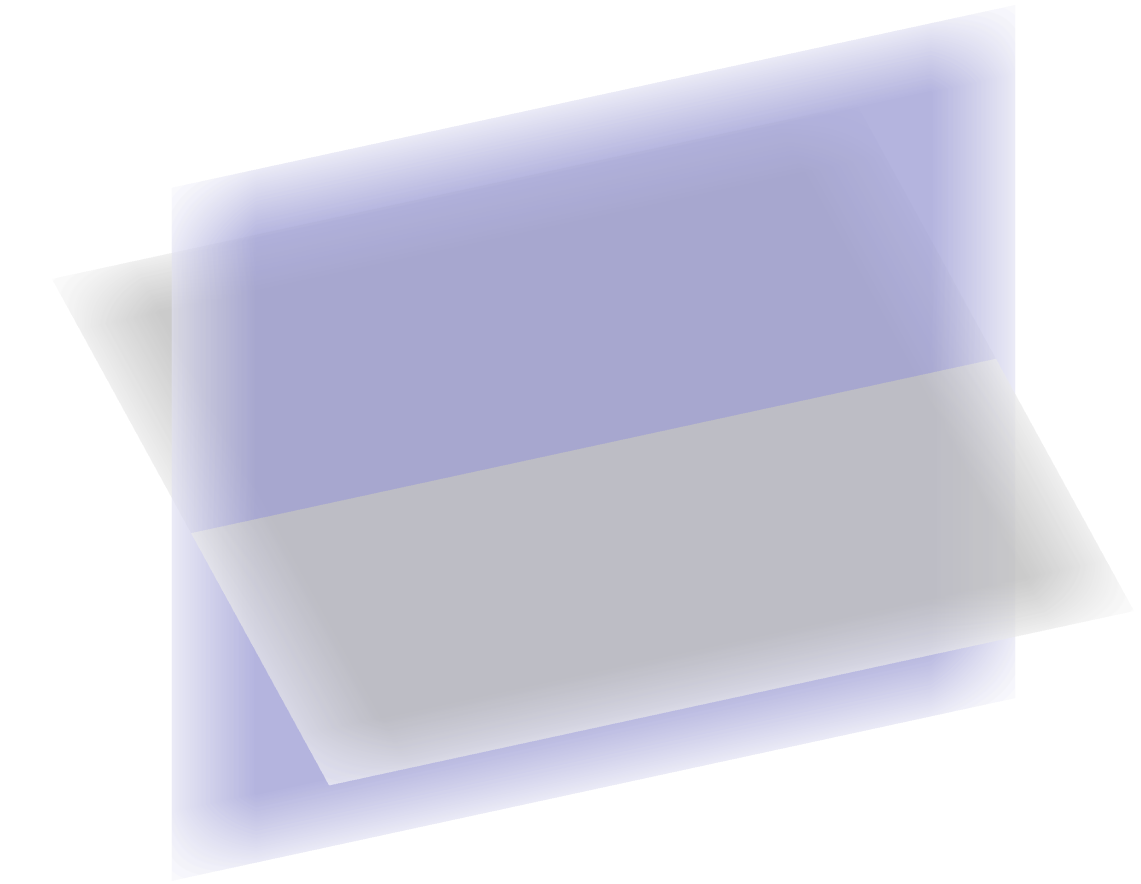 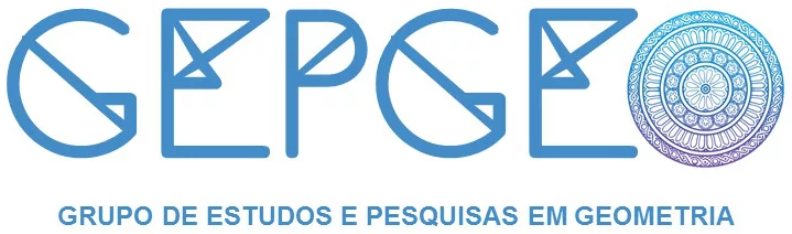 4) Ângulo: É uma figura formada por duas semirretas distintas que possuem a mesma origem.
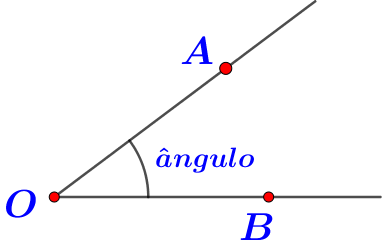 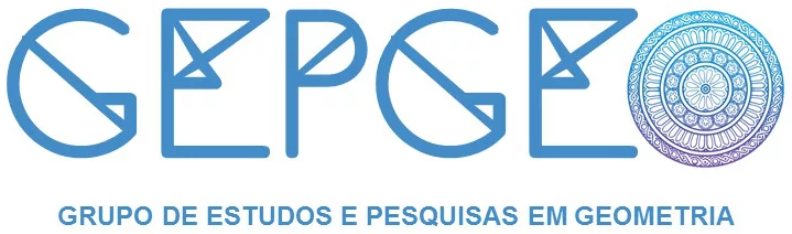 5) Ângulos complementares: são aqueles ângulos cuja soma das medidas resulta em 90°.
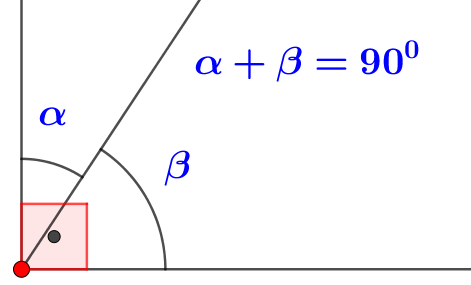 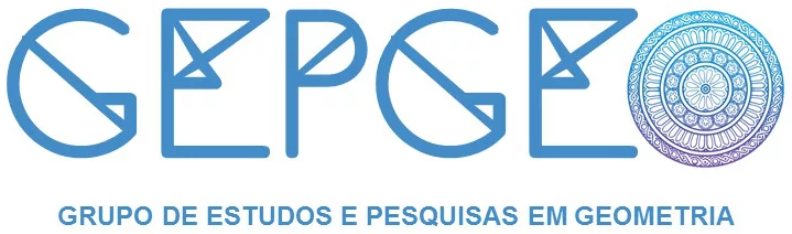 6) Ângulos suplementares: são aqueles ângulos cuja soma das medidas é igual a 180°.
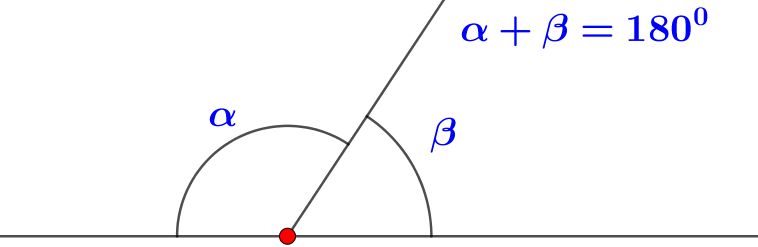 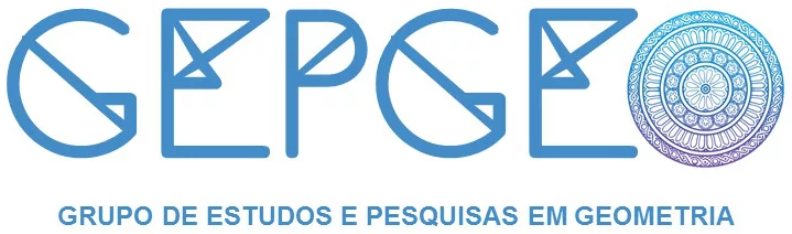 7) Ângulo agudo: é o ângulo cuja medida é menor do que 90º.
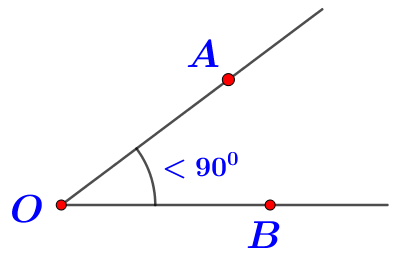 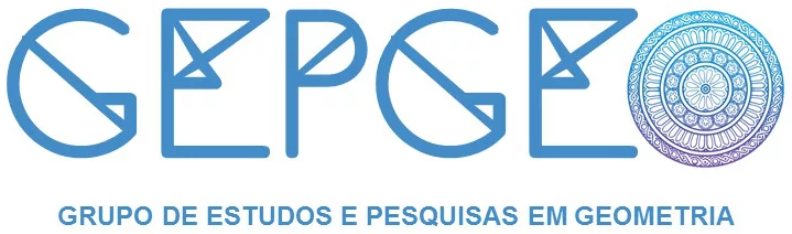 8) Ângulo reto: é o ângulo cuja medida é igual a 90º.
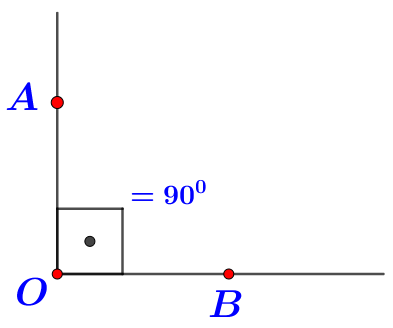 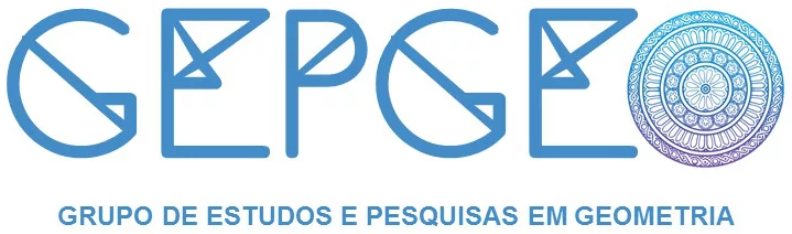 9) Ângulo obtuso: é o ângulo cuja medida é maior do que 90º.
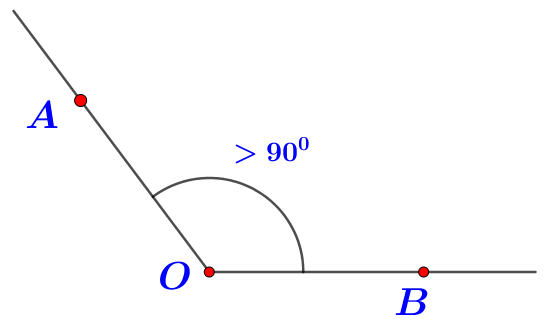 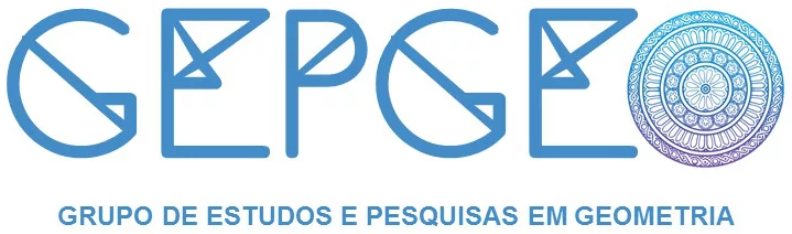 10) Segmento de reta: é uma parte da reta que possui um ponto inicial e um ponto final, chamados de extremos.
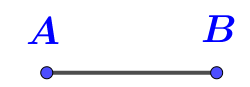 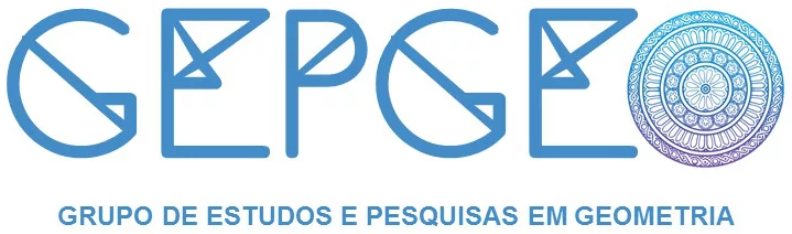 11) Semirreta: é cada uma das partes de uma reta quando essa for separada ou dividida por um de seus pontos.
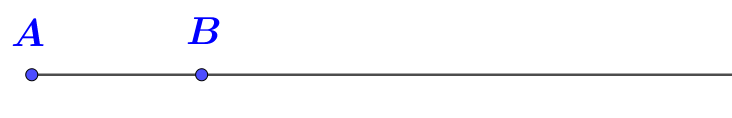 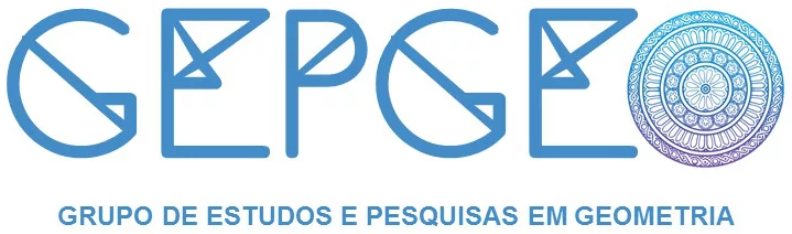 12) Distância: é uma forma de medir o comprimento entre dois pontos no espaço.
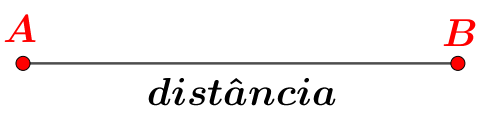 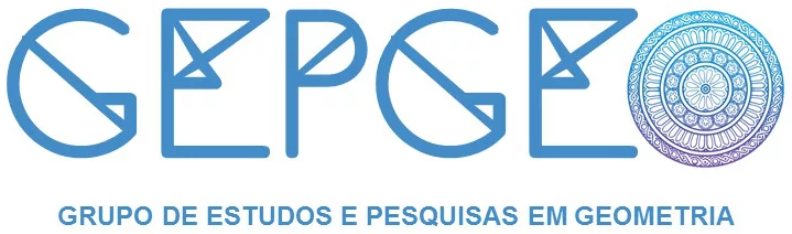 13) Plano: em matemática, é uma superfície bidimensional que se estende infinitamente em todas as direções.
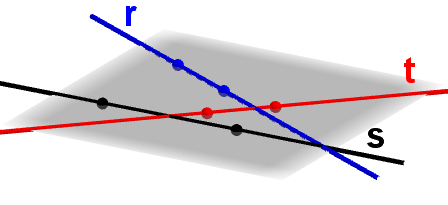 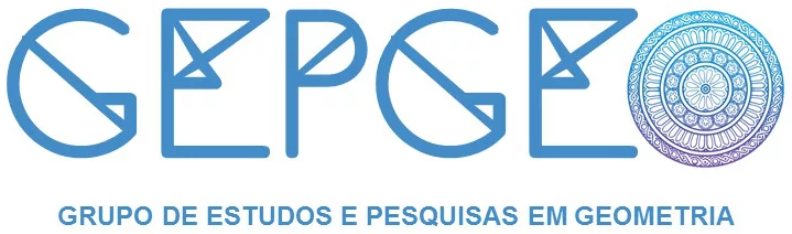 14) Prisma de base triangular:  prisma é um sólido geométrico formado por duas regiões triangulares, em planos paralelos, e todos os segmentos de reta paralelos tendo extremidades em cada uma dessas regiões.
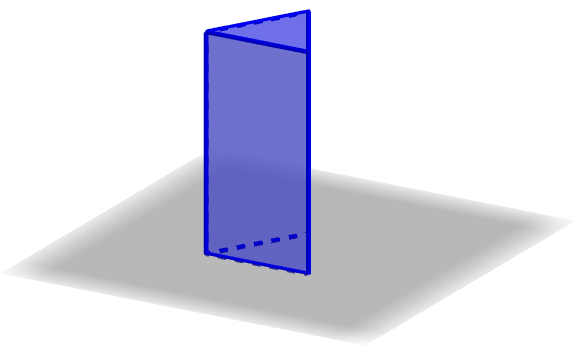 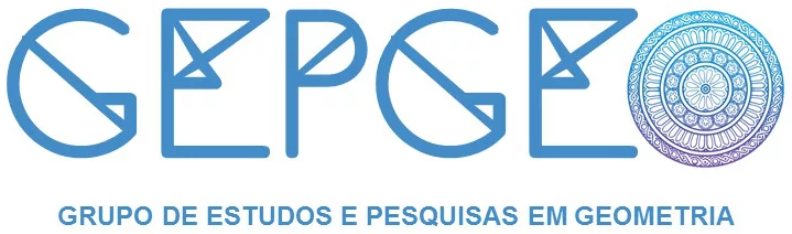 15) Prisma de base quadrada: é um sólido geométrico formado por duas regiões quadradas, em planos paralelos, e todos os segmentos de reta paralelos tendo extremidades em cada uma dessas regiões.
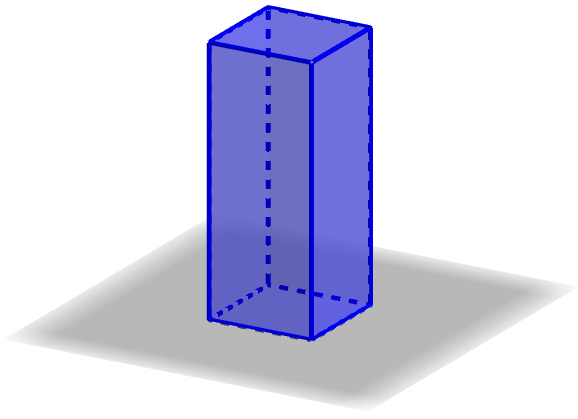 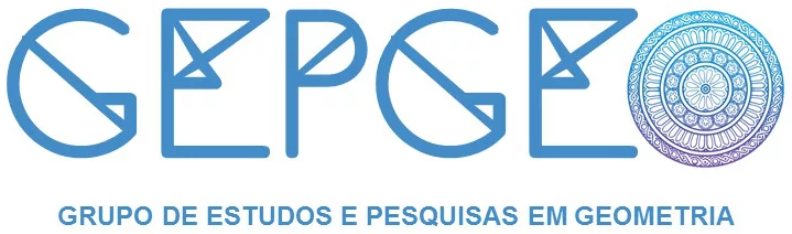 16) Prisma de base hexagonal: é um sólido geométrico formado por duas regiões hexagonais, em planos paralelos, e todos os segmentos de reta paralelos tendo extremidades em cada uma dessas regiões.
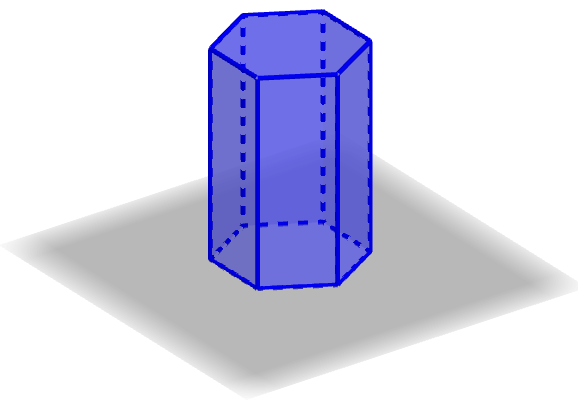 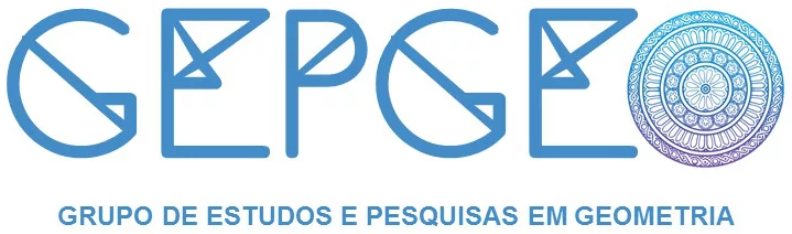 17) Pirâmide de base quadrada: é a figura espacial formada por todos os segmentos de reta com um extremo em uma região quadrada de um plano e outro em um ponto fora desse plano.
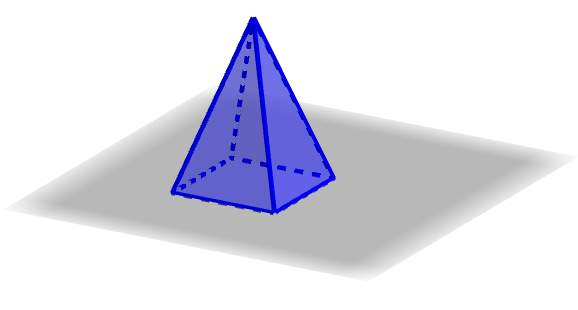 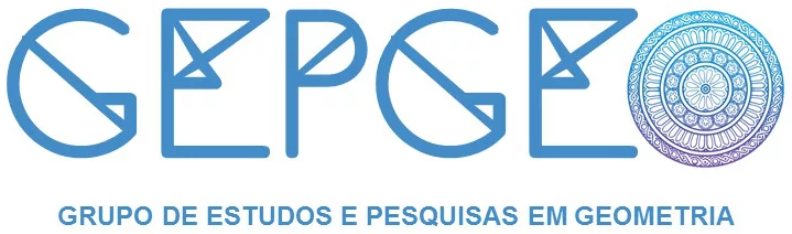 18) Pirâmide de base hexagonal: é a figura espacial formada por todos os segmentos de reta com um extremo em uma região hexagonal de um plano e outro em um ponto fora desse plano.
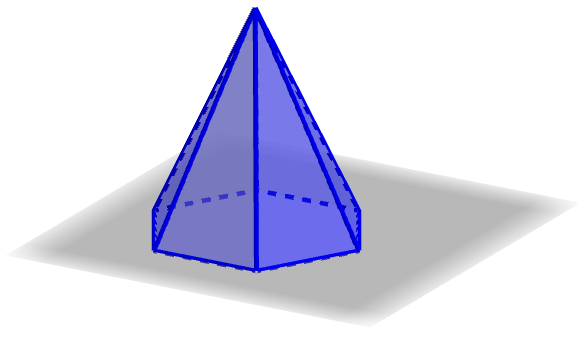 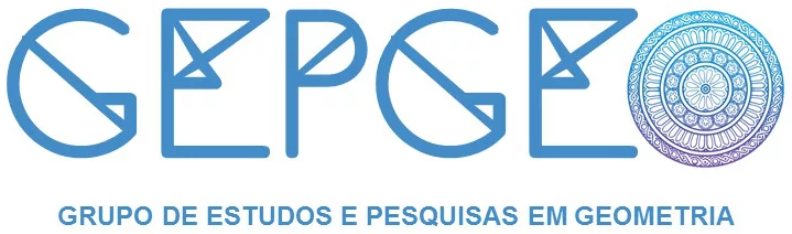 19) Cubo: é um sólido geométrico composto de seis faces quadradas congruentes.
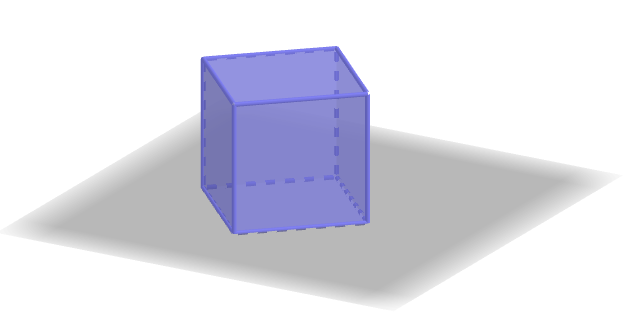 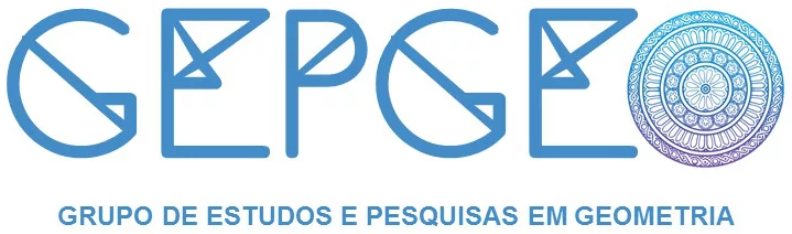 20) Paralelepípedo: é uma figura espacial (prisma) cujas faces são paralelogramos.
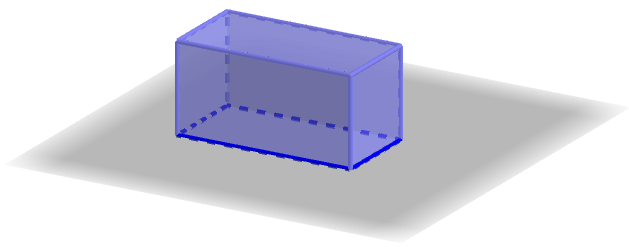 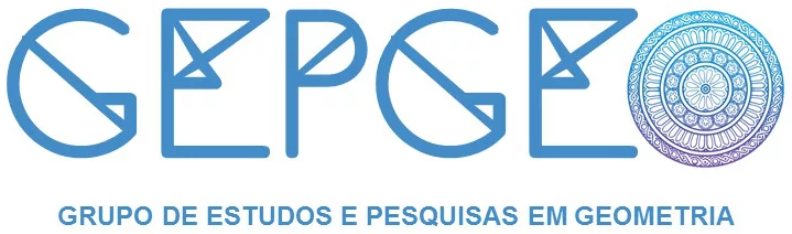 21) Cone:  é o conjunto de todos os segmentos que ligam os pontos de uma região circular de um plano (base) a um ponto fora desse plano
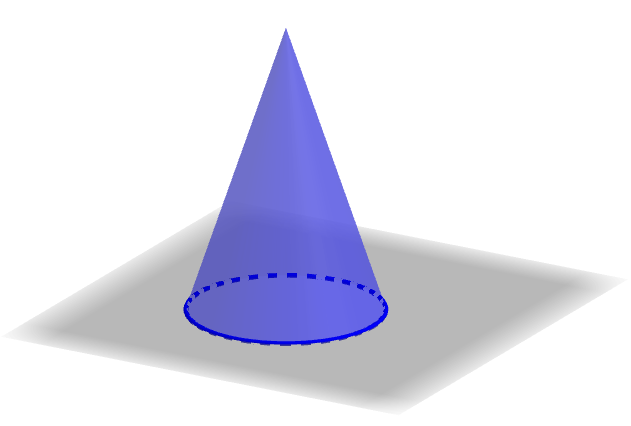 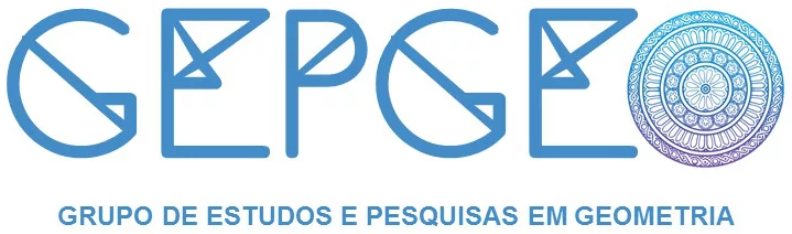 22) Cilindro: é uma forma geométrica tridimensional formada por duas regiões circulares em planos distintos e paralelos e por todos os segmentos de retas paralelos que unem os pontos das duas regiões.
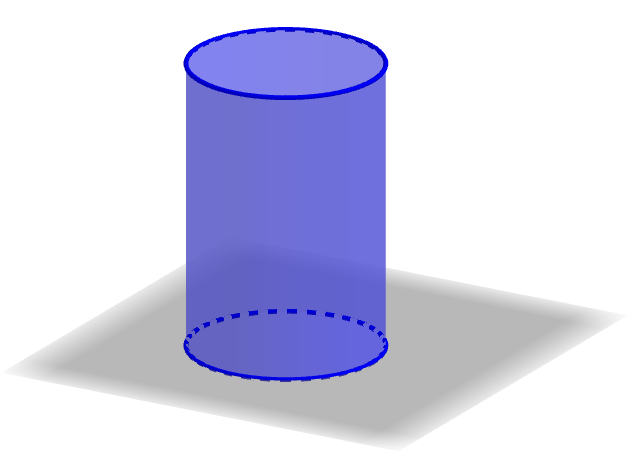 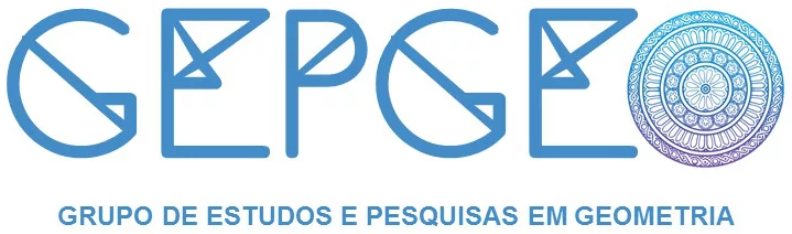 23) Esfera: é o conjunto de pontos do espaço equidistantes de um ponto fixo.
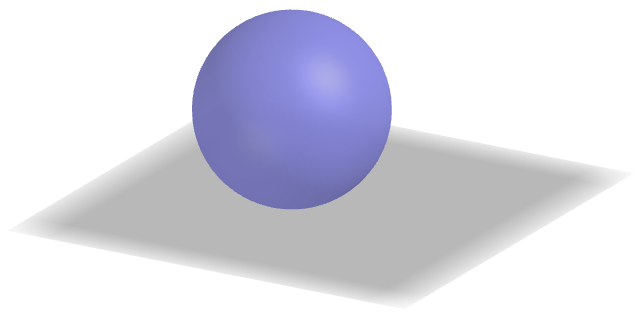 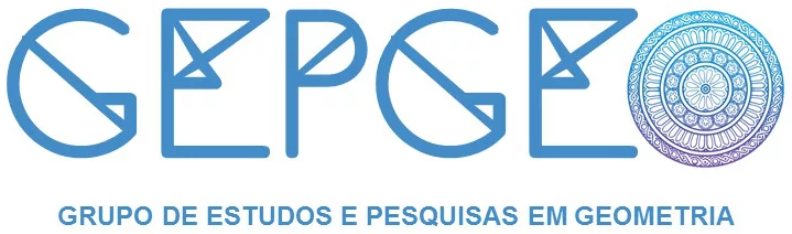 24) Triângulo: é um polígono formado por três lados e três ângulos internos.
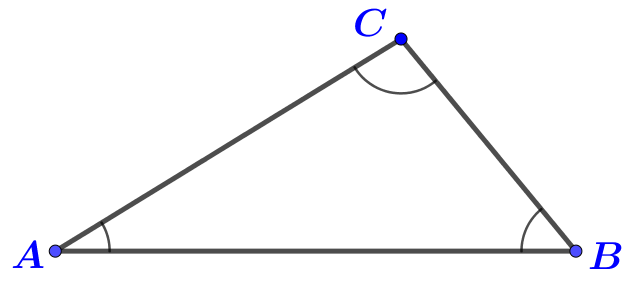 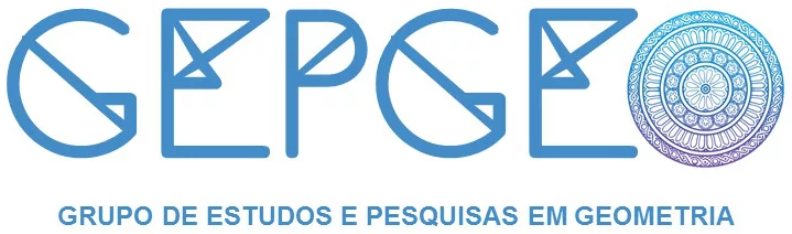 25) Trapézio: é um quadrilátero com dois lados paralelos entre si, que são chamados de base maior e base menor.
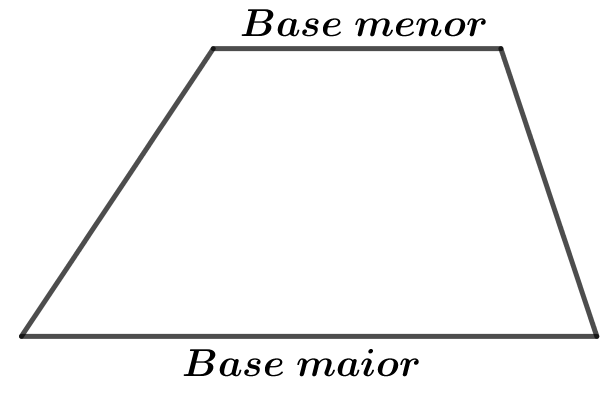 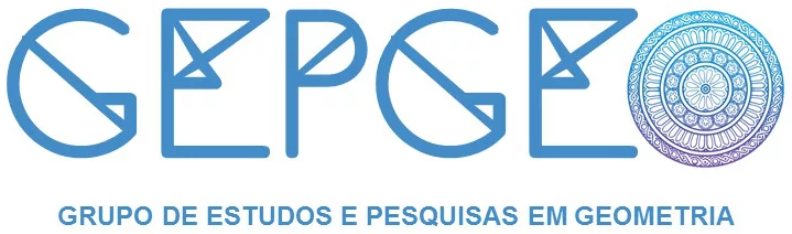 26) Losango: é um polígono de quatro lados de igual comprimento.
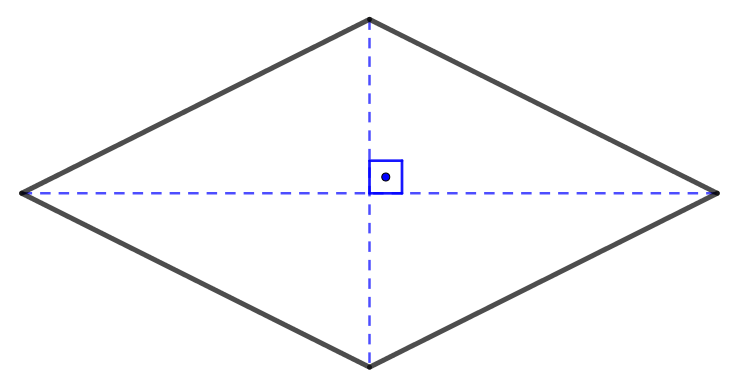 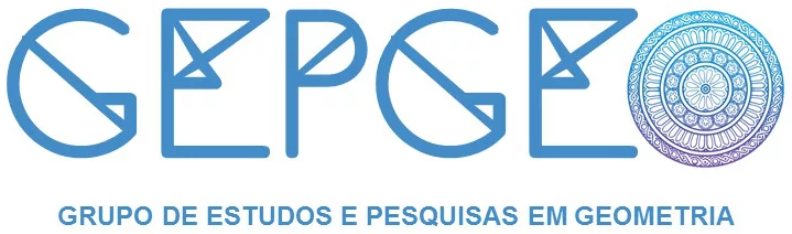 27) Quadrado: é um polígono que possui quatro lados congruentes e quatro ângulos retos.
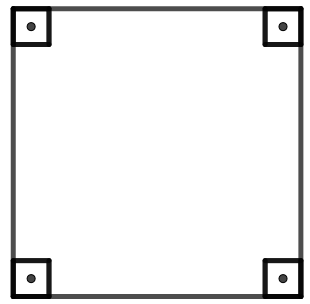 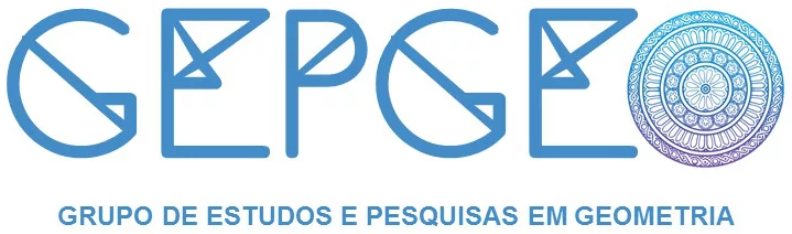 28) Retângulo: é um polígono que possui os quatro ângulos internos congruentes (mesma medida) e lados paralelos dois a dois.
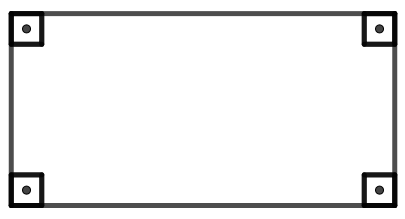 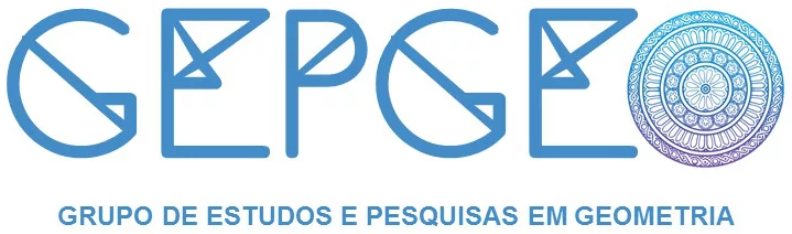 29) Hexágono: é uma figura geométrica (polígono) que tem seis lados e seis ângulos.
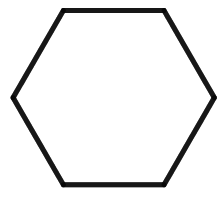 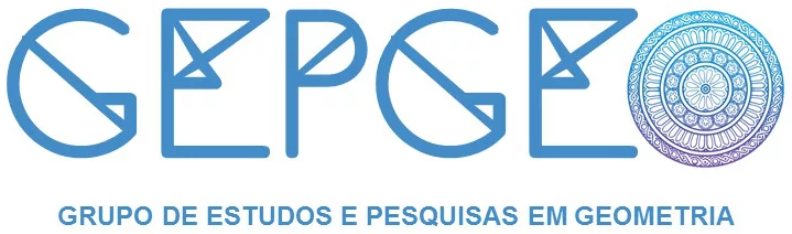 30) Octógono: é uma figura geométrica plana (polígono) que tem oito lados e oito ângulos.
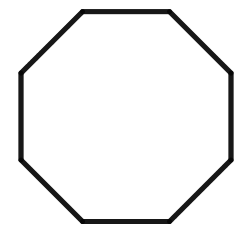 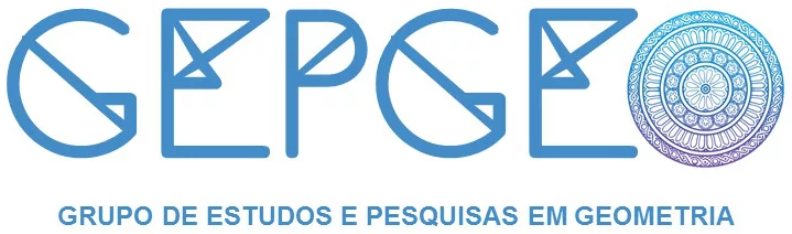 31) Pentágono: é uma figura geométrica plana (polígono) que tem cinco lados e cinco ângulos.
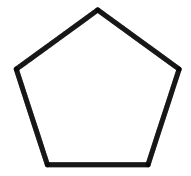 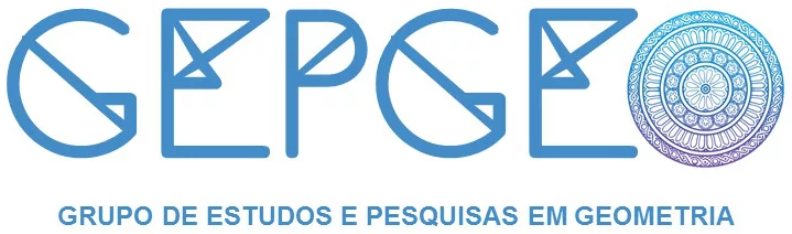 32) Mediatriz: é uma reta que intercepta perpendicularmente um segmento de reta pelo seu ponto médio.
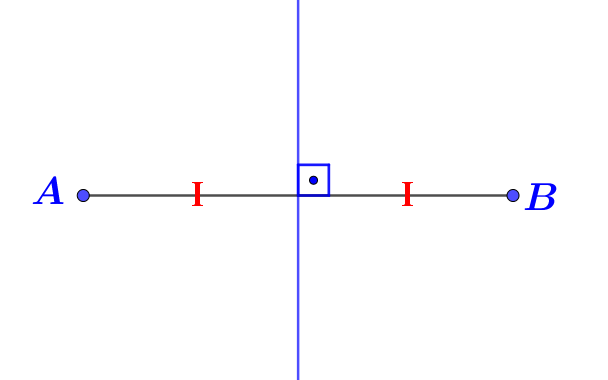 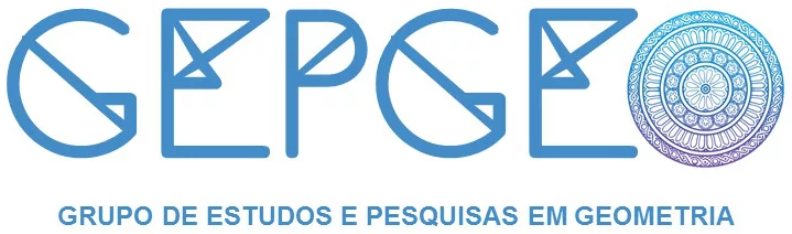 32) Circunferência: é a curva plana, fechada, cujos pontos são equidistantes de um ponto fixo desse plano.
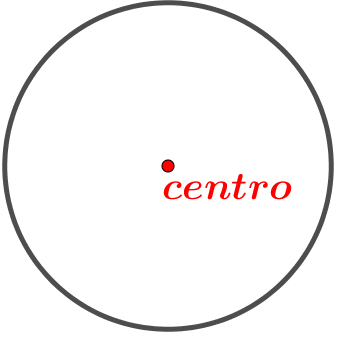 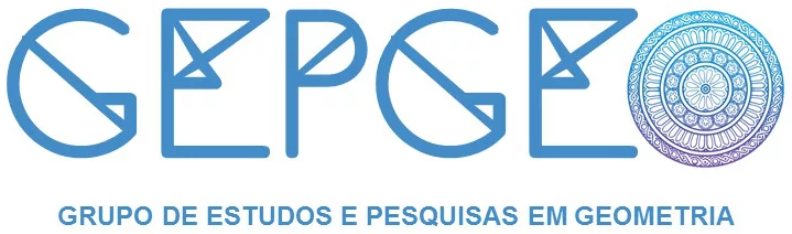 34) Bissetriz:  é uma semirreta interna a um ângulo, traçada a partir do seu vértice, e que o divide em dois ângulos congruentes (ângulos com a mesma medida).
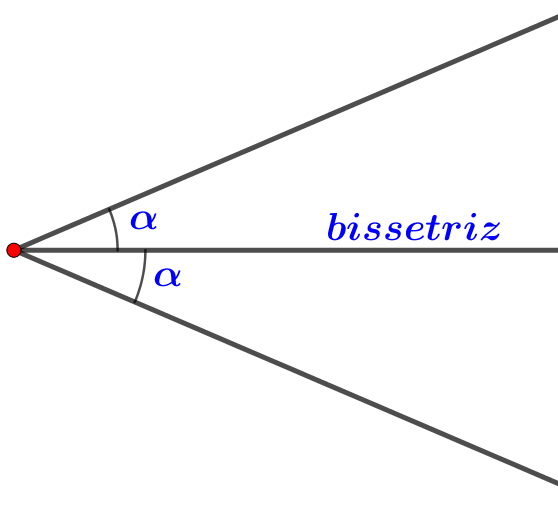 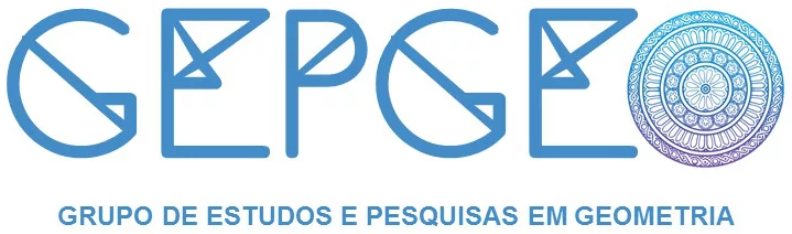 35) Vetor: é um ente matemático que representa o conjunto dos segmentos orientados de reta que têm o mesmo módulo, a mesma direção e o mesmo sentido.
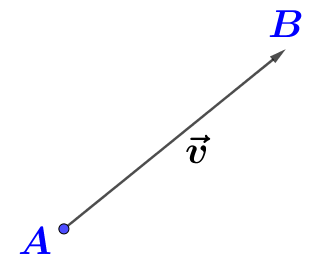 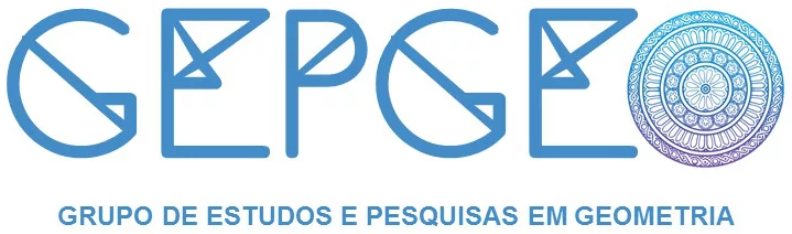 36) Polígono: é uma linha fechada formada apenas por segmentos de reta que não se cruzam e que estão no mesmo plano.
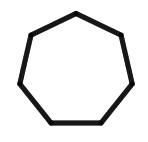 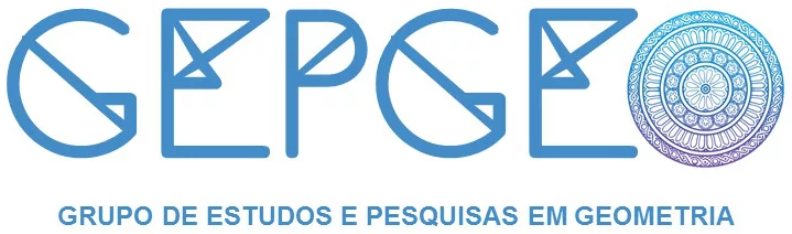 37) Poliedro: é um sólido geométrico limitado por regiões poligonais.
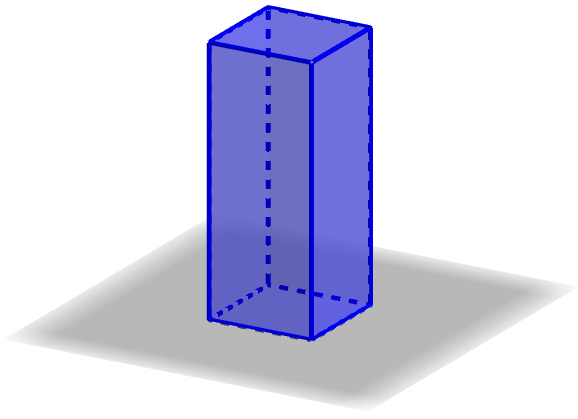 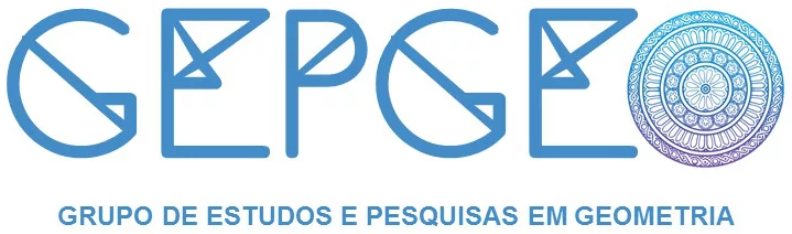 38) Mediana: é um segmento de reta que liga o vértice de um triângulo ao ponto médio do lado oposto.
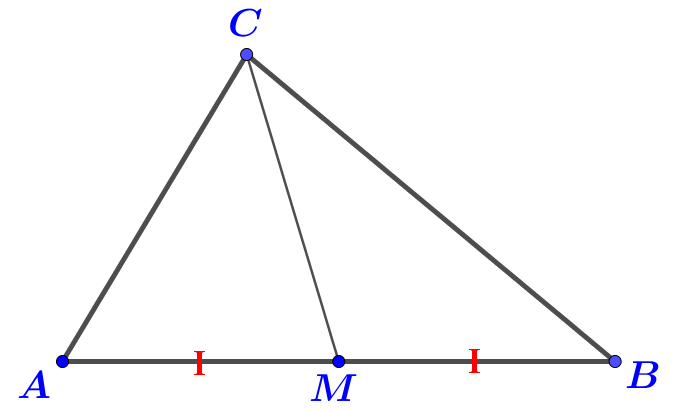 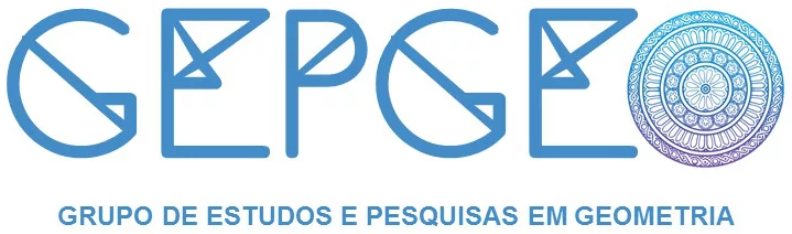 39) Equidistante:  é aquilo que apresenta a mesma distância, de alguma referência, por exemplo, de um objeto, de uma linha ou de um ponto em relação a outros.
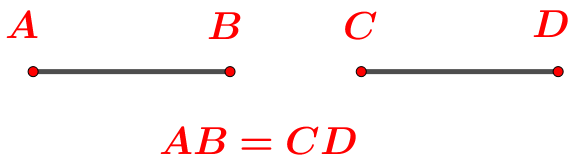 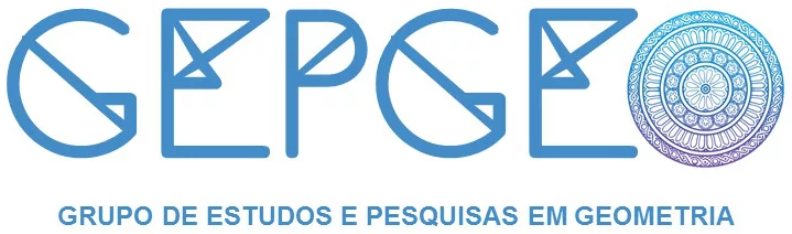 40) Círculo:  é uma região plana limitada por uma circunferência.
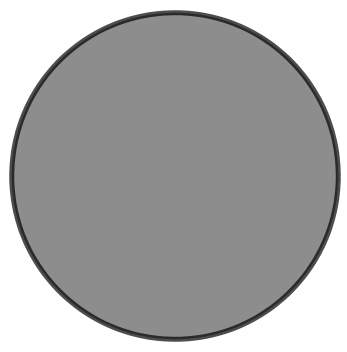 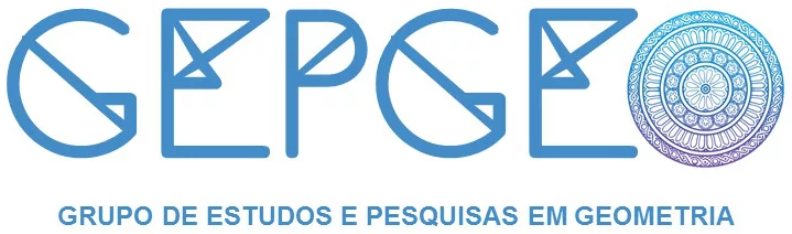 41) Congruente: no caso de dois segmentos, quer dizer que têm mesma medida.
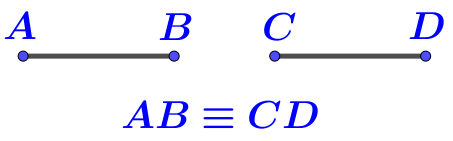 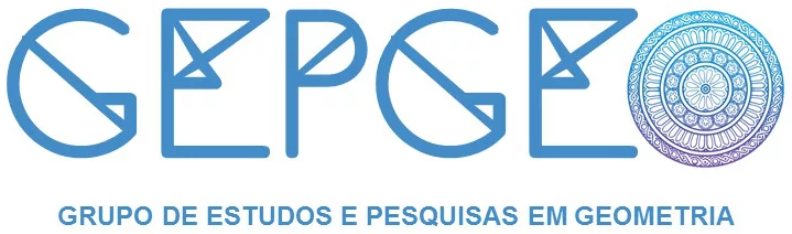 42) Área: é a medida de uma região ou superfície de uma figura geométrica.
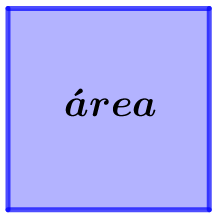 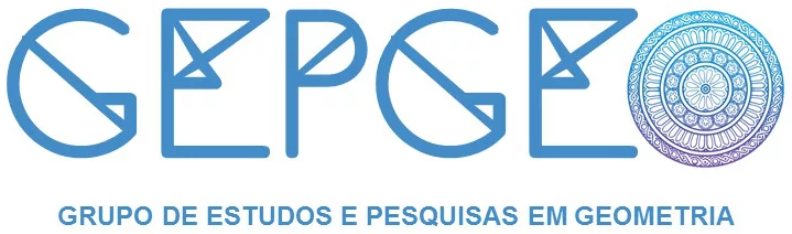 43) Tronco de cone: é uma forma geométrica espacial obtida pela secção transversal por um plano paralelo à base de um cone circular, sendo extraído um cone menor.
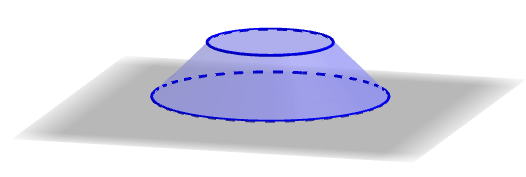 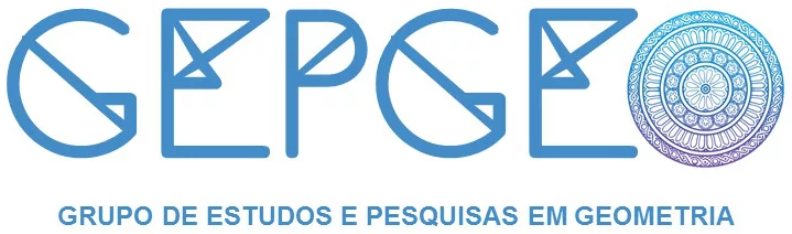 44) Triângulo escaleno: é um triângulo com todos lados de medidas diferentes.
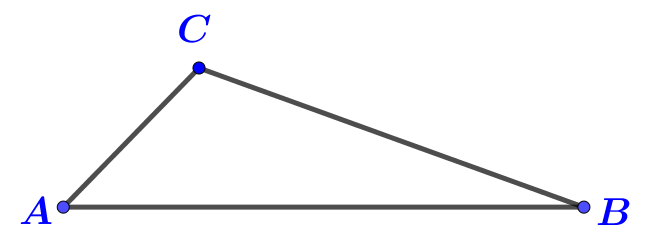 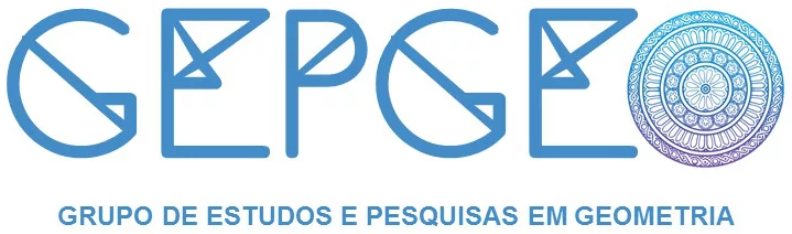 45) Triângulo retângulo: é um triângulo que possui um ângulo reto (cuja medida é de 90º).
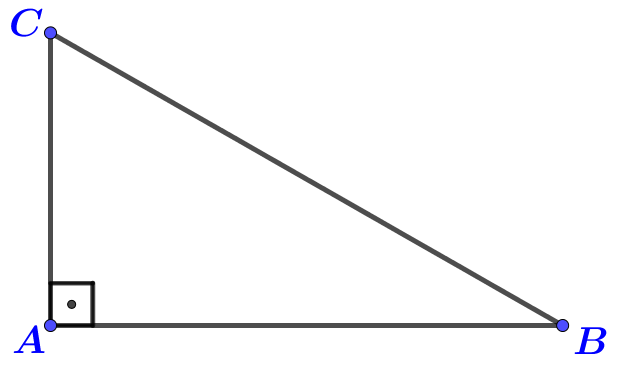 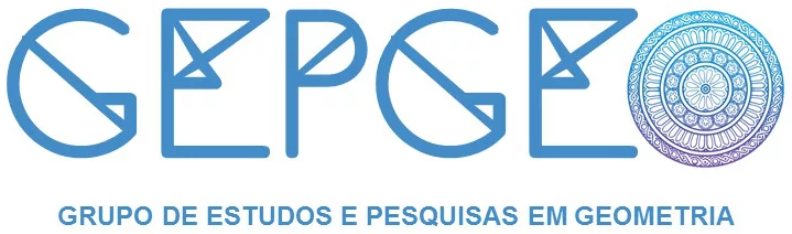 46) Triângulo isósceles: é um triângulo que possui dois lados congruentes (mesma medida).
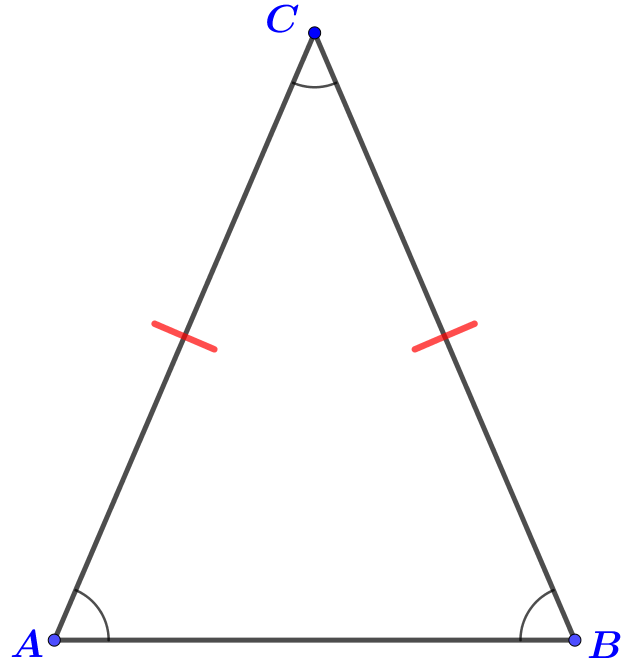 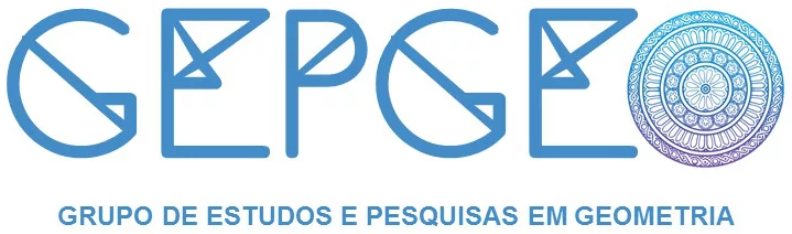 47) Triângulo equilátero: é um triângulo com três lados e três ângulos internos congruentes.
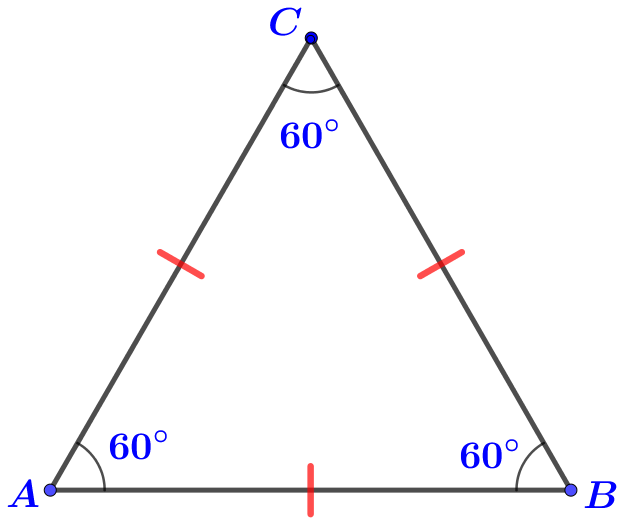 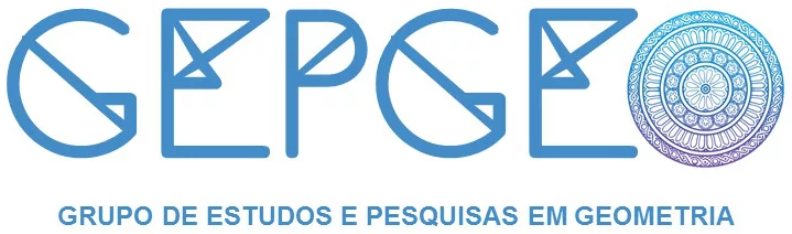 48) Retas reversas: são retas não coplanares e que não se intersectarem.
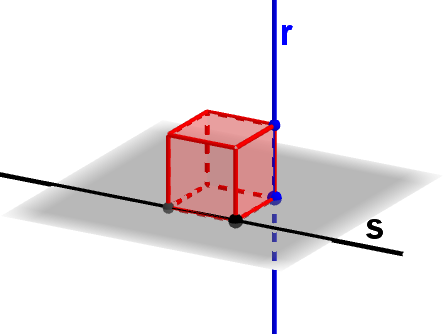 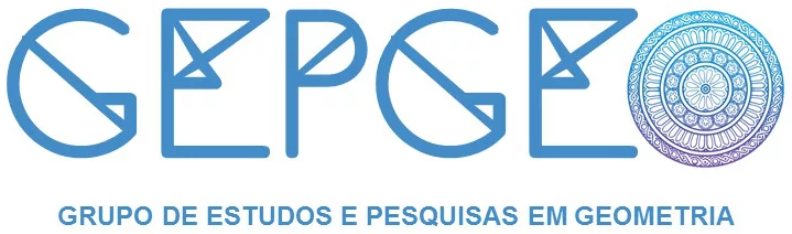 49)  Incentro: é o ponto de interseção das bissetrizes dos ângulos internos de um triângulo ou o centro do círculo inscrito ao triângulo.
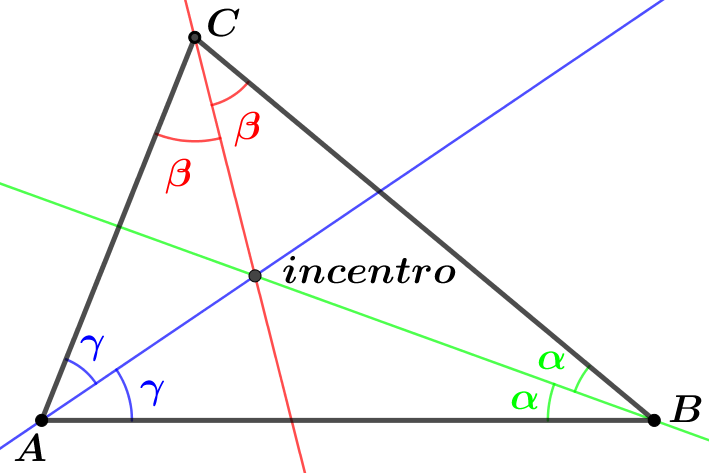 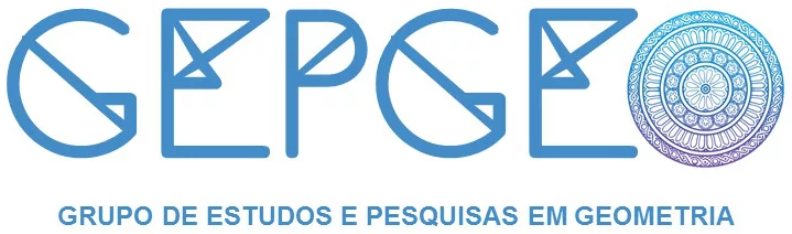 50) Ortocentro: é o ponto onde se intersectam as 3 alturas relativas de um triângulo, isto é, as perpendiculares traçadas desde os vértices até aos lados opostos (ou seus prolongamentos).
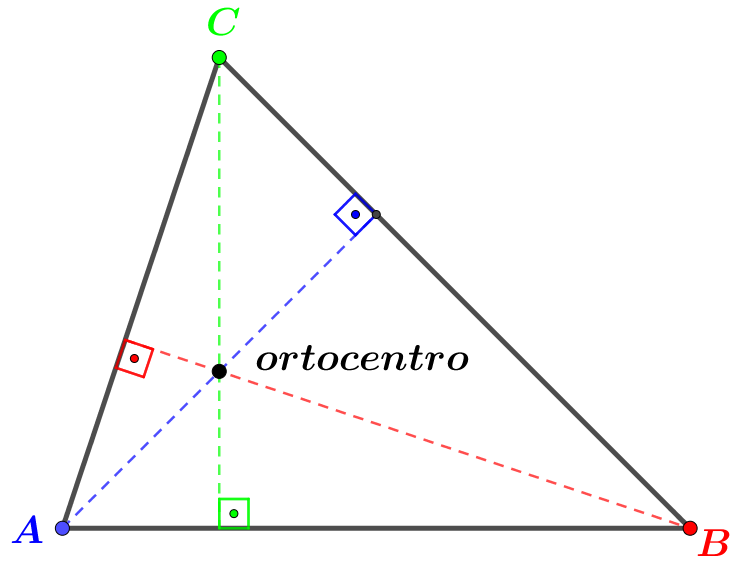 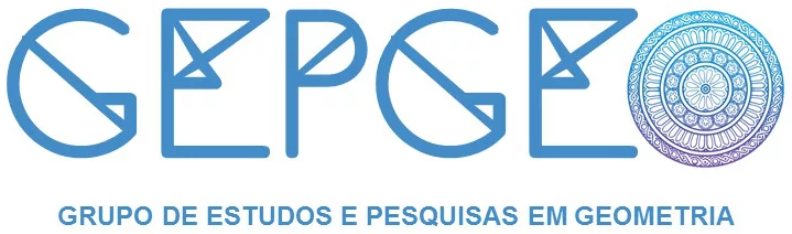 50) Circuncentro: é a interseção das mediatrizes dos lados de um triângulo.
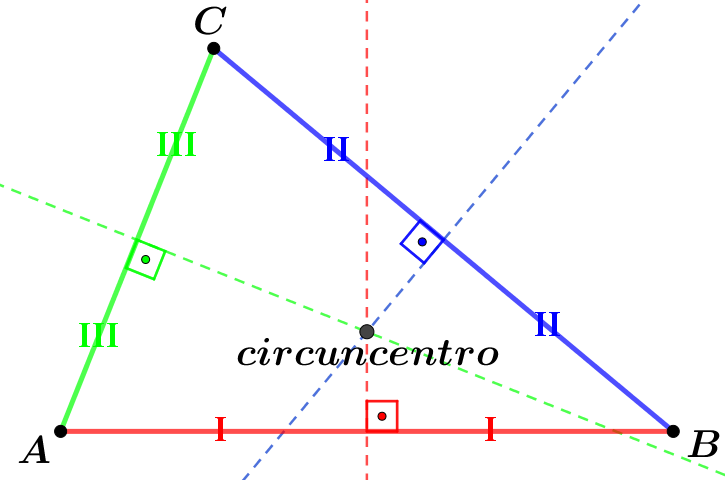 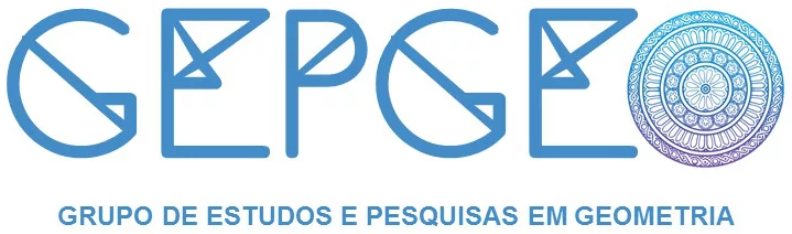 52) Baricentro: é o ponto de intersecção das medianas de um triângulo.
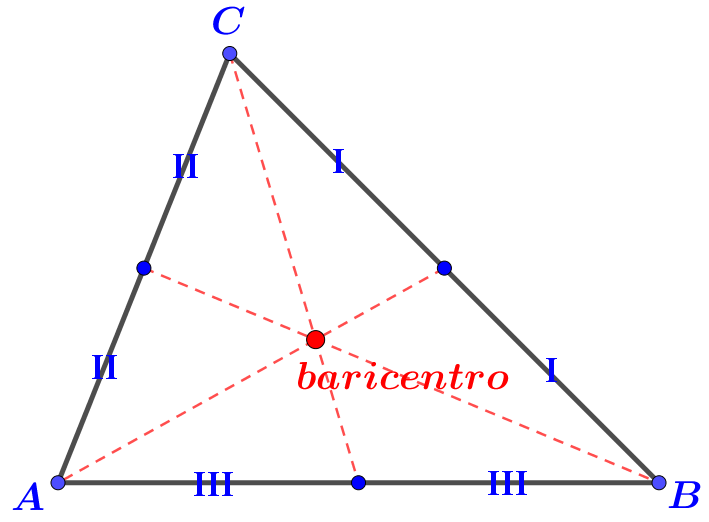 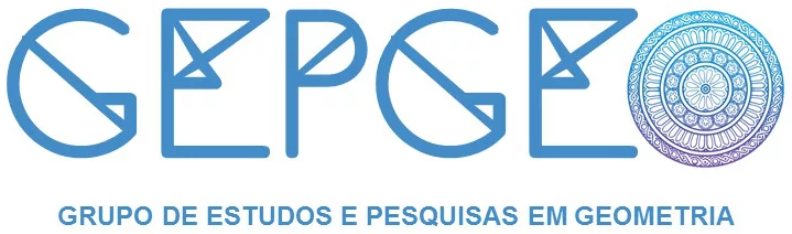 53) Volume: é a quantidade de espaço ocupada por um corpo.
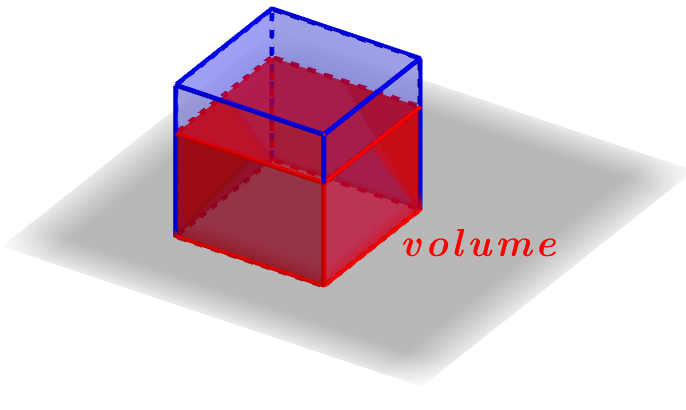 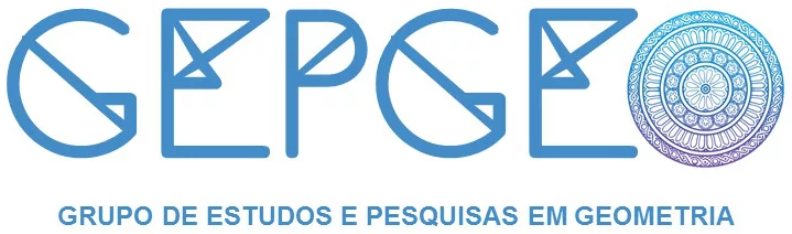 54) Triângulo acutângulo: é aquele em que todos os ângulos internos são agudos (os ângulos são menores do que 90º).
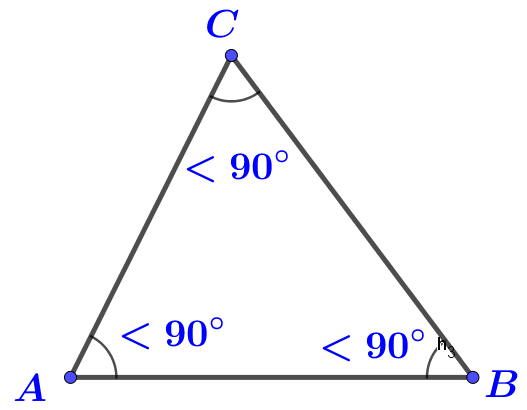 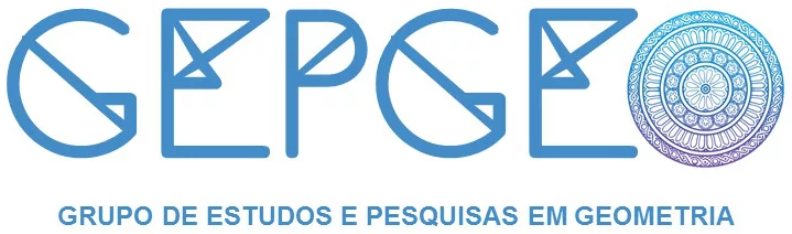 55) Triângulo obtusângulo: é aquele em que um ângulo interno é obtuso (um ângulo com medida maior do que 90º).
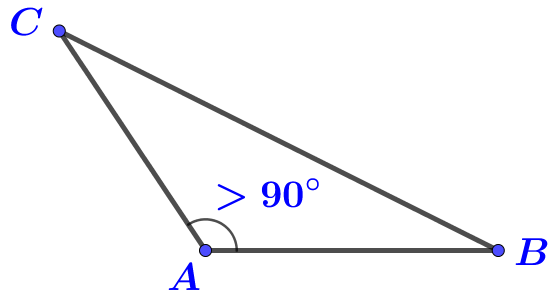 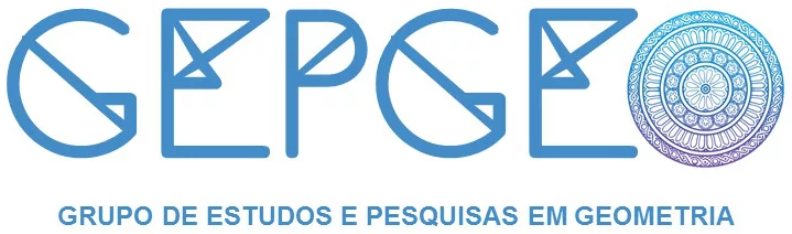 56) Paralelogramo: é um polígono de quatro lados (quadrilátero) cujos lados opostos são paralelos.
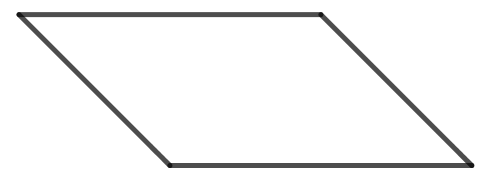 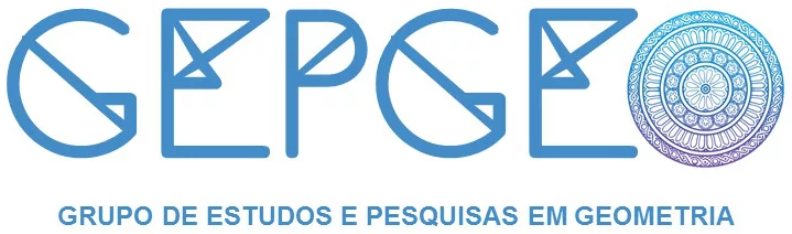 57) Setor circular: é a região interna de um círculo limitada por dois de seus raios.
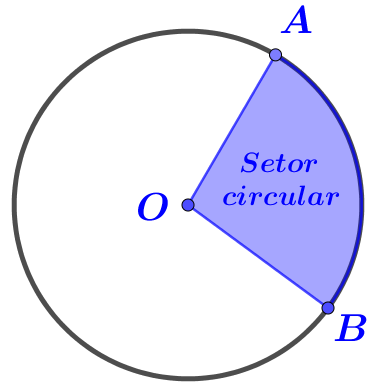 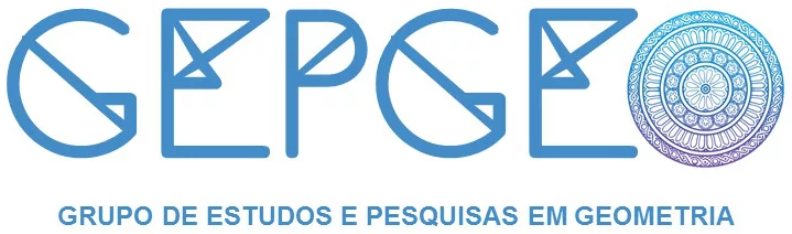 58) Coroa circular:  é a região limitada por dois círculos concêntricos.
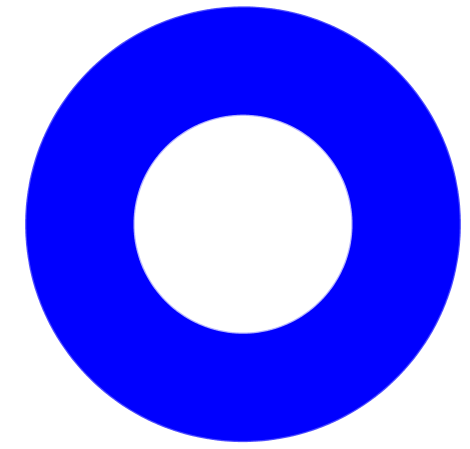 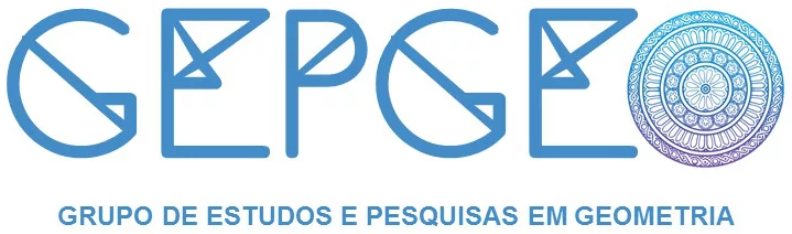 59) Ponto médio: é o ponto que divide o segmento de reta em dois congruentes.
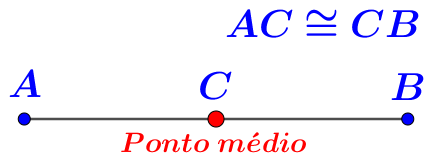 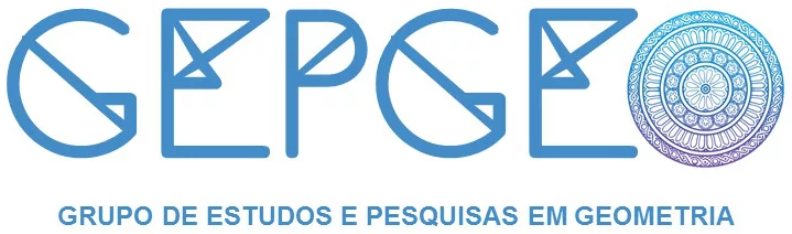 60) Eixos cartesianos: É um conjunto de retas perpendiculares duas a duas que servem para localização no plano ou no espaço.
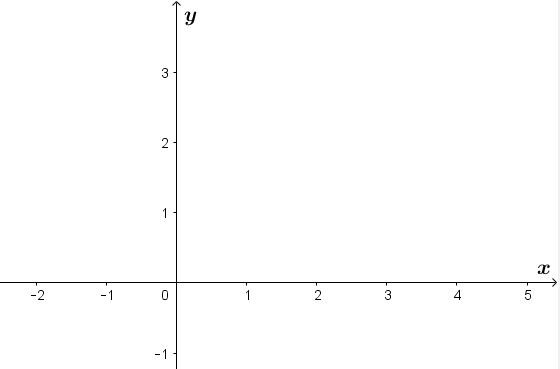 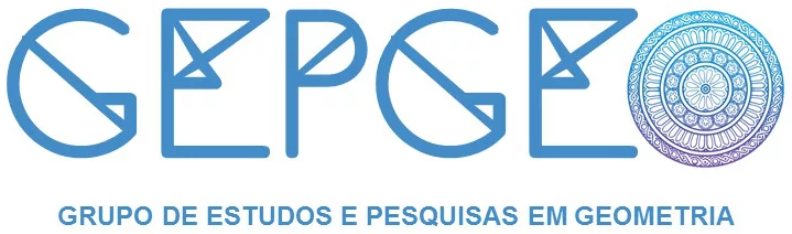 61) Perímetro: é a medida do contorno de um objeto bidimensional.
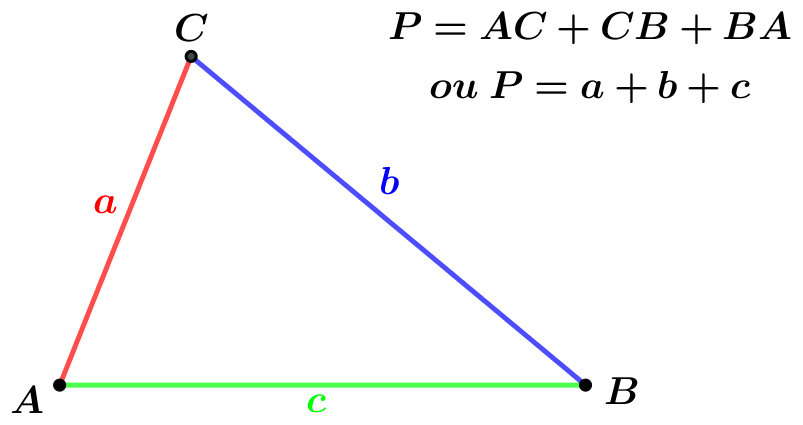 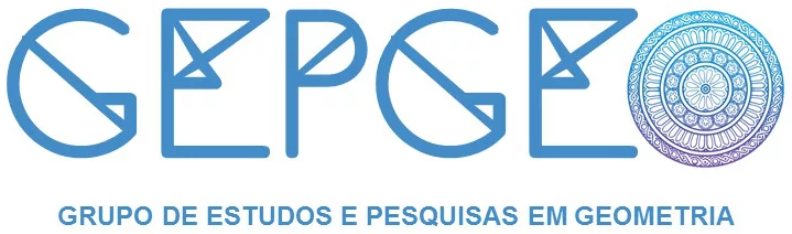 62) Planificação: de uma superfície geométrica é a figura plana formada pela reunião de todas suas faces no plano da base do mesmo.
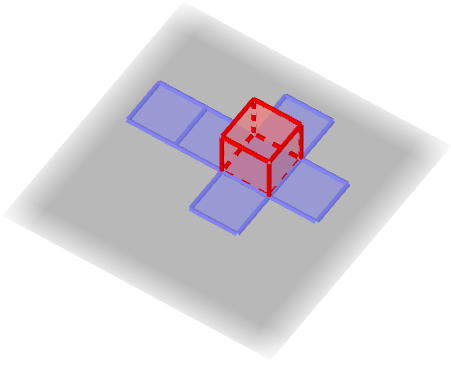 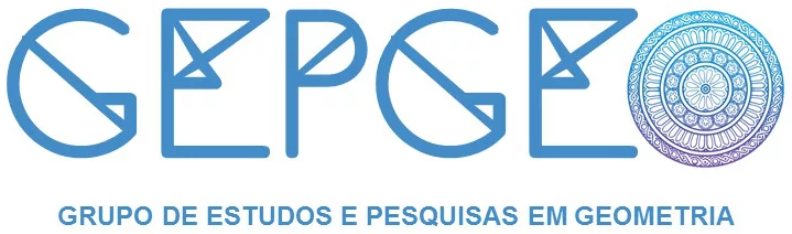 63) Projeção: ortogonal é a representação de um objeto em um plano de projeção, quando as linhas visuais são perpendiculares a este plano.
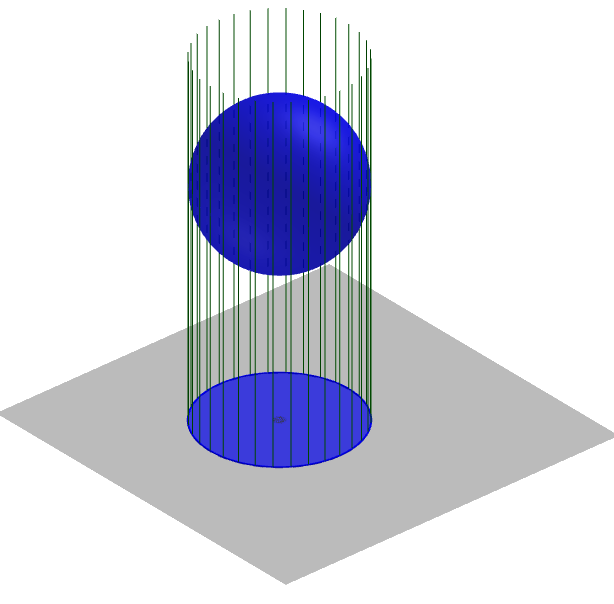 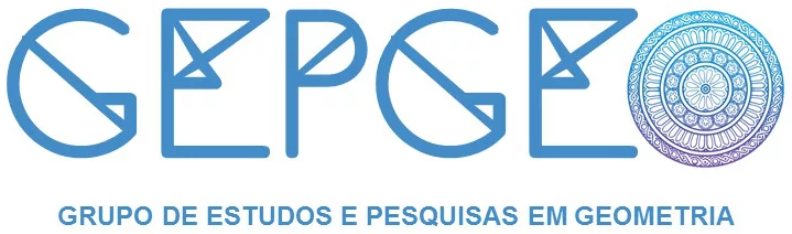 64) Corda:  é um segmento de reta que tem seus extremos em dois pontos de uma cônica.
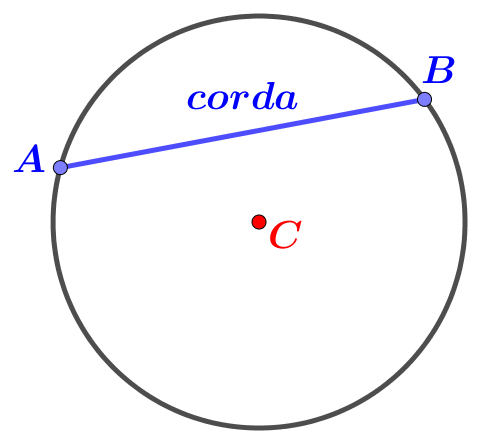 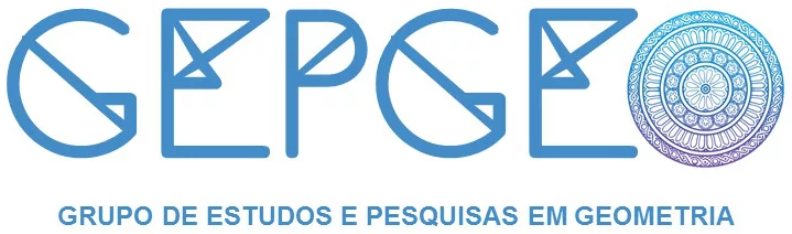 65) Hipérbole: é uma curva (cônica) em que é constante a diferença das distâncias de cada um dos seus pontos a dois pontos fixos (focos).
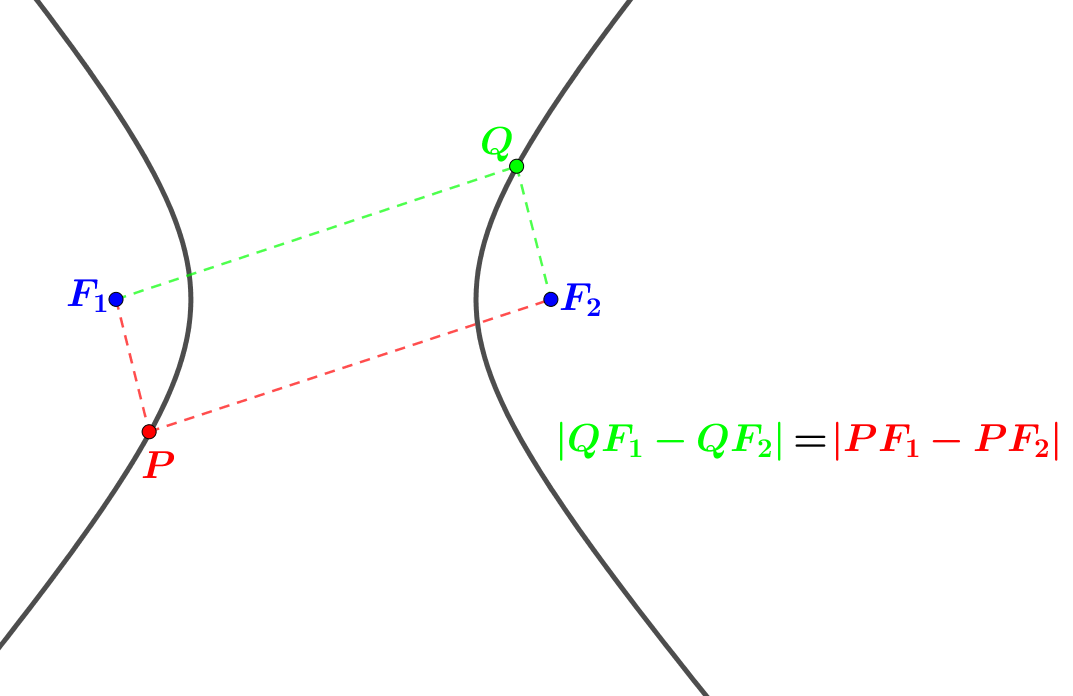 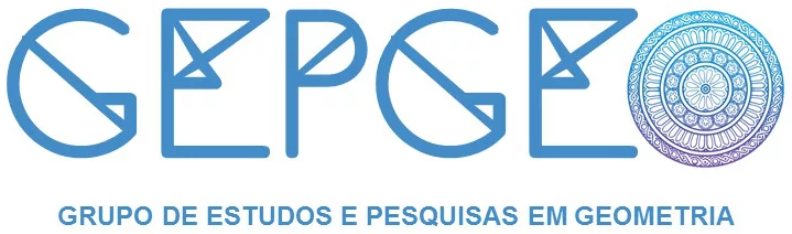 66) Parábola: é uma curva (cônica) cujas distâncias a um ponto fixo e a uma reta fixa são iguais.
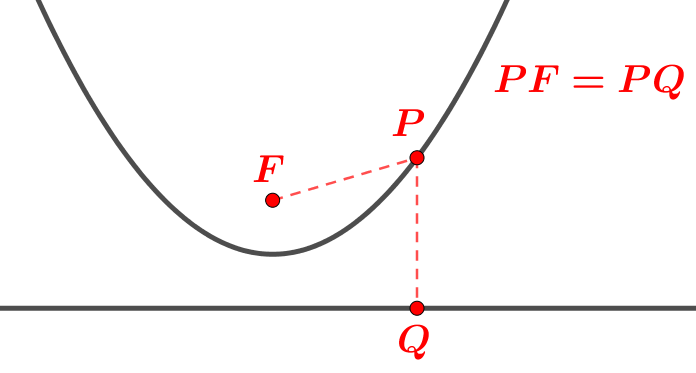 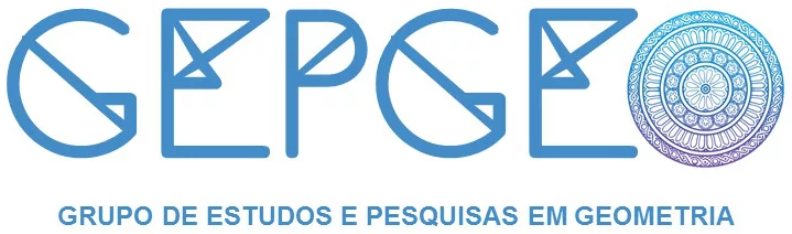 67) Elipse: é uma curva (cônica) em que é constante a soma das distâncias de cada um dos seus pontos a dois pontos fixos (focos).
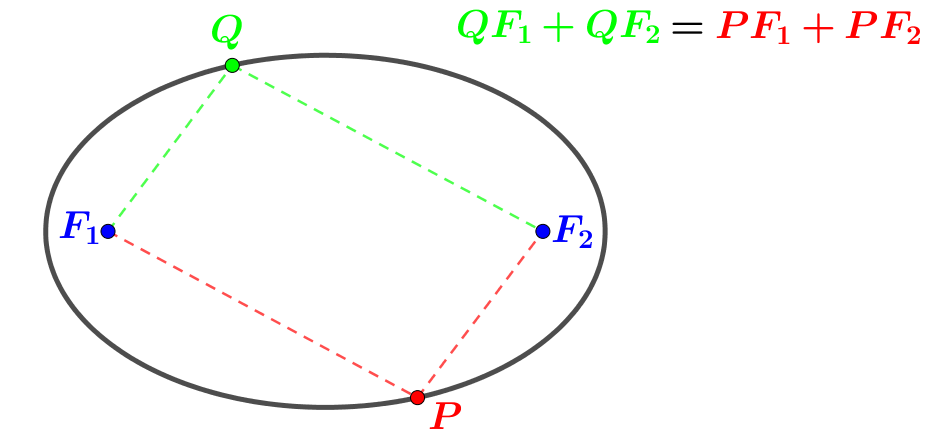 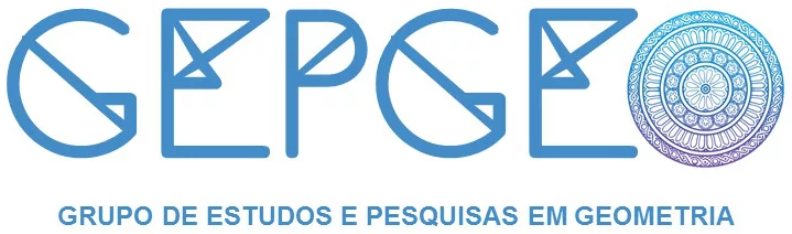 68) Hipotenusa: é o lado de um triângulo retângulo, oposto ao ângulo reto.
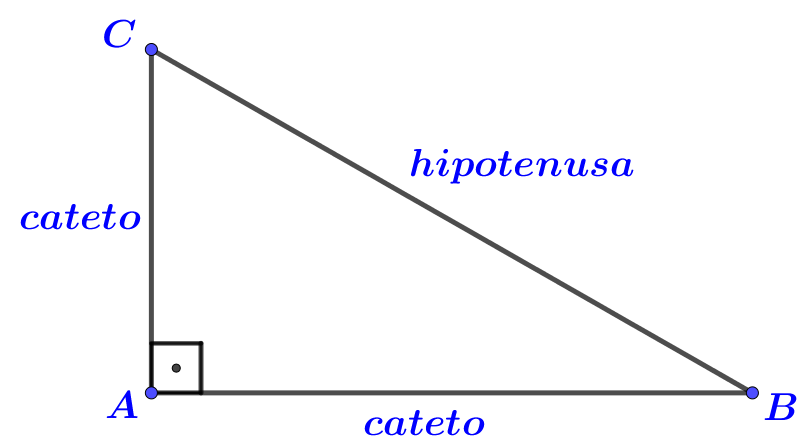 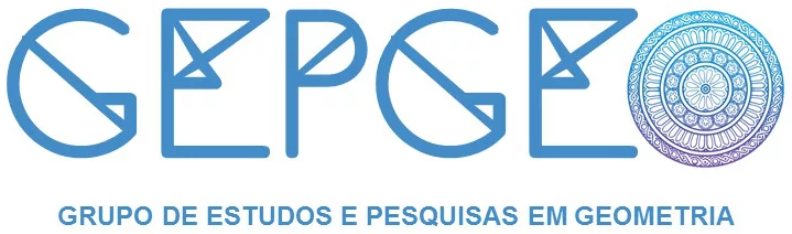 69) Cônicas: são curvas formadas pela intersecção entre um plano e um cone duplo de revolução. São elas: circunferência, parábola, hipérbole e elipse.
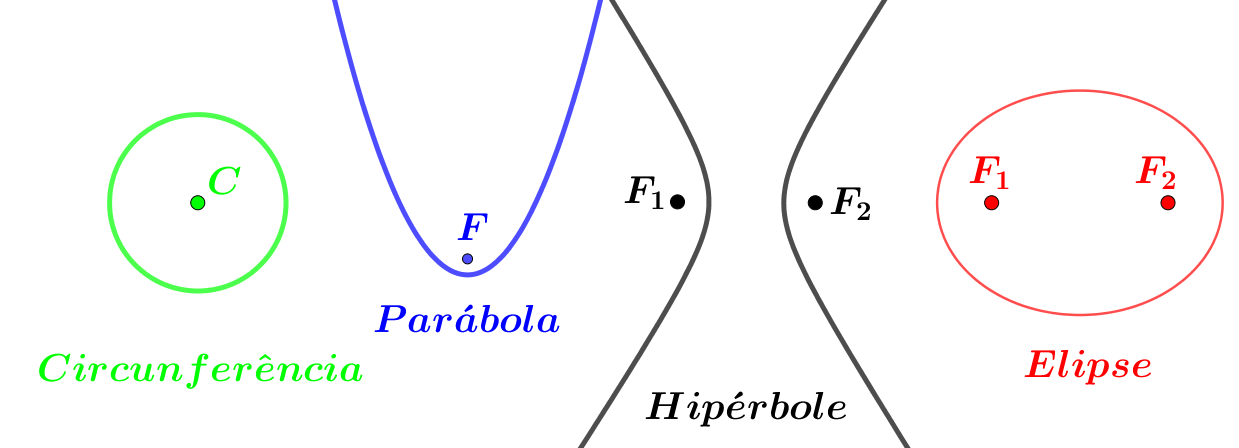 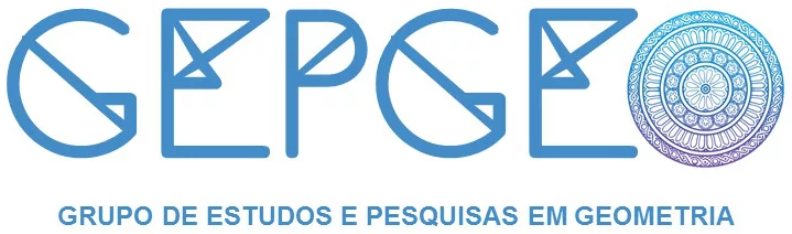 70) Diâmetro: o diâmetro de uma circunferência é qualquer corda que passa pelo seu centro.
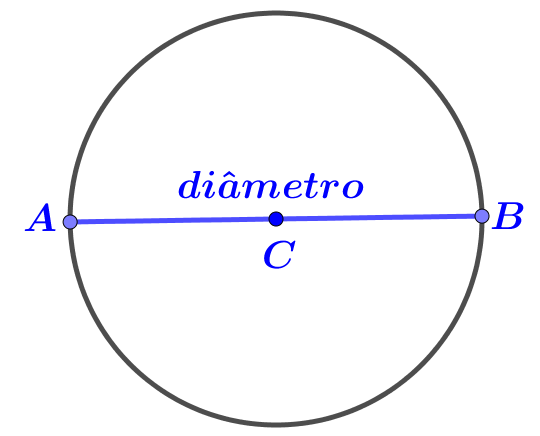 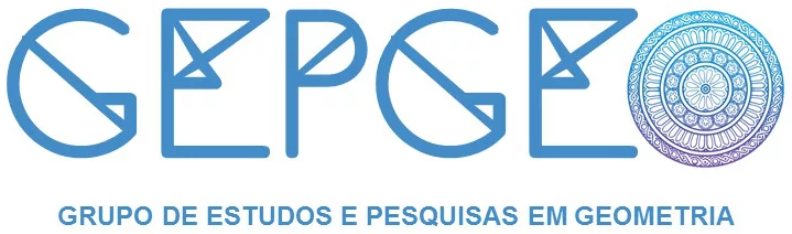 71) Apótema: de um polígono é o segmento de reta que une o centro do polígono a um de seus lados, sendo-lhe perpendicularmente.
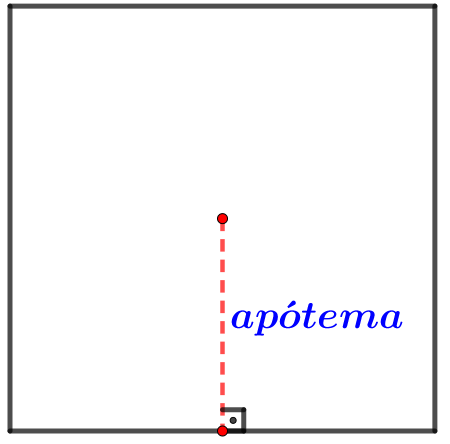 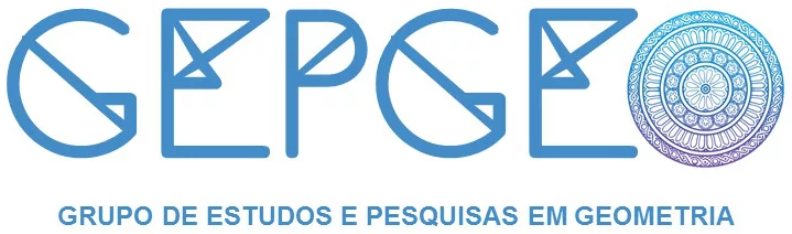 72) Geratriz:  é um segmento de reta que ao ser deslocado no espaço forma figuras geométricas. No cilindro são os segmentos de retas que vão de uma base a outra, paralelos entre si. No cone são os segmentos de reta que ligam os pontos da linha que demarca a fronteira da base ao vértice.
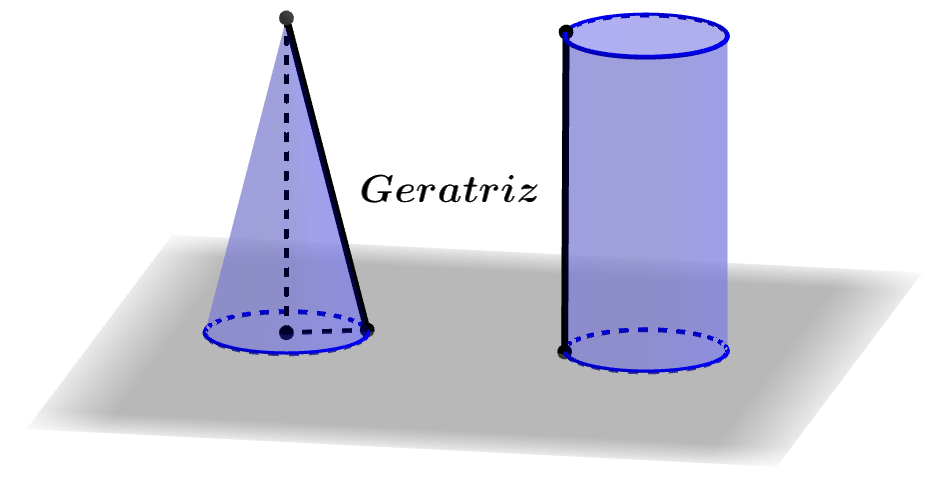 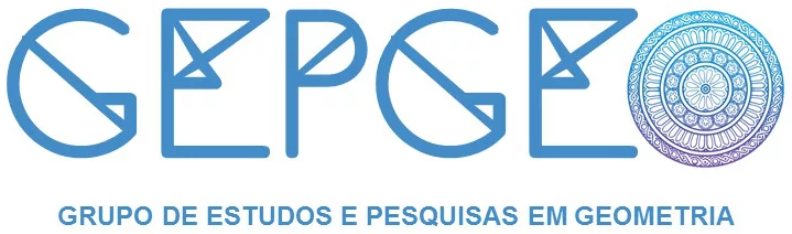 73) Cateto: são os lados que formam o ângulo reto de um triângulo.
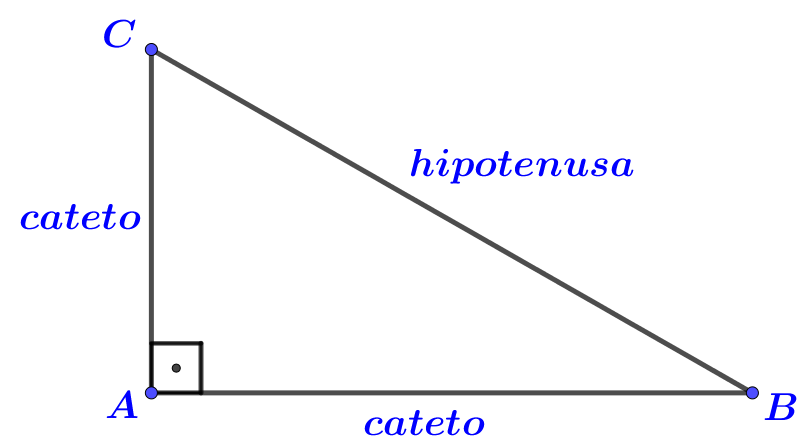 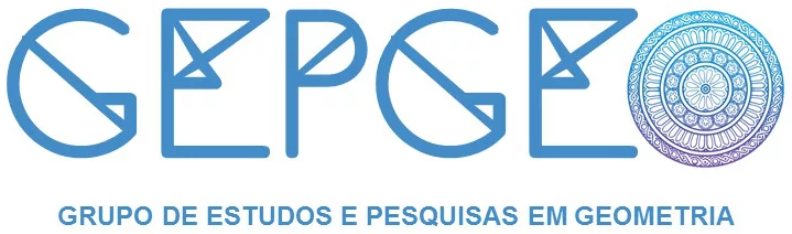 74) Corpos redondos: são sólidos geométricos que têm superfícies curvas, tais como o cilindro, o cone e a esfera.
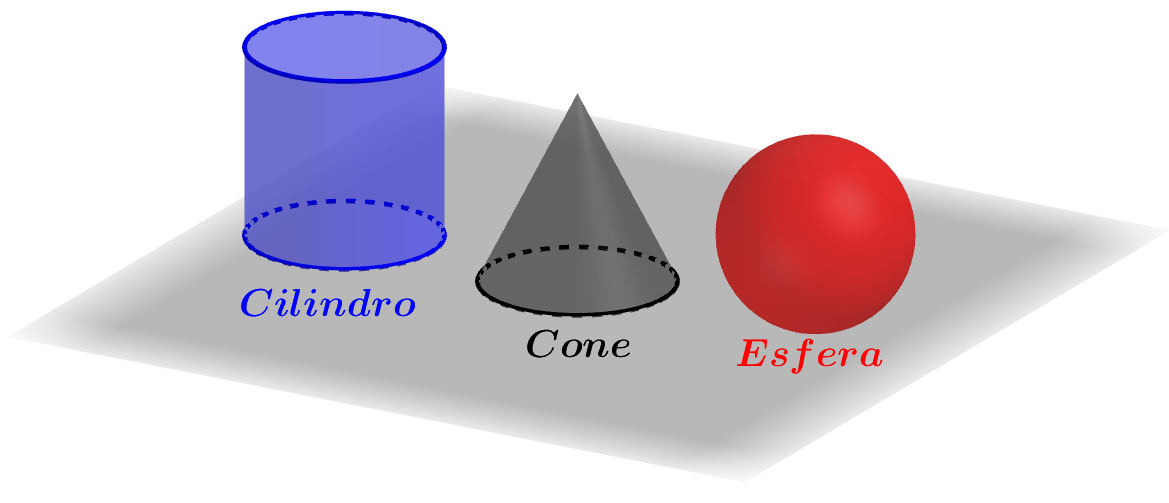 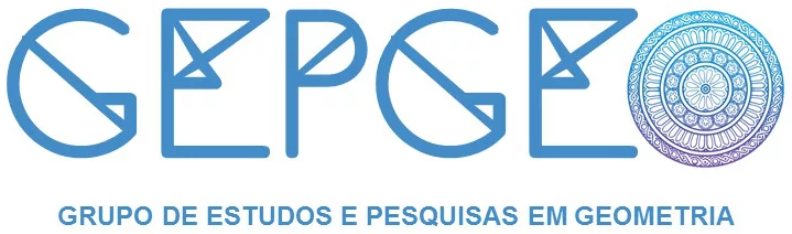 75) Pontos colineares: são os pontos que pertencem a uma mesma reta.
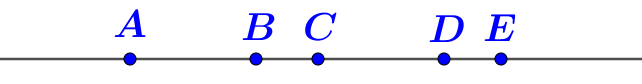 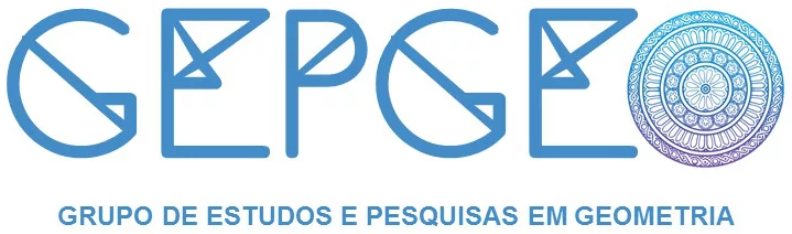 76) Lugar geométrico: consiste no conjunto de pontos de um plano que possuem uma determinada propriedade.
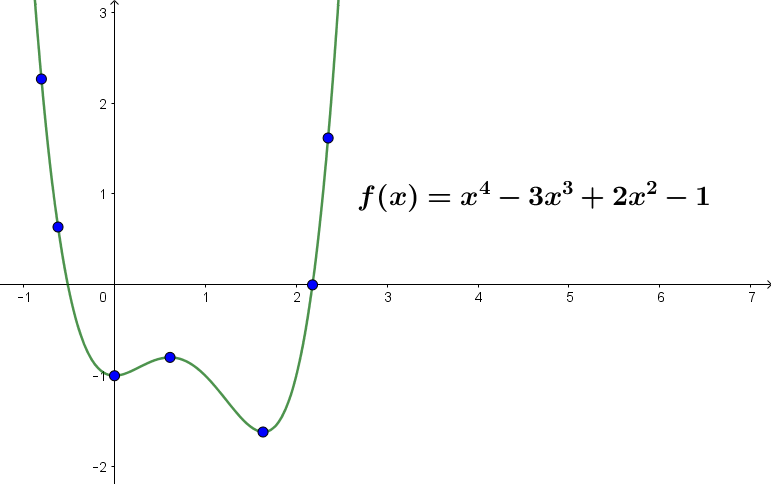 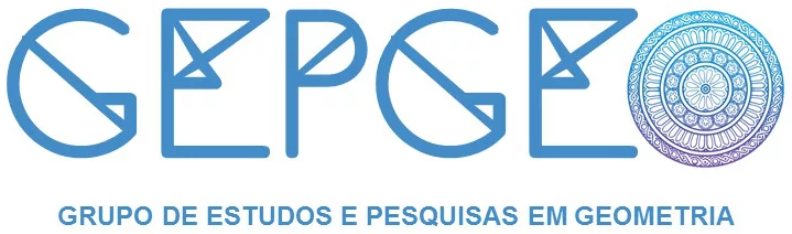 77) Tetraedro: é uma figura geométrica espacial formada por 4 faces triangulares, 4 vértices e 6 arestas.
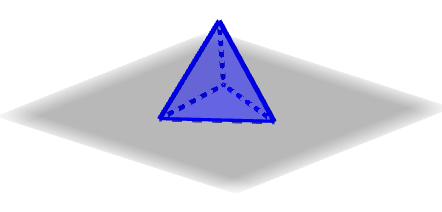 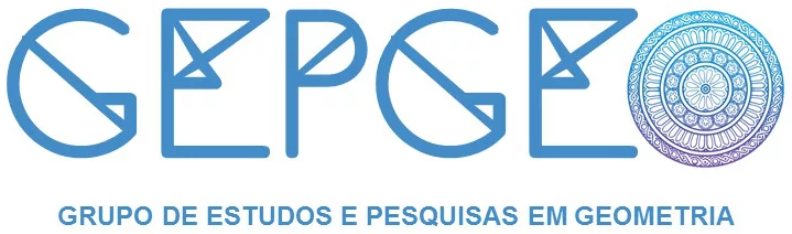 78) Octaedro:  é uma figura geométrica espacial que possui 8 faces triangulares, 6 vértices e 12 arestas.
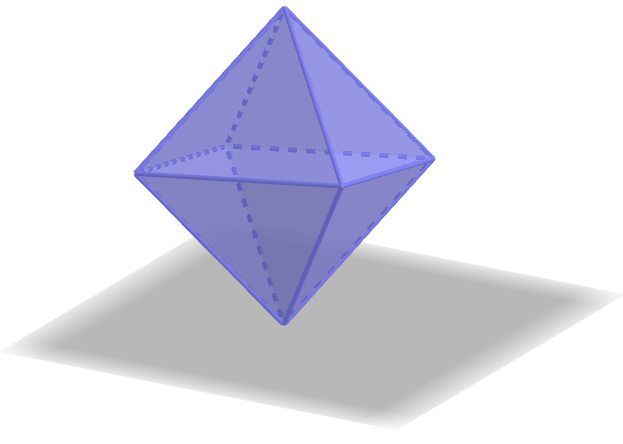 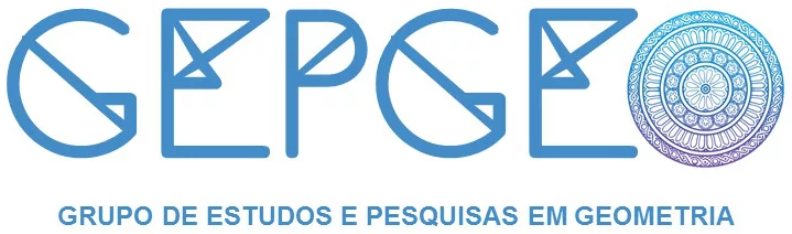 79) Dodecaedro: é uma figura geométrica espacial que possui 12 faces pentagonais, 20 vértices e 30 arestas.
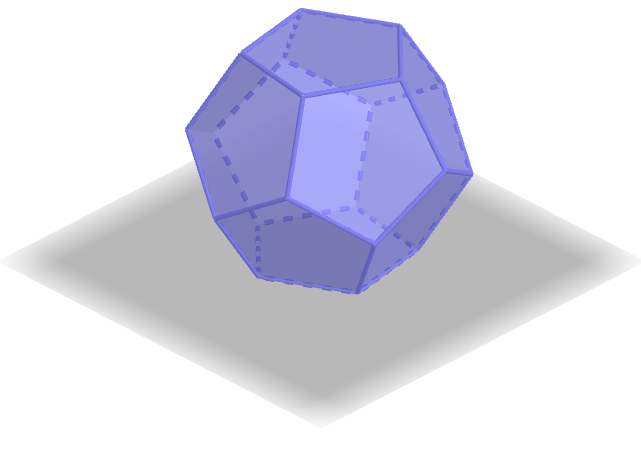 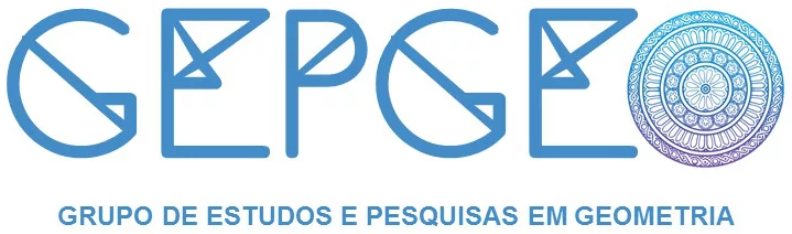 80) Icosaedro: é uma figura geométrica espacial que possui 20 faces triangulares, 12 vértices e 30 arestas.
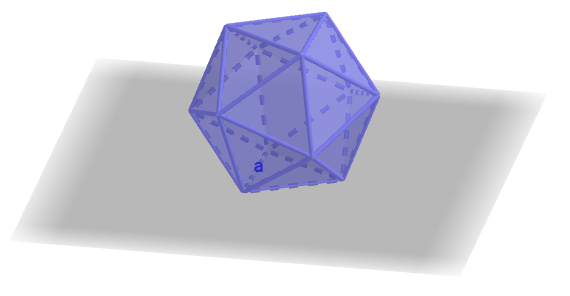 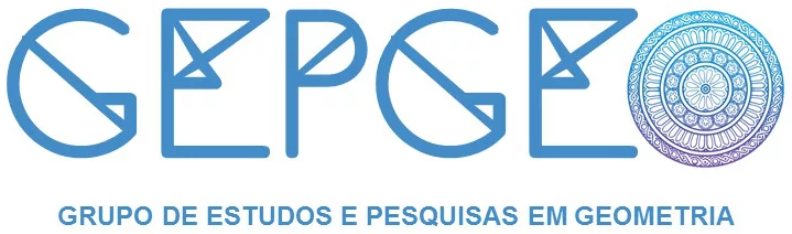 81) Raio da circunferência: é a distância do centro a um ponto qualquer da circunferência.
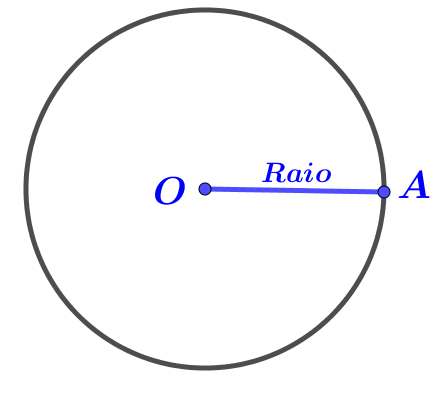 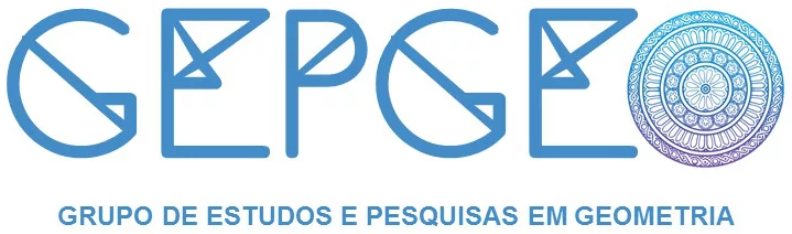 82) Polígono inscrito: é aquele no interior de uma circunferência, de modo que todos os seus vértices são pontos dela.
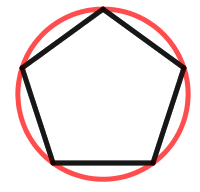 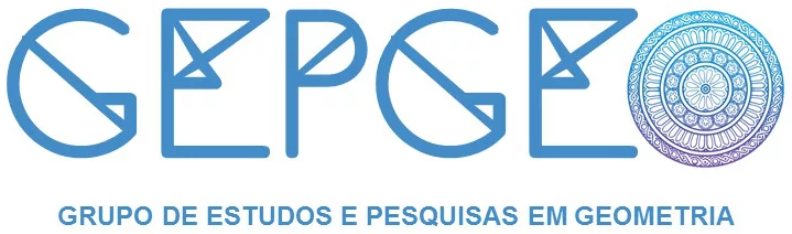 83) Polígono circunscrito: é aquele no exterior de uma circunferência possuindo todos os seus lados tangentes a ela.
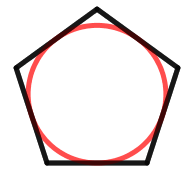 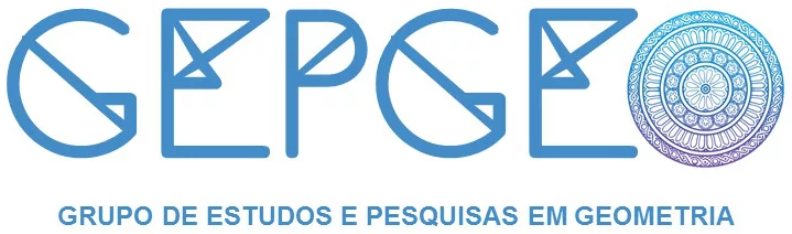 84) Comprimento: é uma grandeza física que expressa a distância euclidiana entre dois pontos.
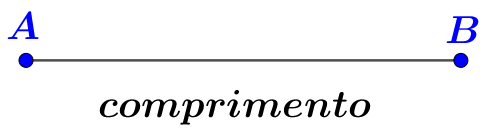 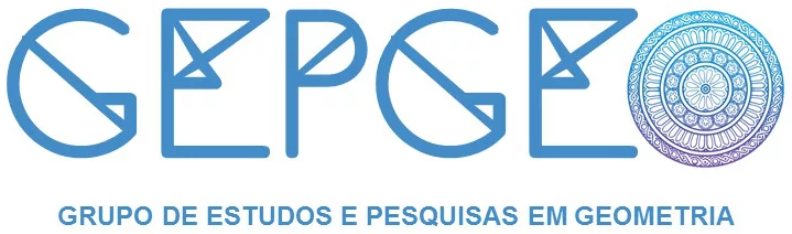 85) Curva: é uma figura geométrica gerada pelo movimento contínuo de um ponto no espaço.
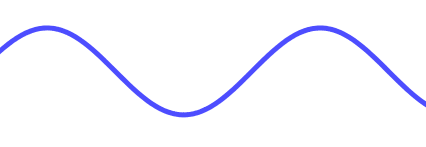 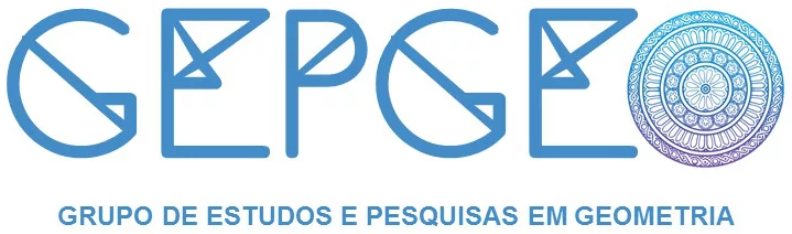 86) Base: é um lado de um polígono ou uma face de um poliedro.
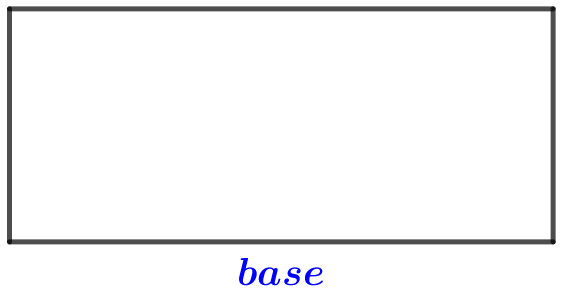 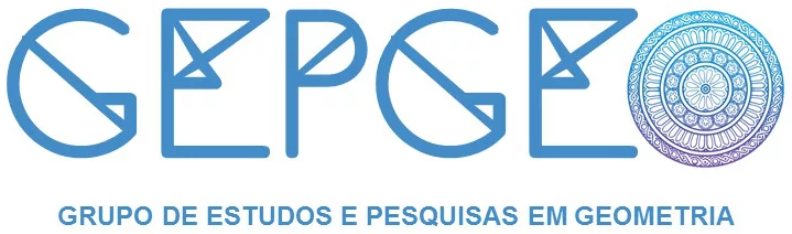 87) Grau: é uma medida dos ângulos planos correspondendo a 1/360 de uma circunferência, tendo por vértice o centro dessa.
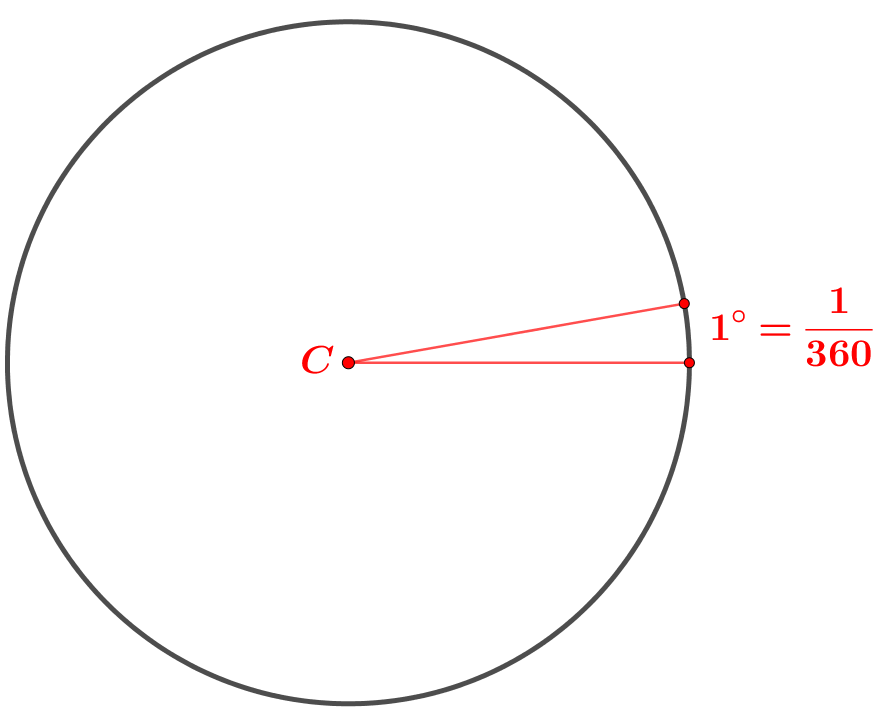 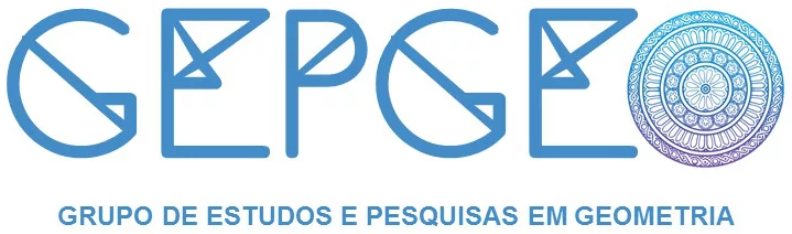 88) Radiano:  é a razão entre o comprimento de um arco e o raio da circunferência que o contém.
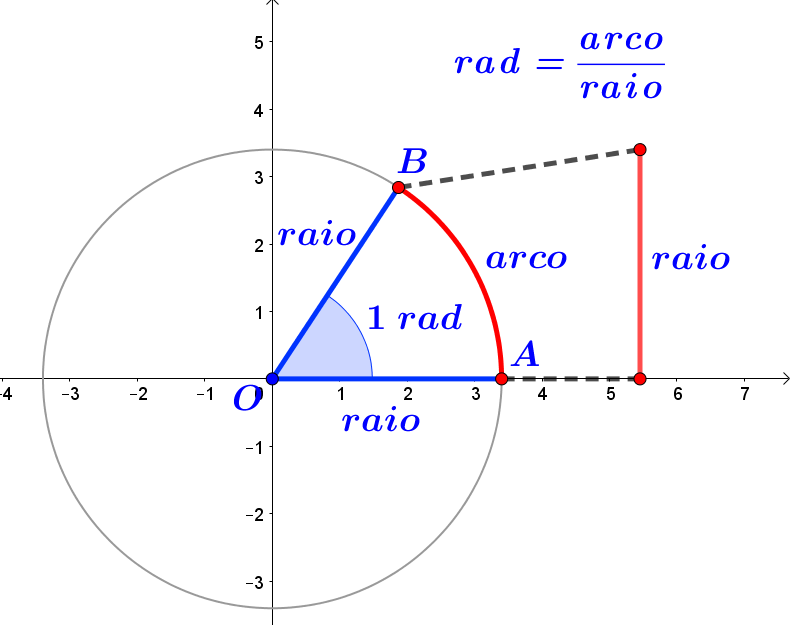 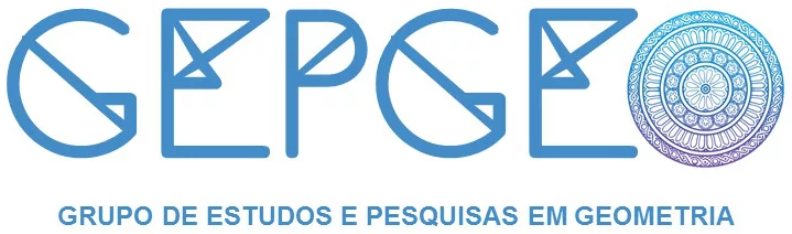 89) Lado: são os elementos que constituem um polígono ou um poliedro.
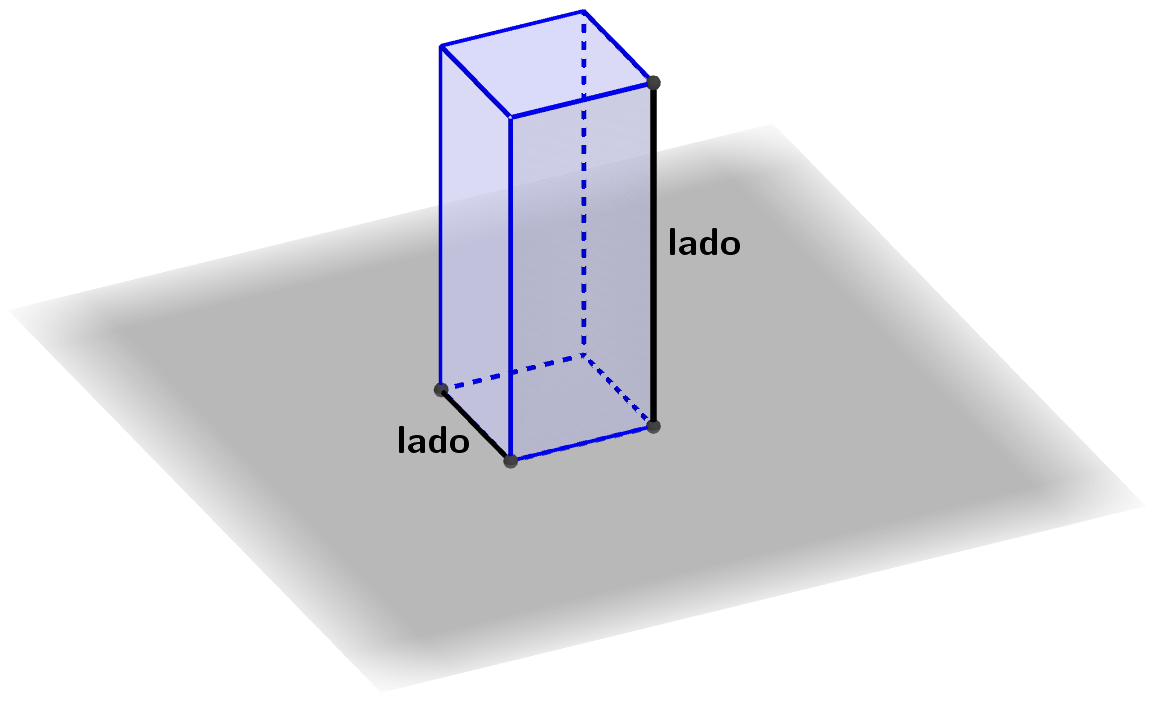 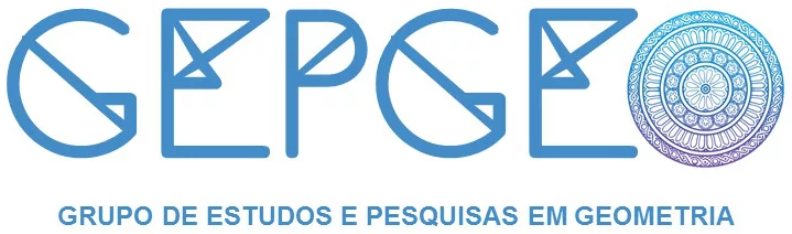 90) Vértice: é o ponto comum entre os lados de uma figura geométrica plana; o encontro de duas semirretas de mesma origem; intersecão de três faces de um poliedro ou o ponto de concorrência na formação de um cone.
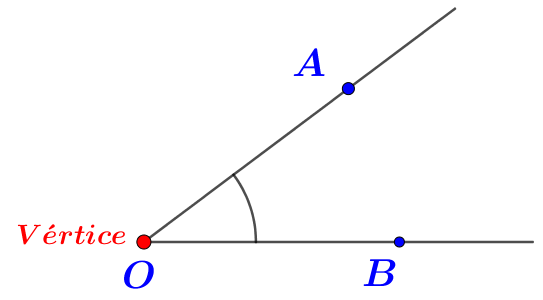 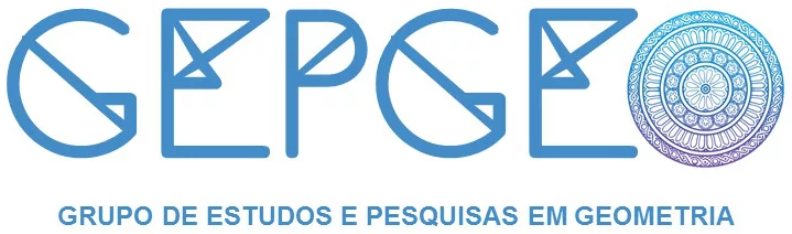 91) Aresta: é o segmento de reta que forma um lado de um polígono ou poliedro.
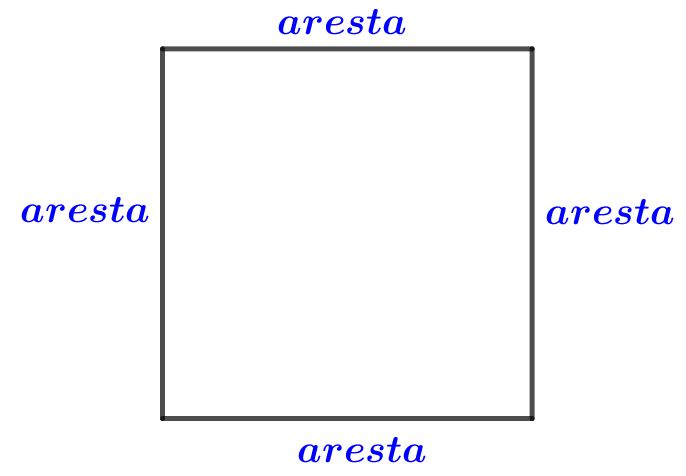 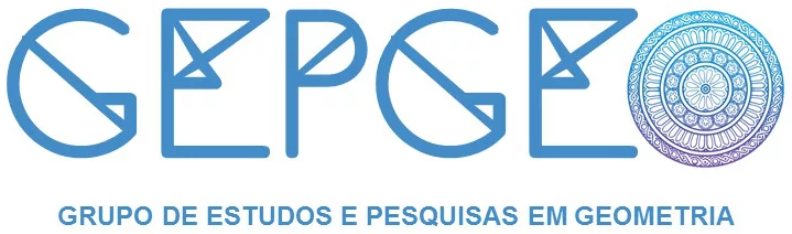 92) Face: é cada uma das superfícies planas que formam um poliedro.
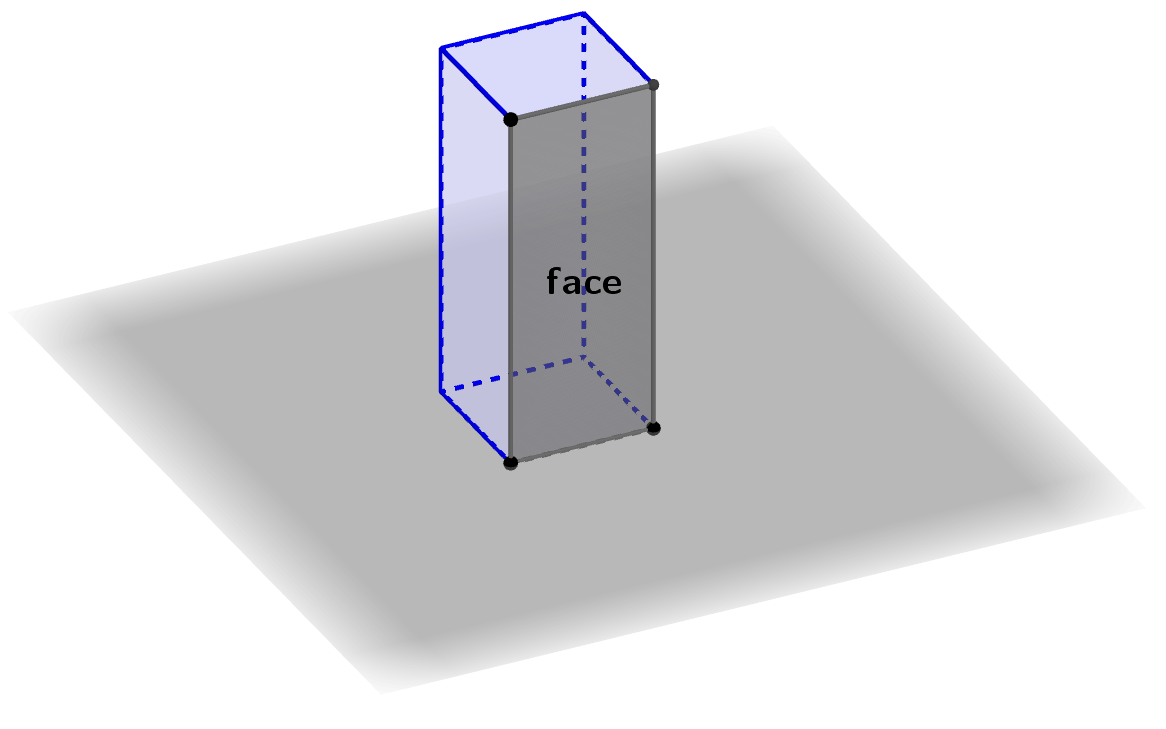 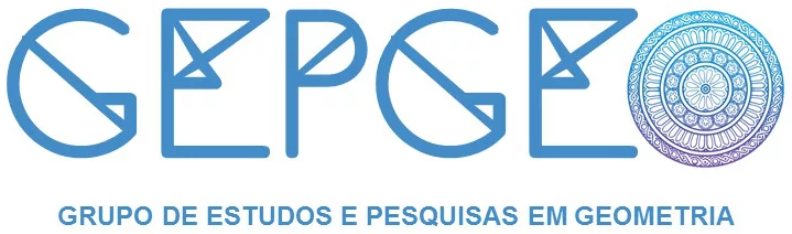 93) Medida: é o ato de comparar quantidades de grandezas de mesma natureza, sendo uma delas escolhida como unidade – a unidade de medida. As unidades de medidas são quantidades específicas de determinadas grandezas físicas e são usadas como padrão para realizar medições.
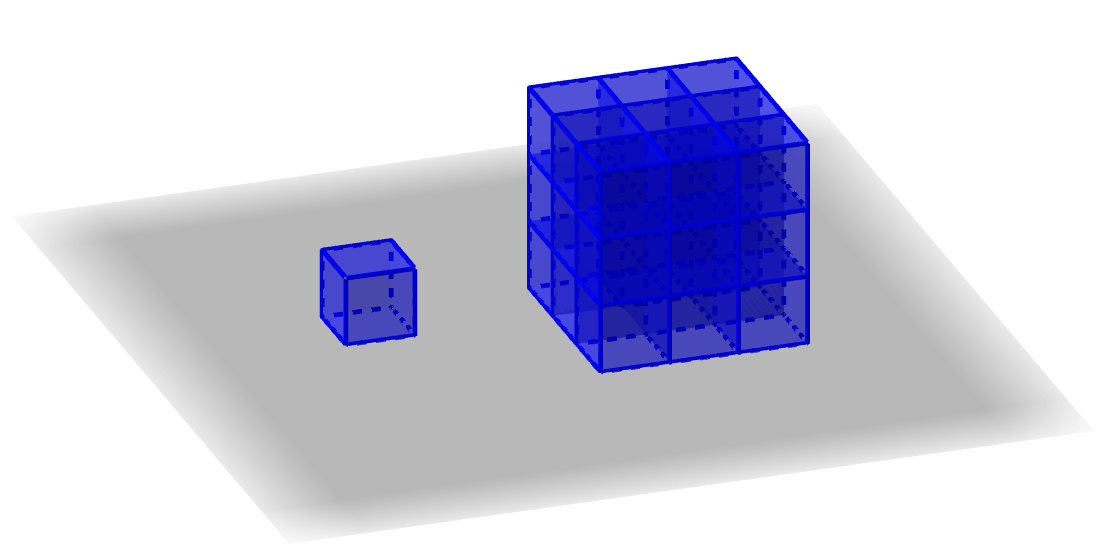 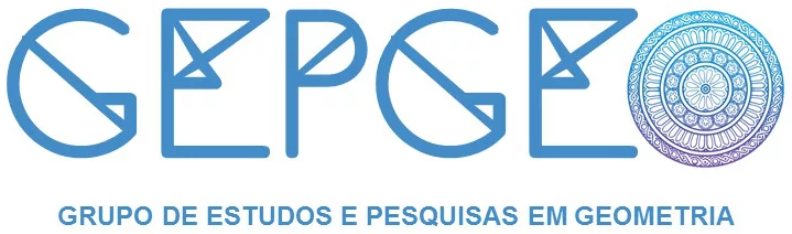 94) Translação: é uma transformação em que a figura é deslocada por certa distância, em determinada direção e sentido.
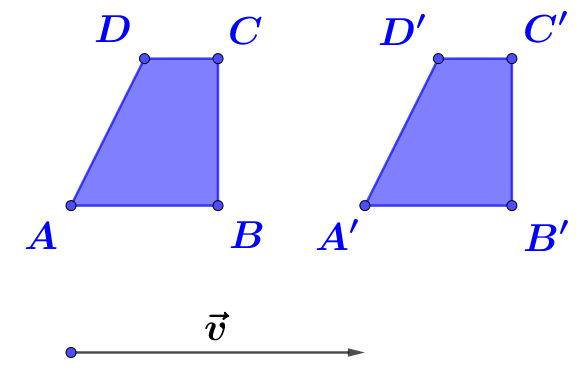 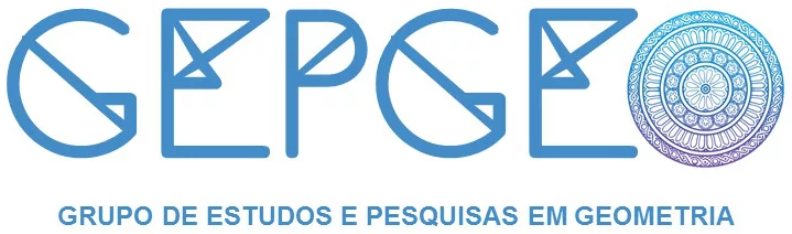 95) Simetria: é uma transformação que permite obter figuras idênticas por meio de movimento de rotação, reflexão ou translação.
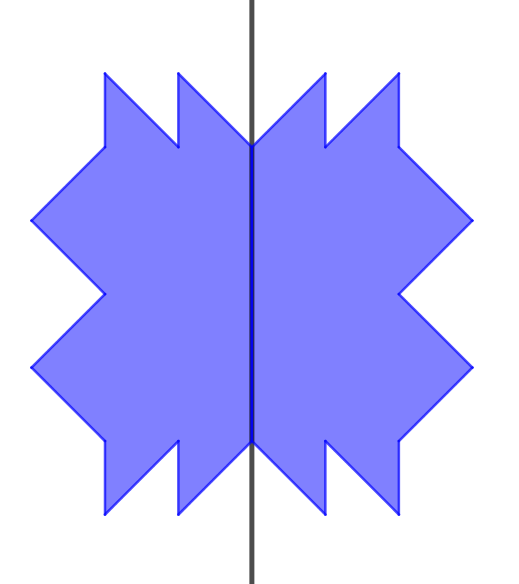 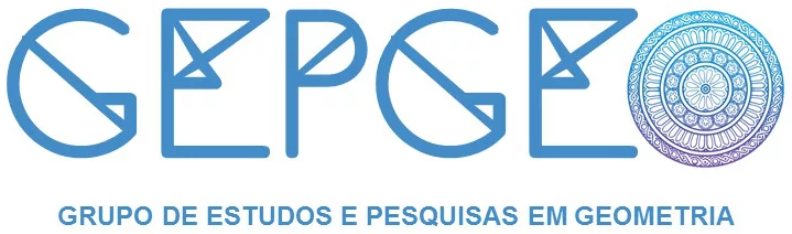 96) Rotação: é uma transformação geométrica que "gira" ao redor de um ponto (de uma reta ou plano) chamado centro de rotação, eixo de rotação ou plano de rotação. A distância ao centro de rotação (ao eixo ou ao plano) se mantem constante e a medida do giro é chamada ângulo de rotação.
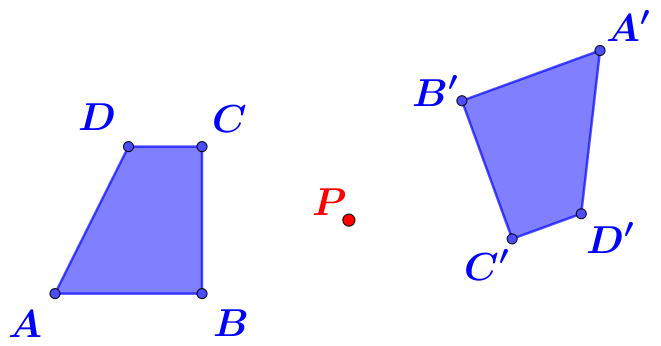 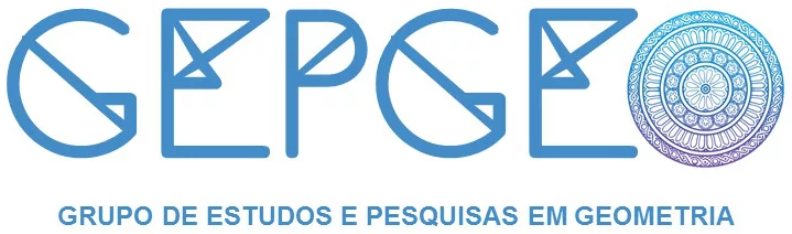 97) Reflexão: ocorre através de uma reta chamada eixo de simetria (ou plano, denominado plano de simetria). O ponto original e seu correspondente na reflexão tem a mesma distância em relação ao eixo (ou ao plano).
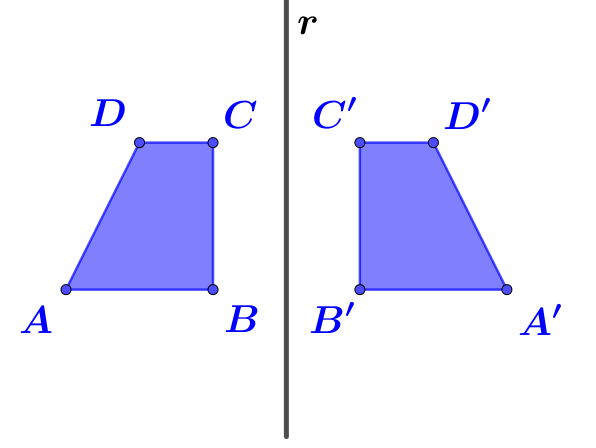 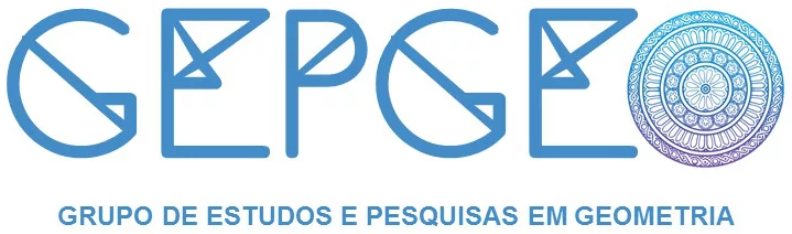 98) Retas paralelas: são duas retas coplanares, distintas ou não, que não são concorrentes.
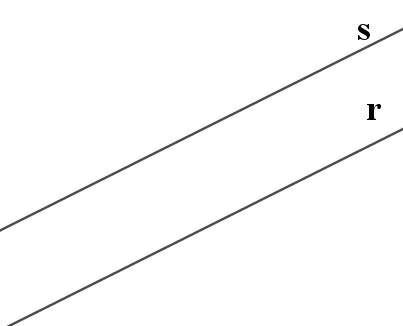 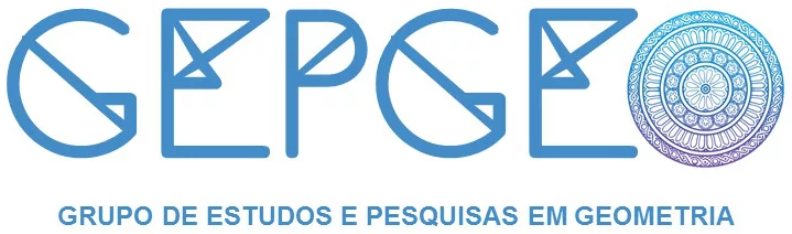 99) Retas perpendiculares: duas retas concorrentes são perpendiculares quando formam um ângulo de 90º.
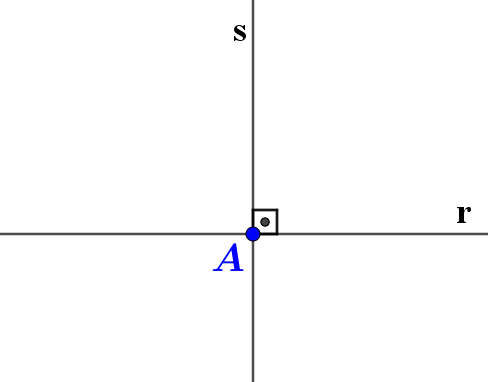 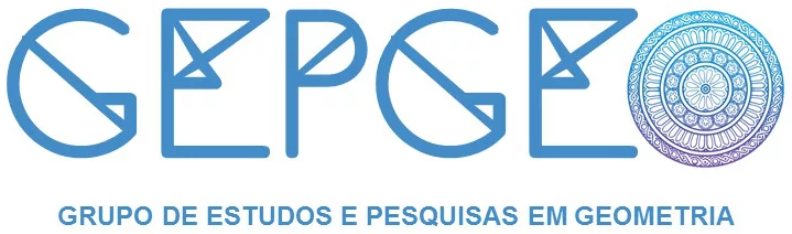 100) Retas coplanares: são retas que estão em um mesmo plano. Podem ser concorrentes ou paralelas..
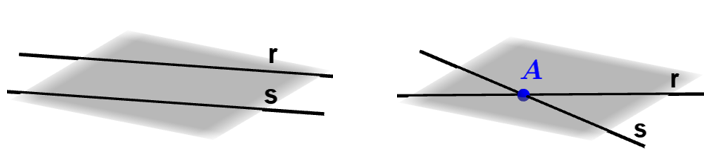 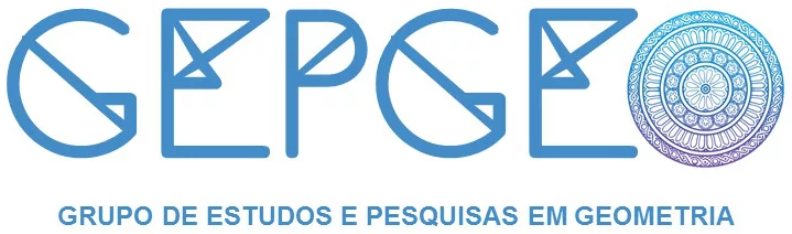 101) Retas concorrentes: são duas retas distintas que estão em um mesmo plano e possuem um único ponto em comum.
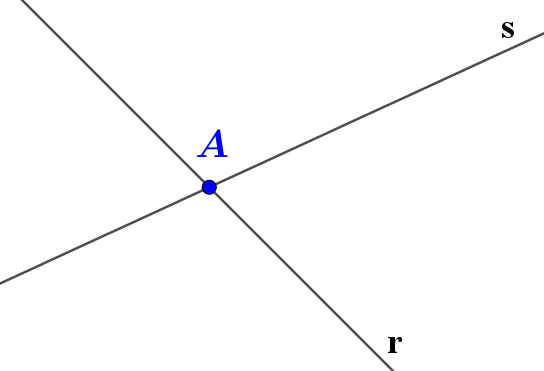 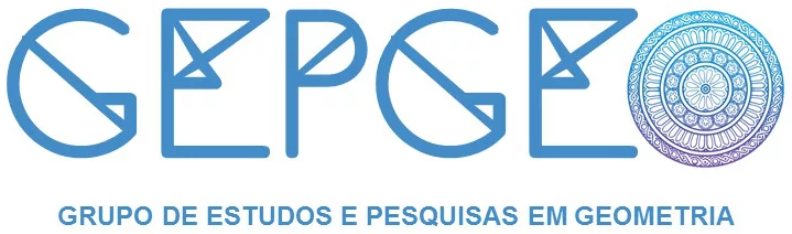 102) Altura: a altura de um triângulo é o segmento de reta com origem em um dos vértices sendo perpendicular (forma um ângulo de 90º) ao lado oposto ou ao seu prolongamento.
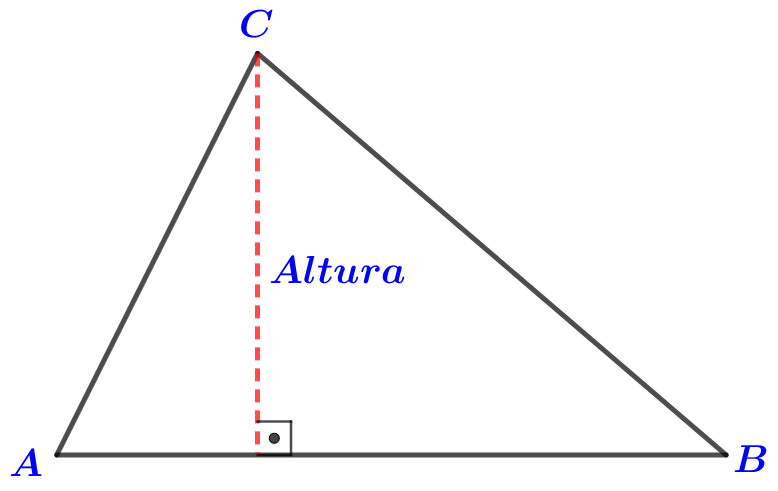